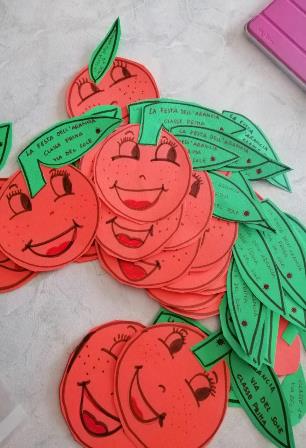 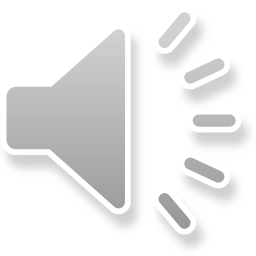 Festa delleARANCE
a.s. 2019/20
I.C. CROSIA-MIRTO
Scuola dell’Infanzia
“Sottoferrovia”
            e
Scuola Primaria
“Via del Sole”
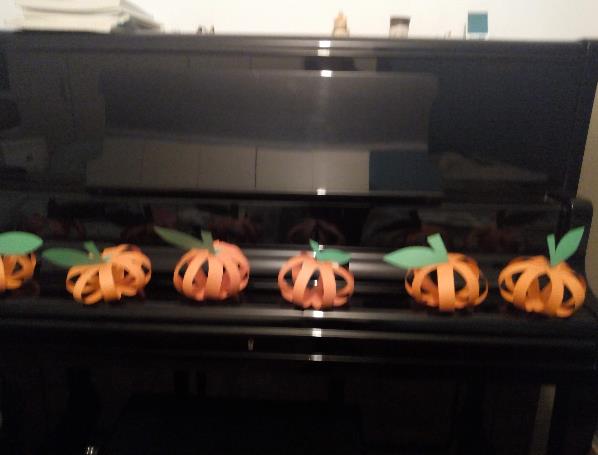 L’inverno ci incanta con gli agrumi che colorano le campagne di verde , giallo, arancione   un momento magico che ci regala emozioni, guidiamo cosi i nostri bambini alla scoperta della frutta invernale  ed in particolare dell’arancia. Attraverso la ricerca ,l’osservazione e la manipolazione andiamo a scoprire quali tesori si nascondono in questo frutto  che la natura ci regala nella stagione più fredda, con lo scopo di far capire a tutti , i sani principi dell'alimentazione , creando un processo attivo di costruzione della conoscenza, e sviluppare le competenze raccordandole con il reale .                             In Continuità!
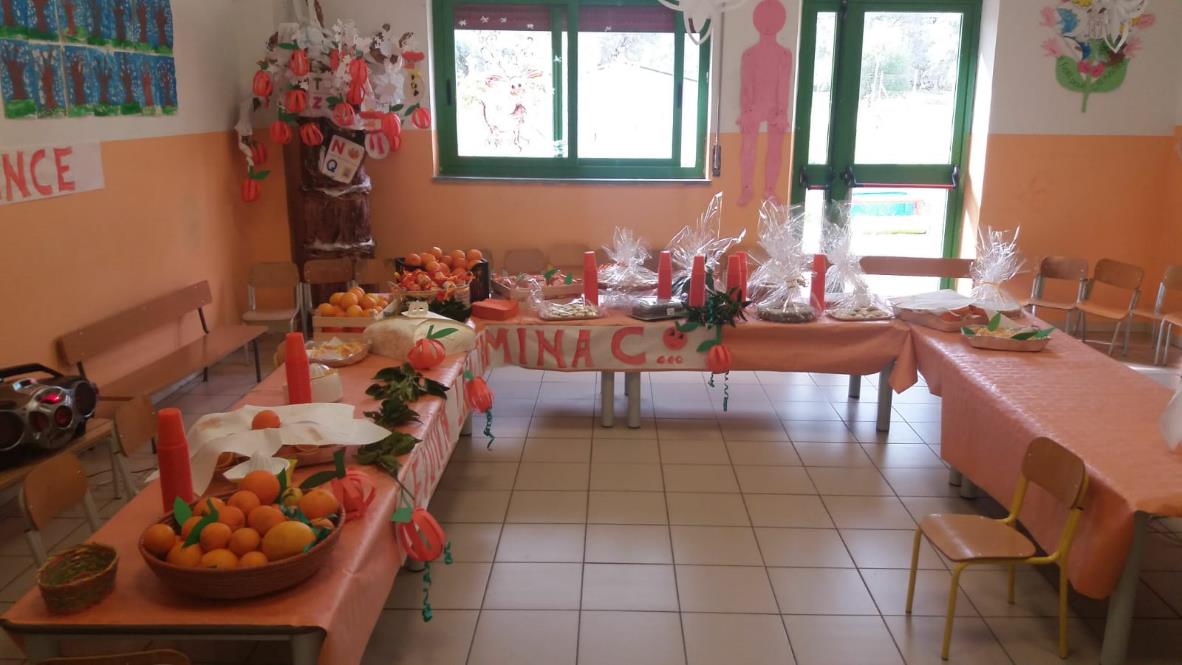 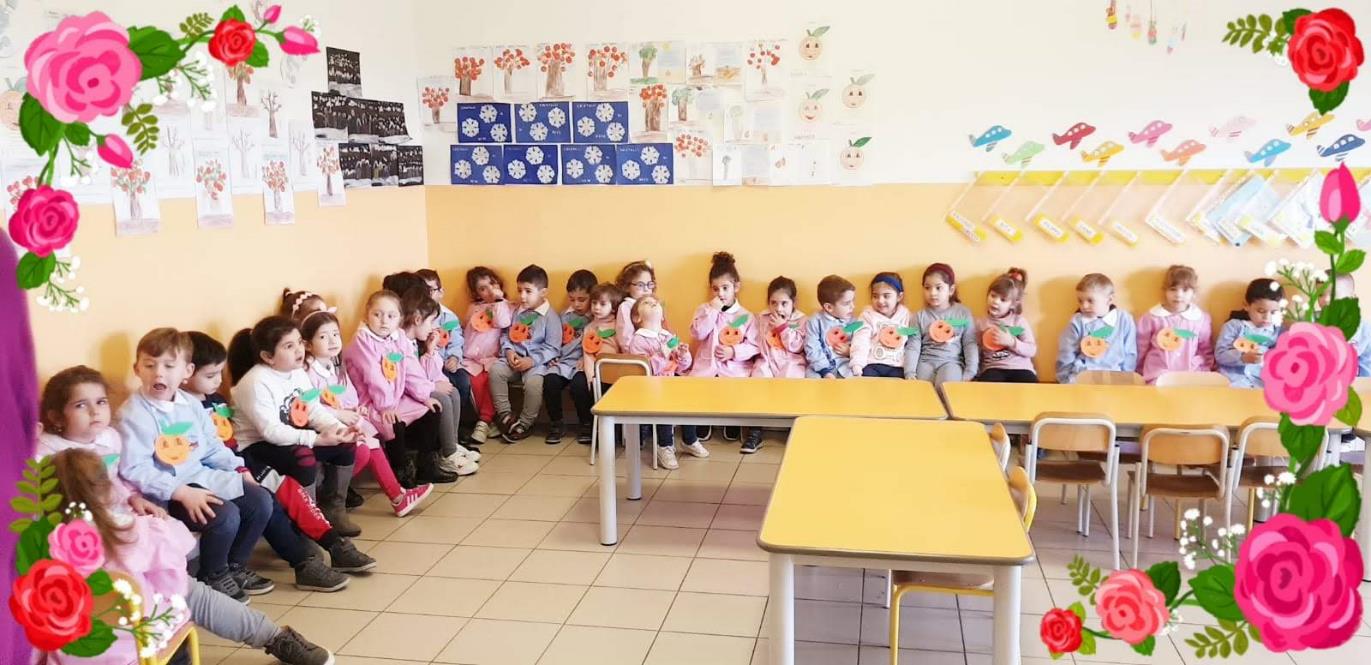 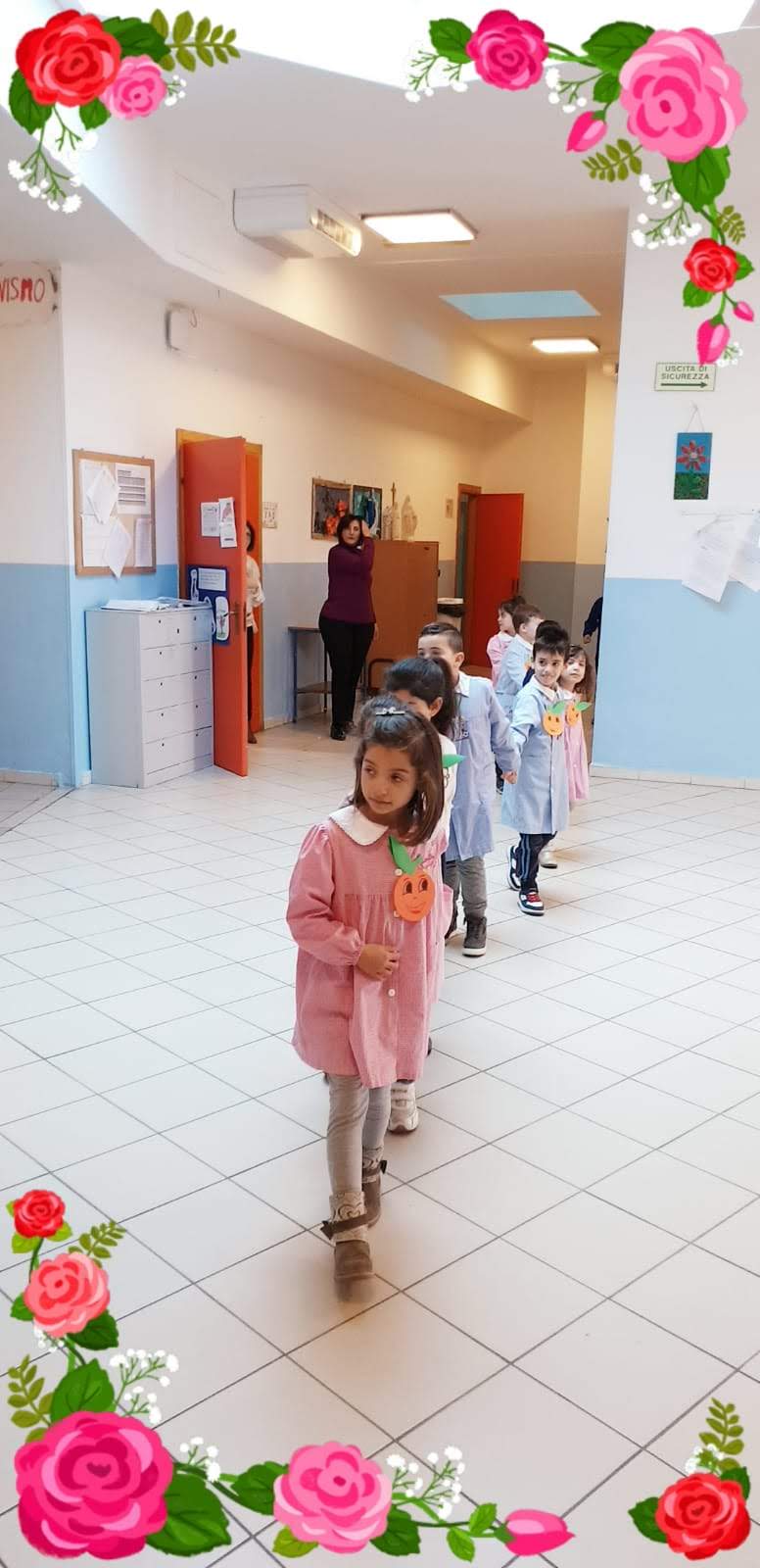 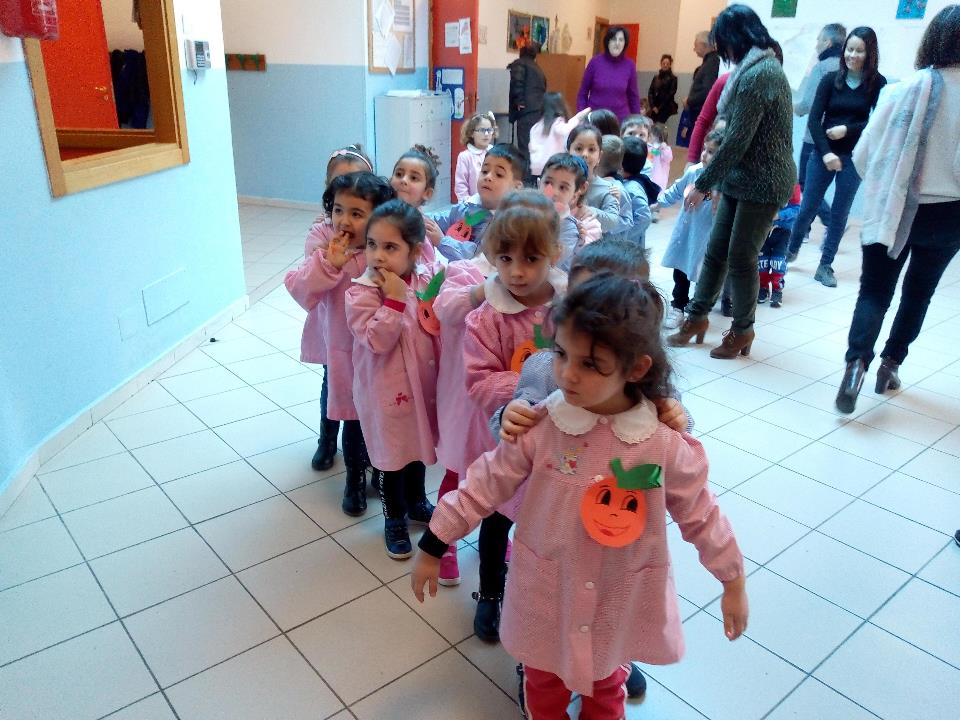 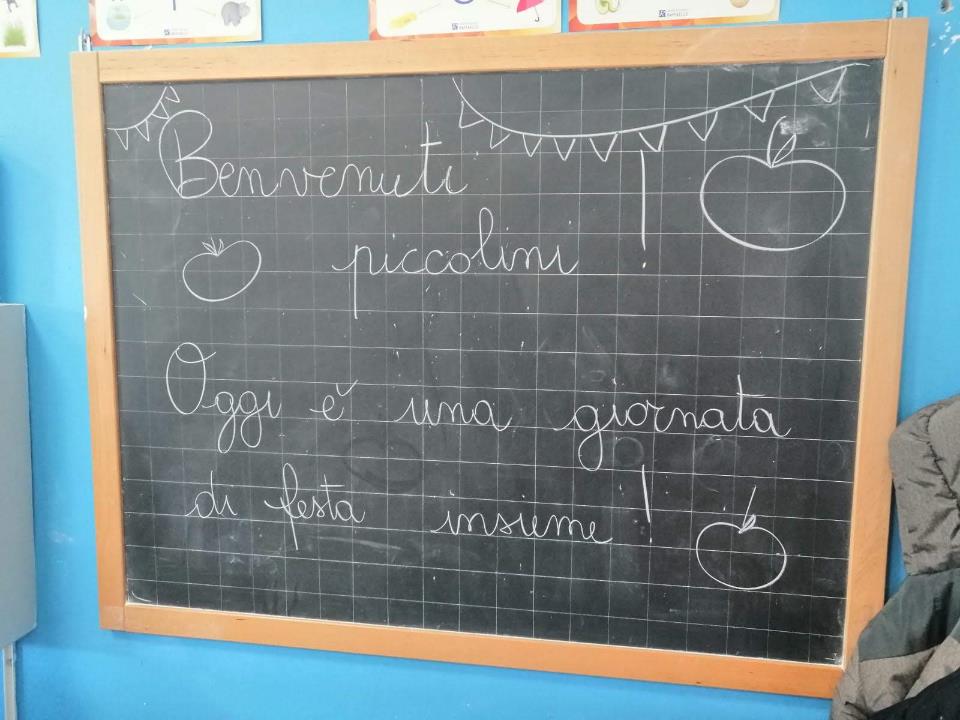 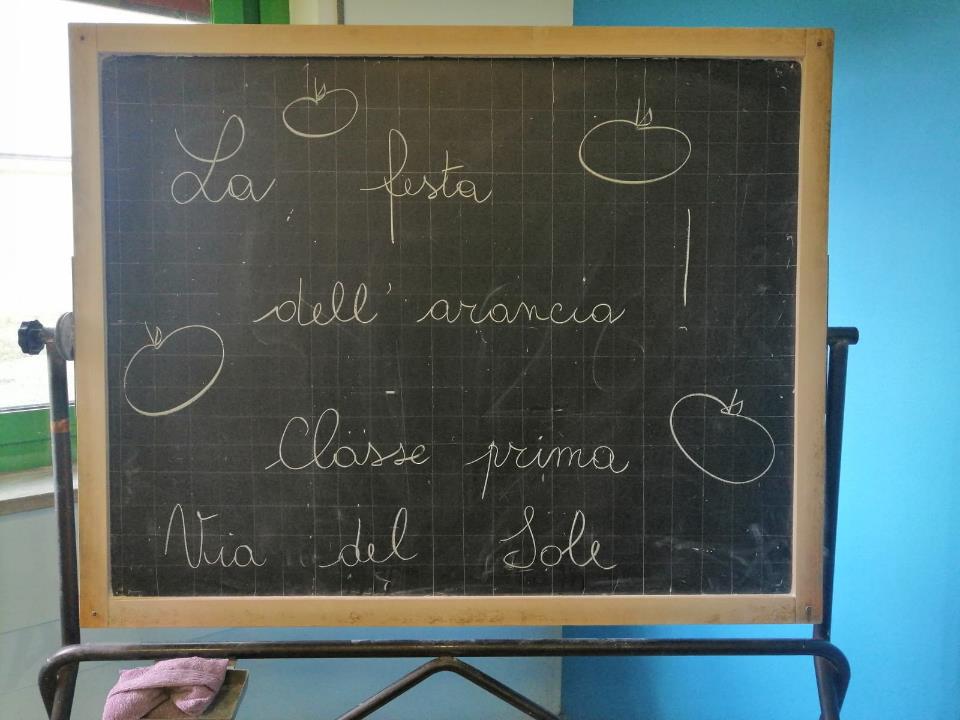 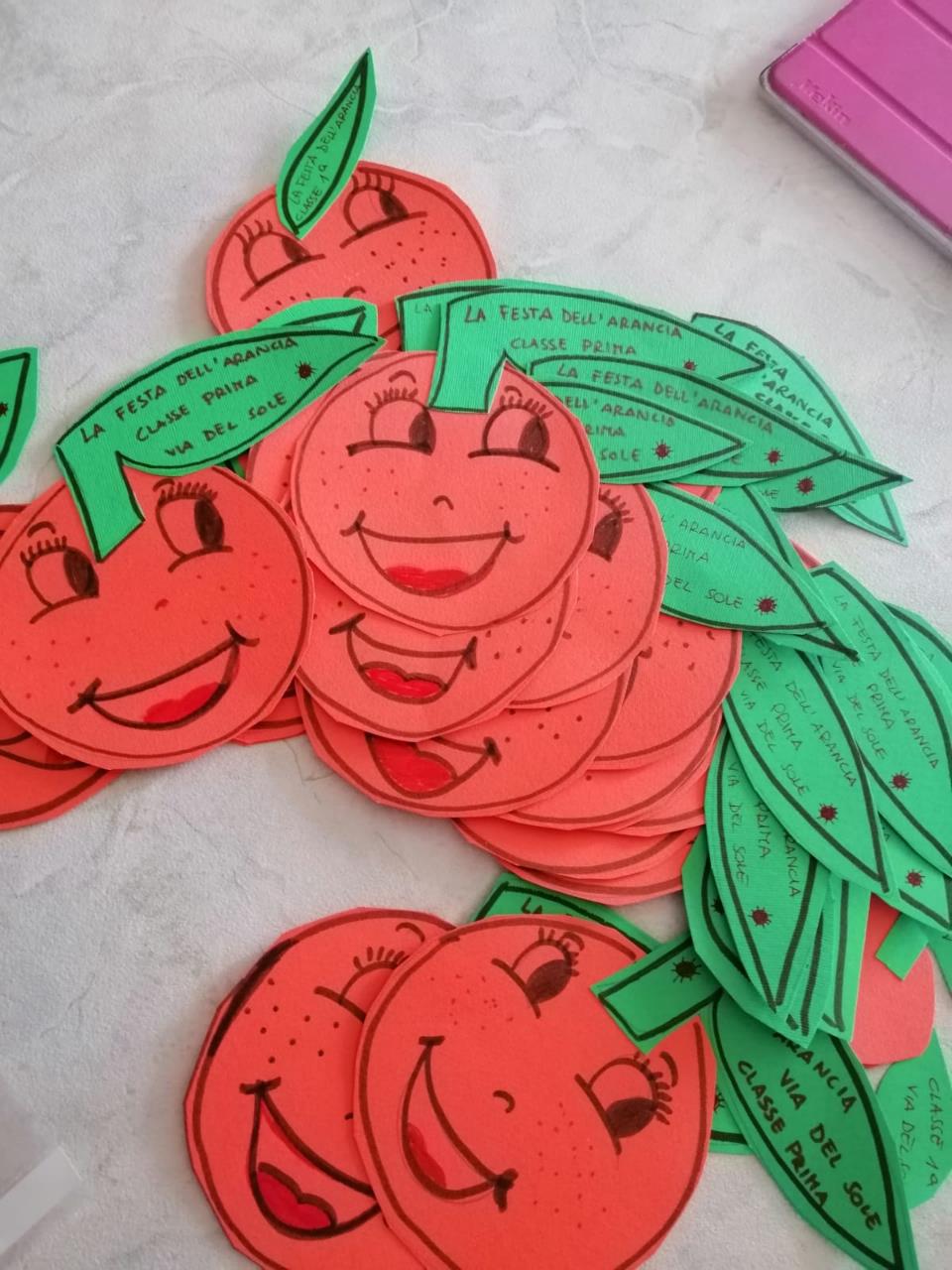 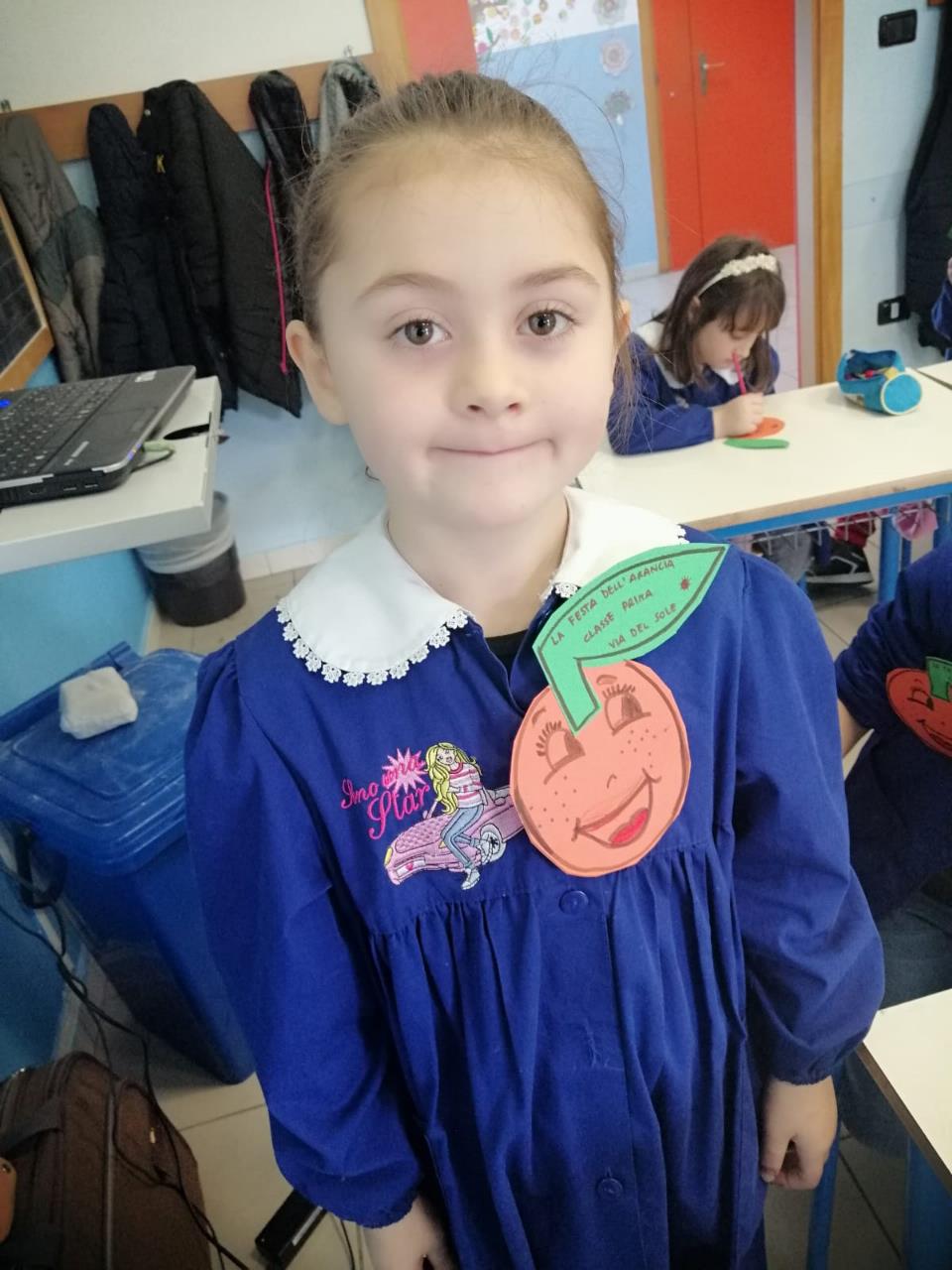 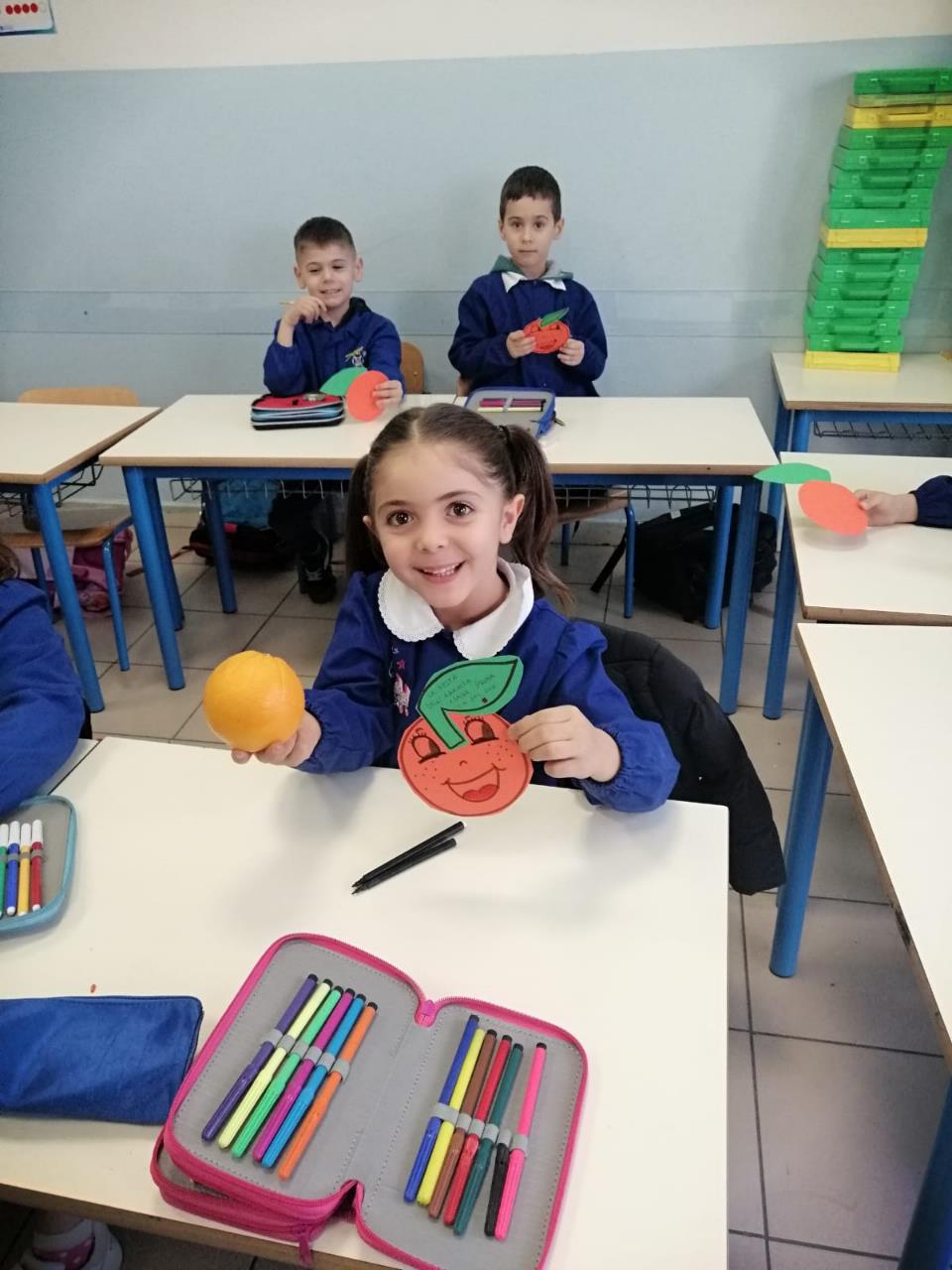 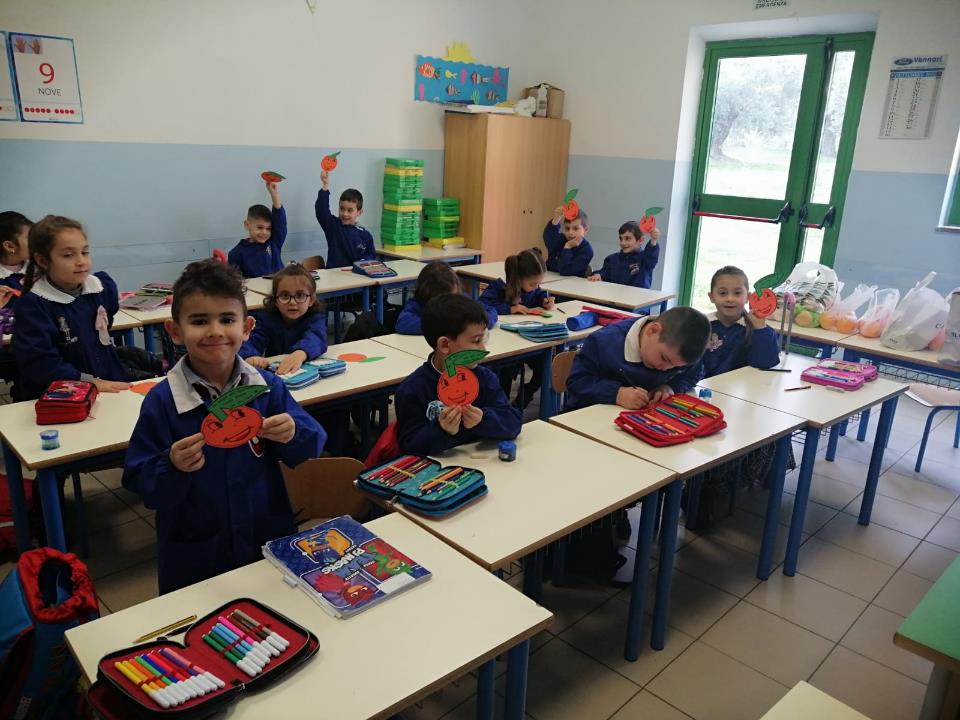 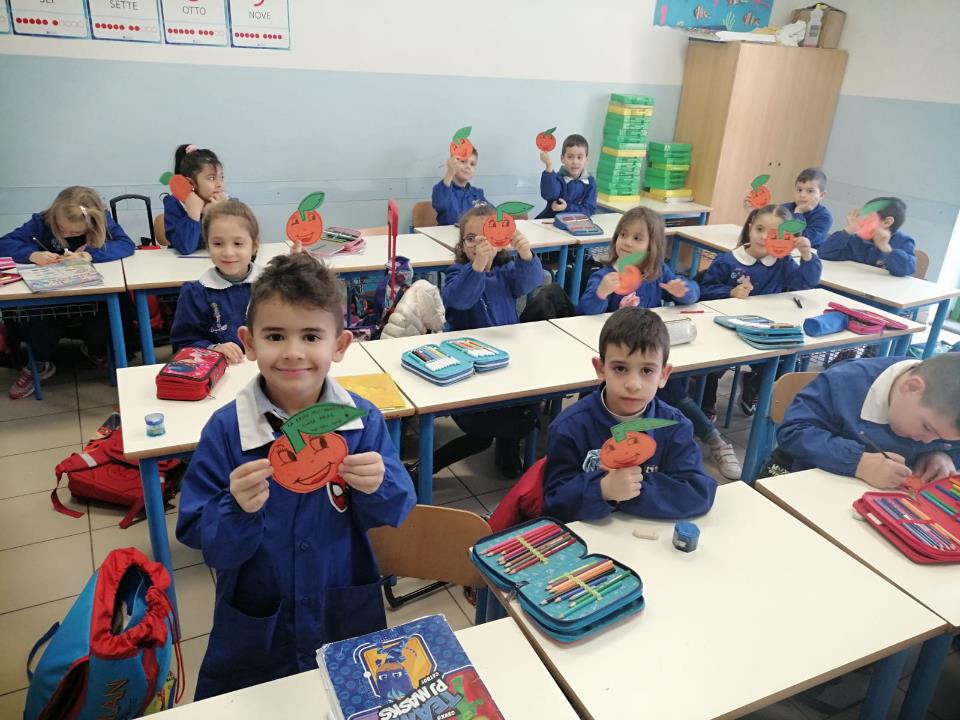 Che Gioia…
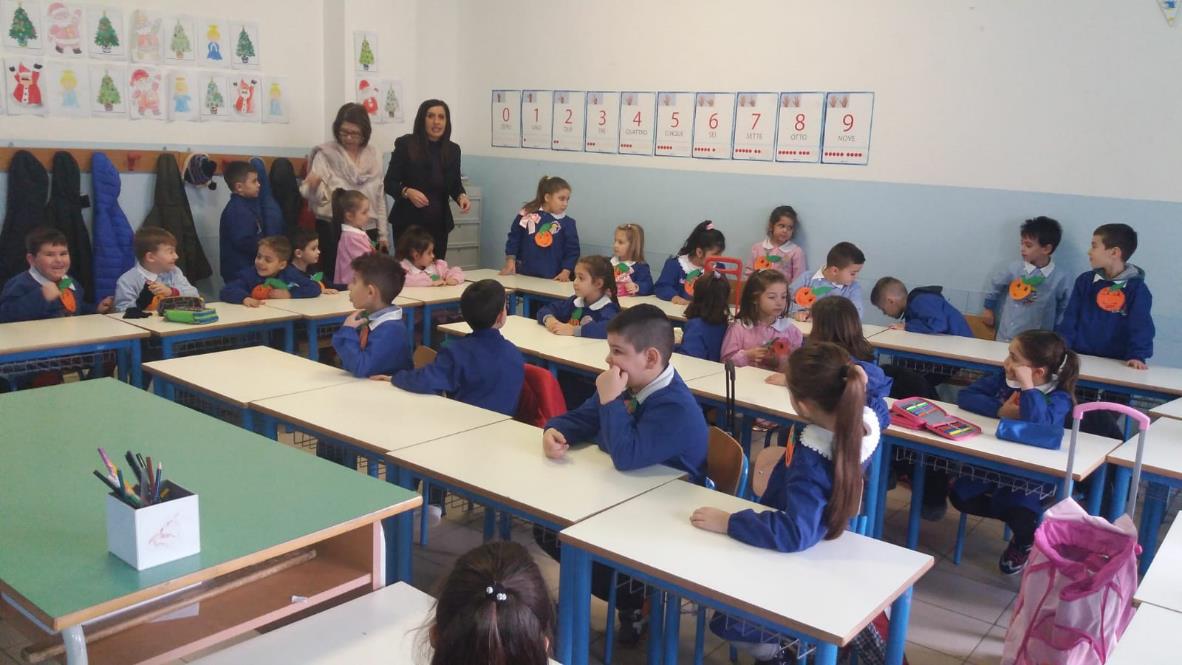 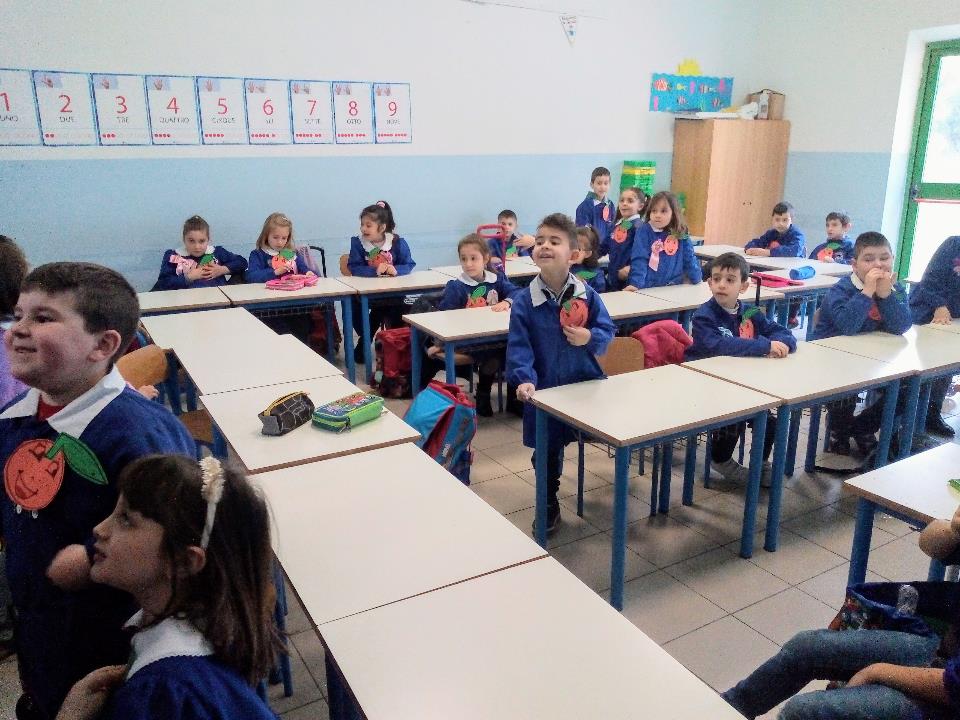 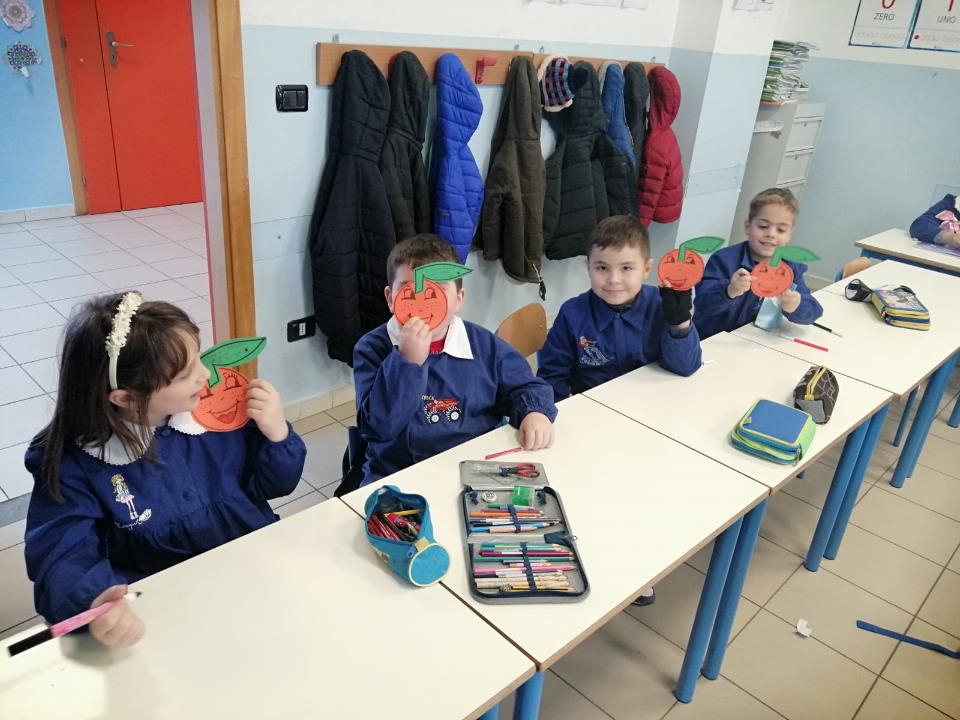 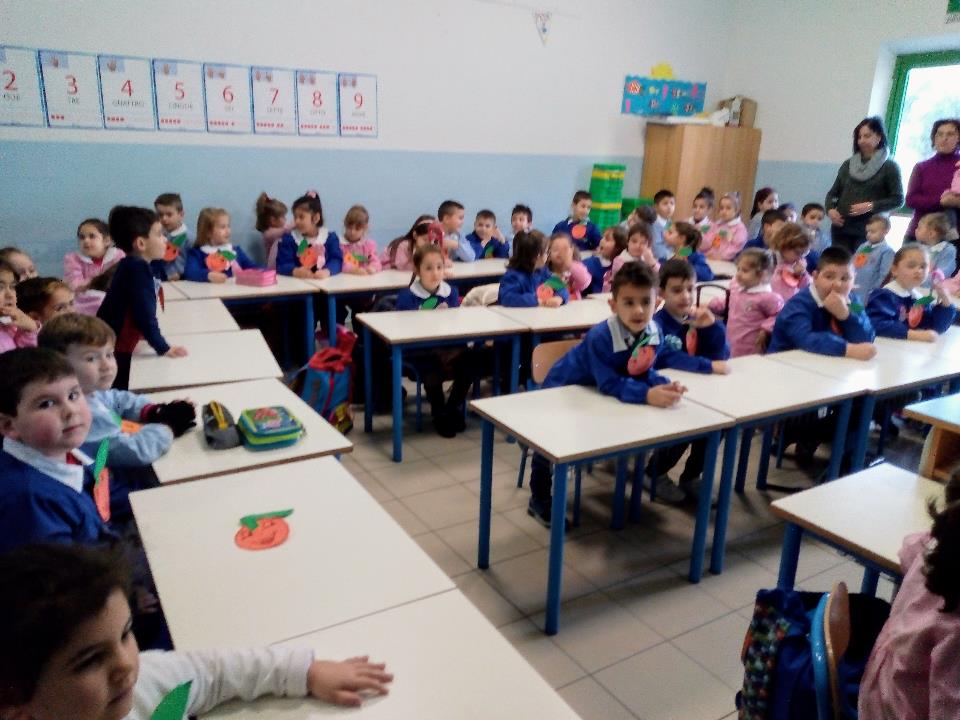 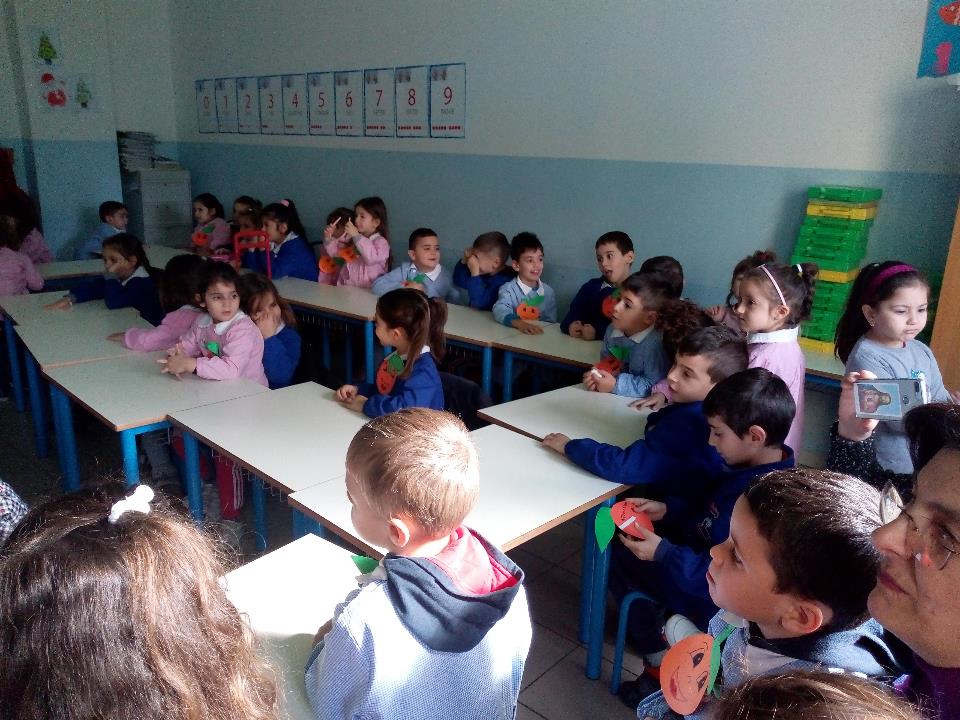 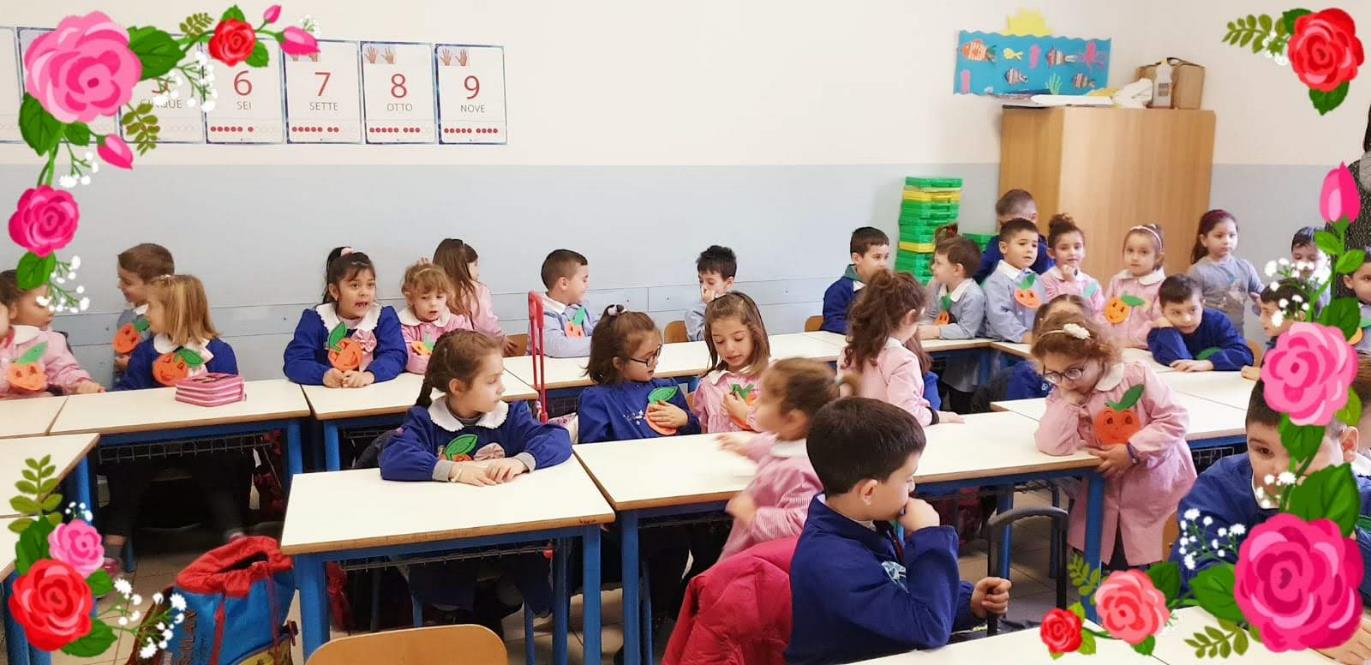 E’ bello sentirsi grandi…
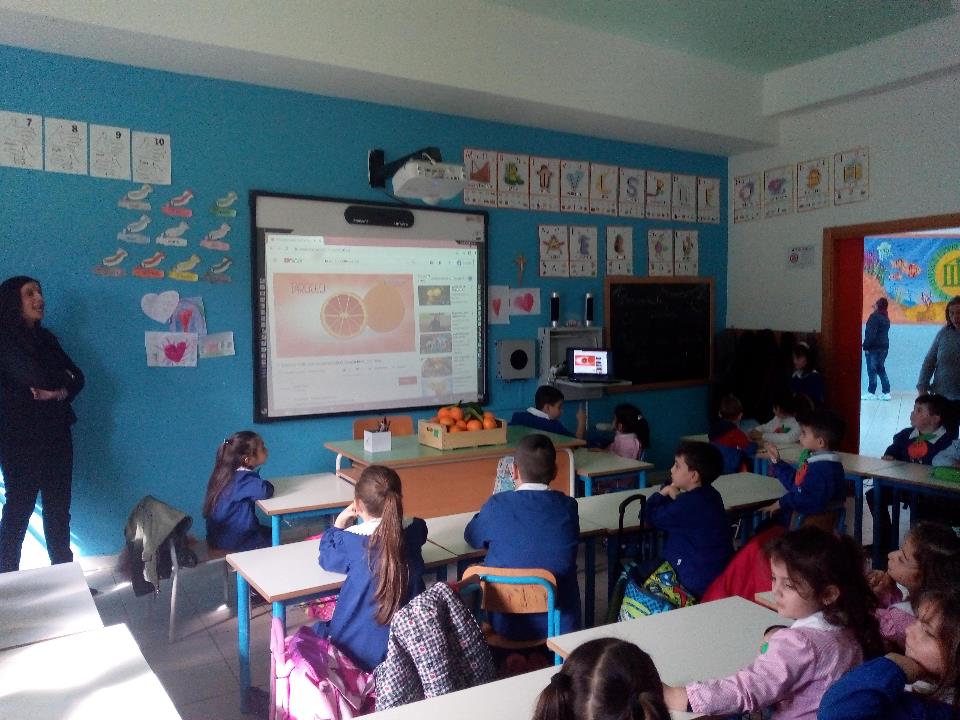 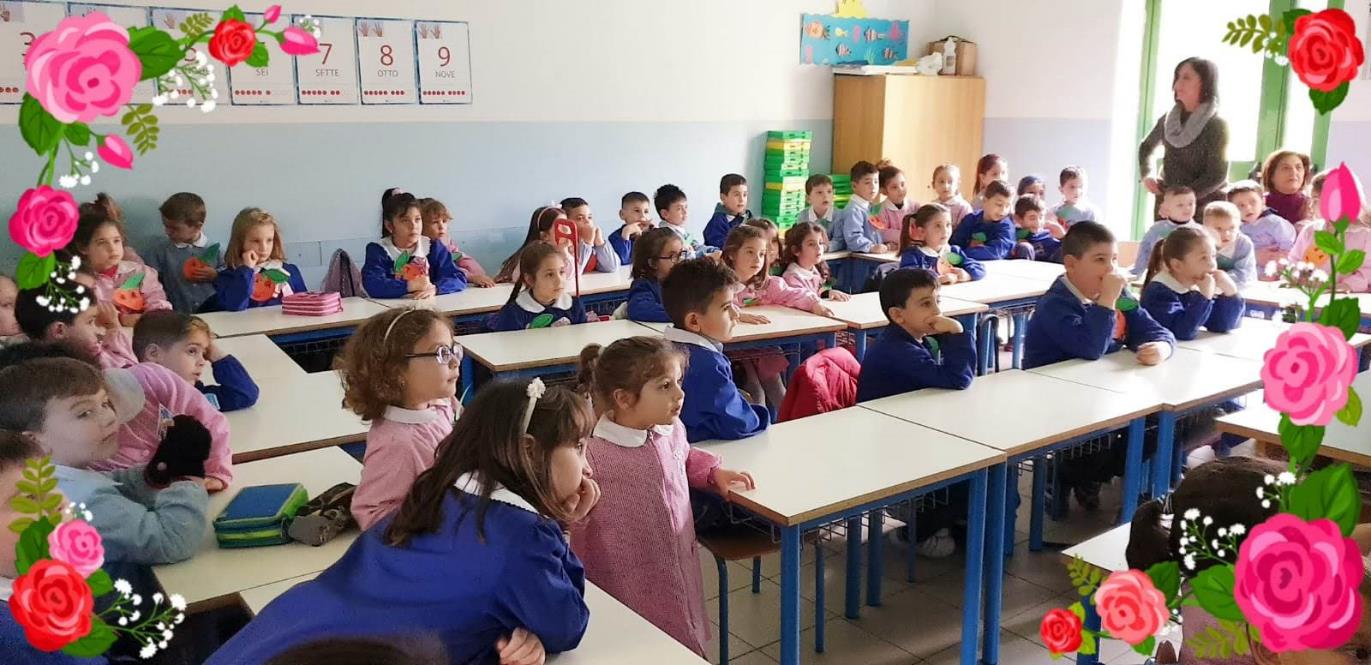 Stare insieme…
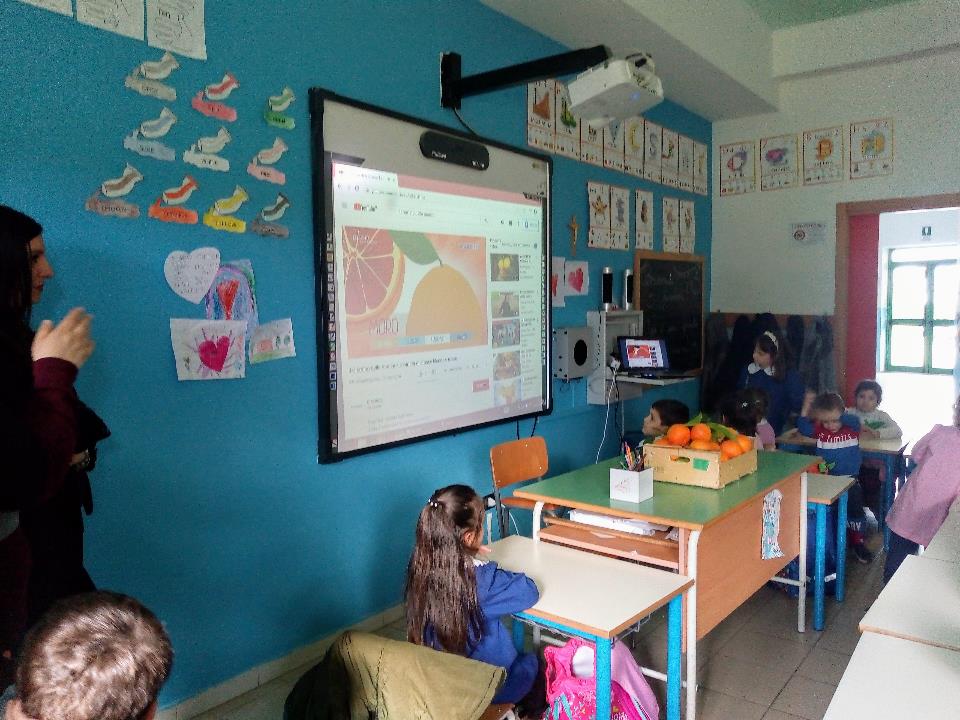 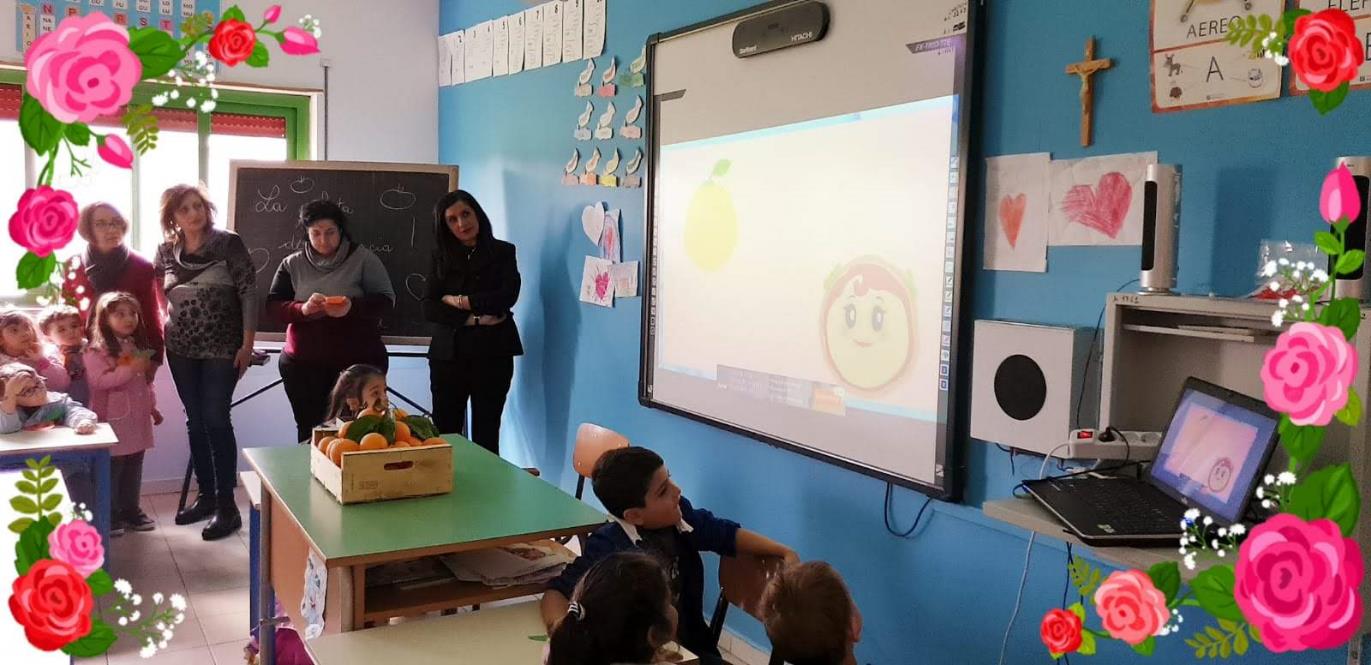 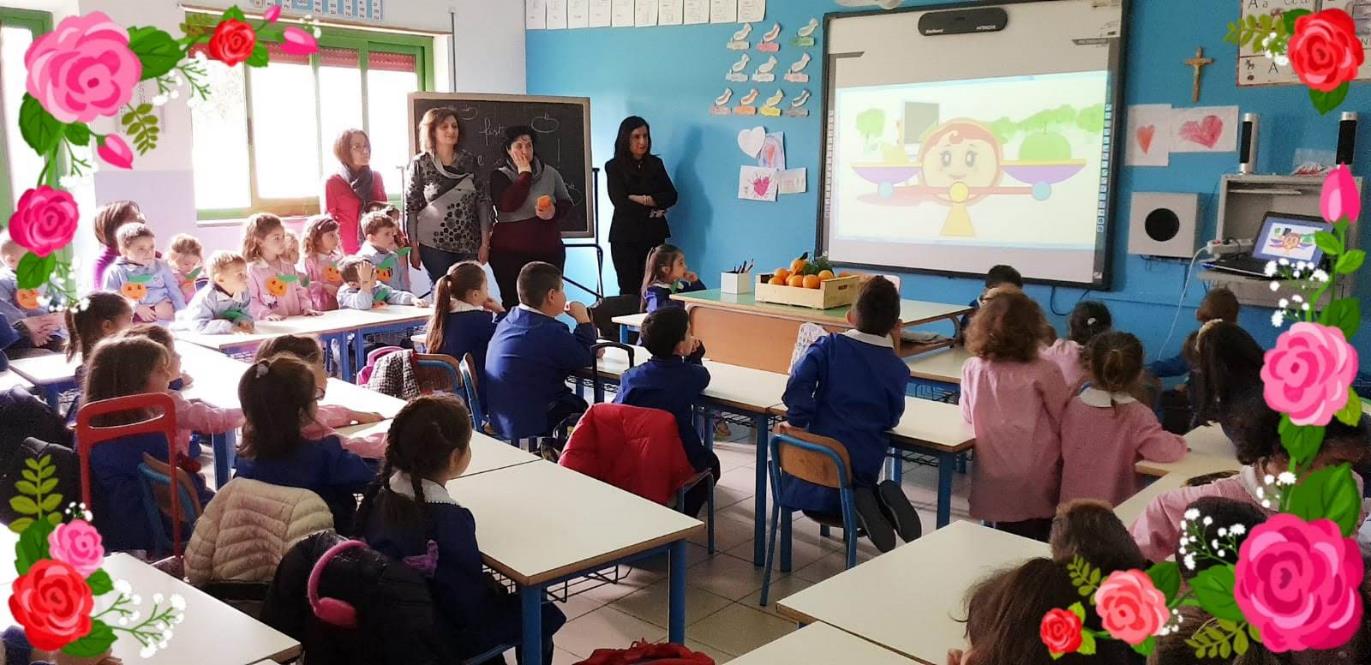 Familiarizzare con un’esperienza scolastica diversa,…
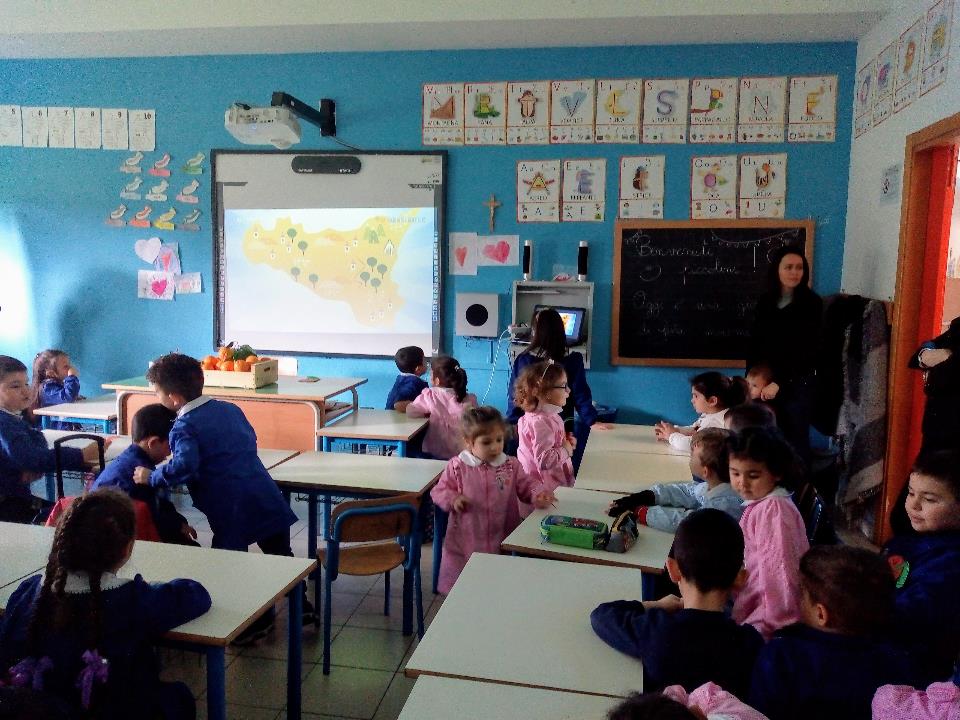 Avvicinandoci a contesti educativi  nuovi…
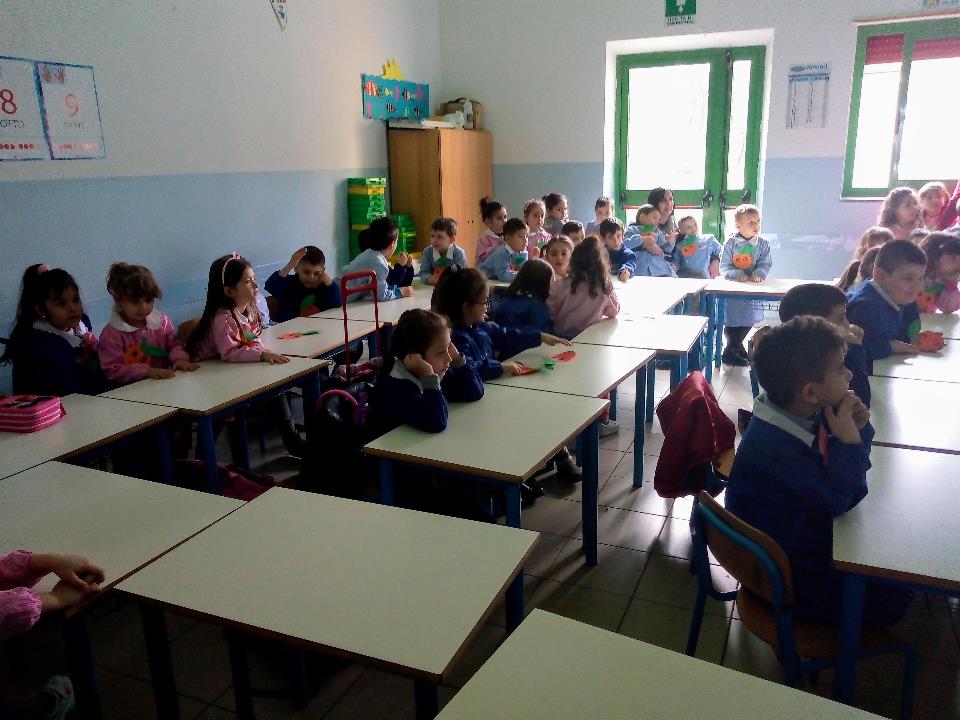 Di ritmi , relazioni, attività…
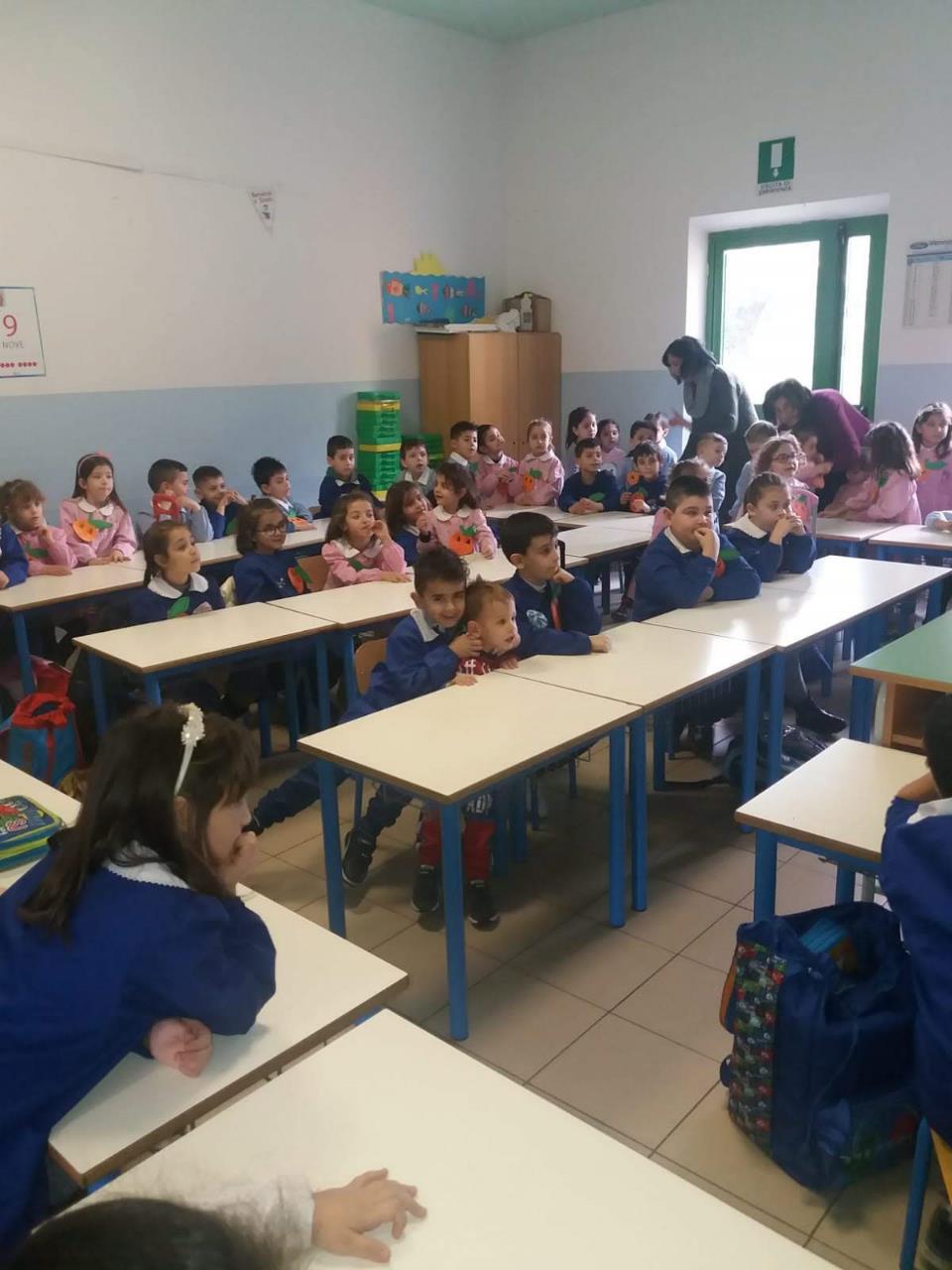 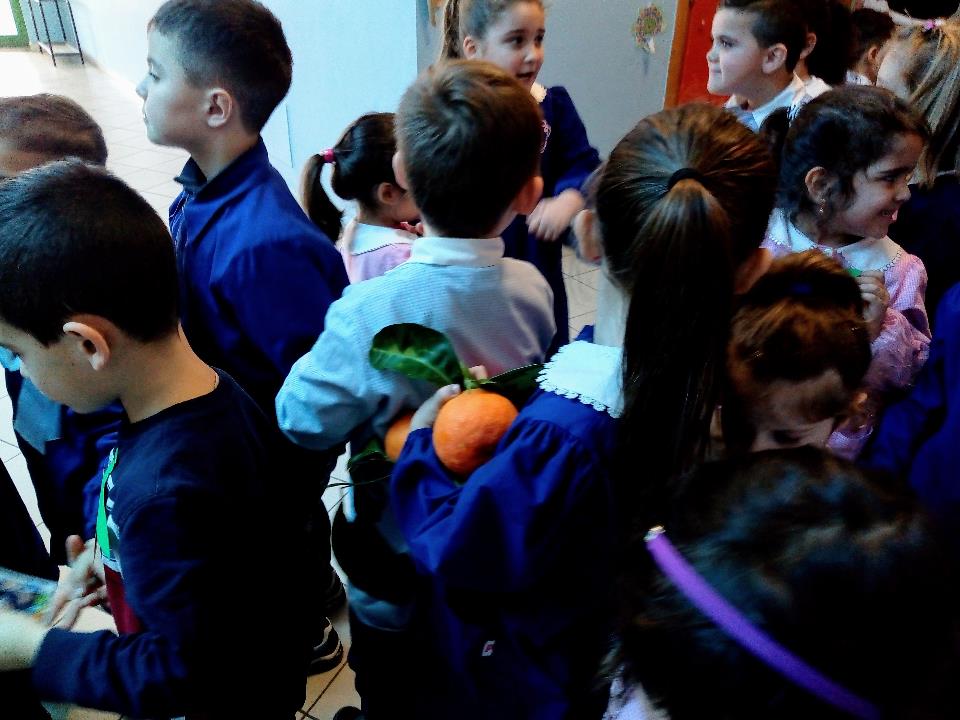 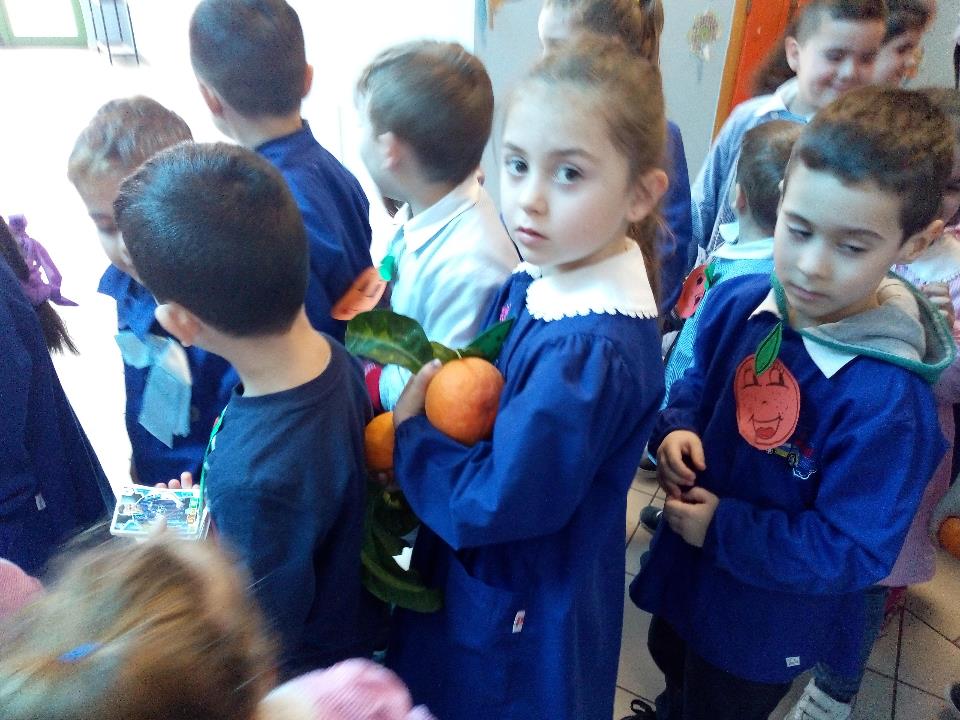 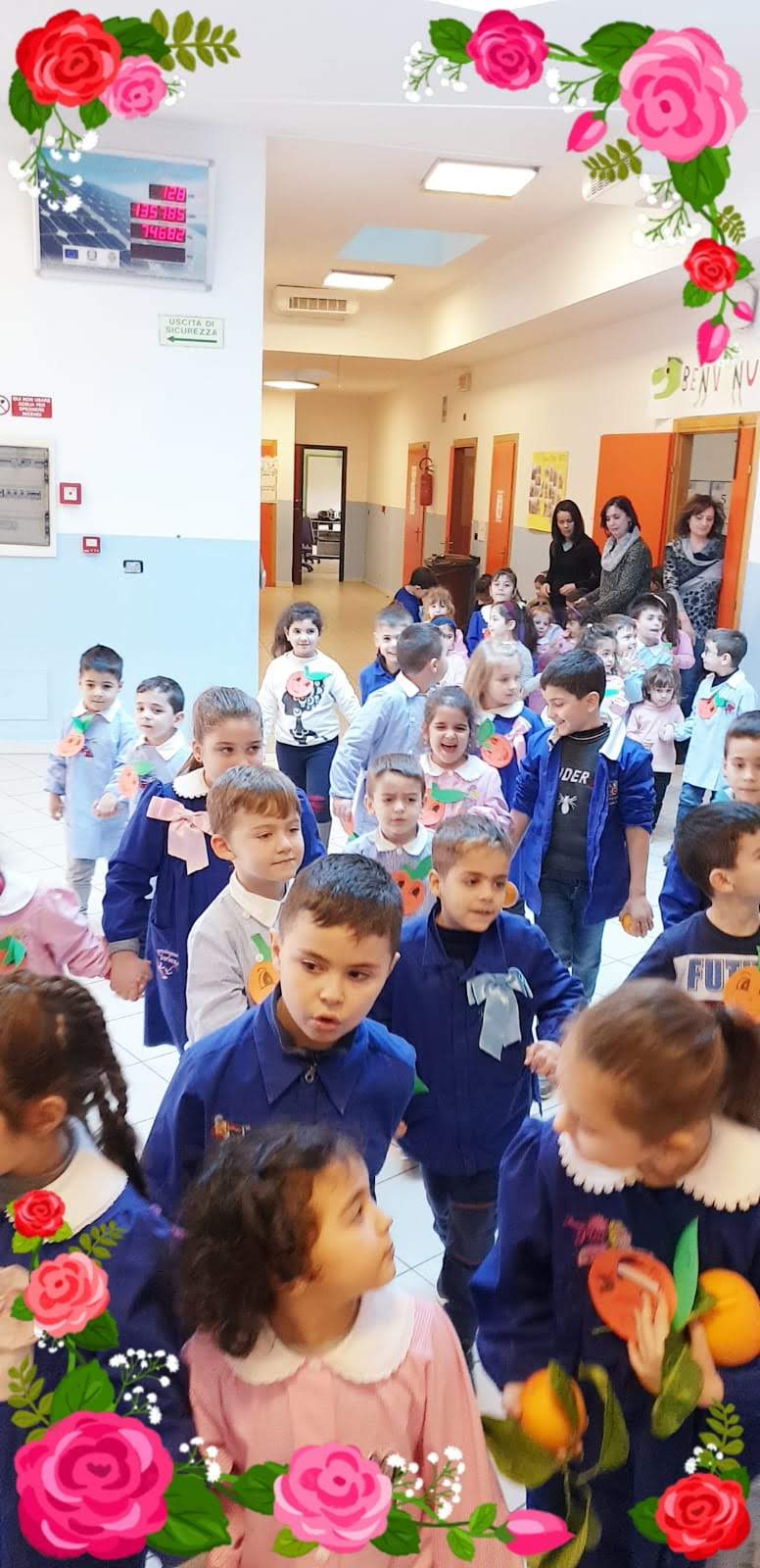 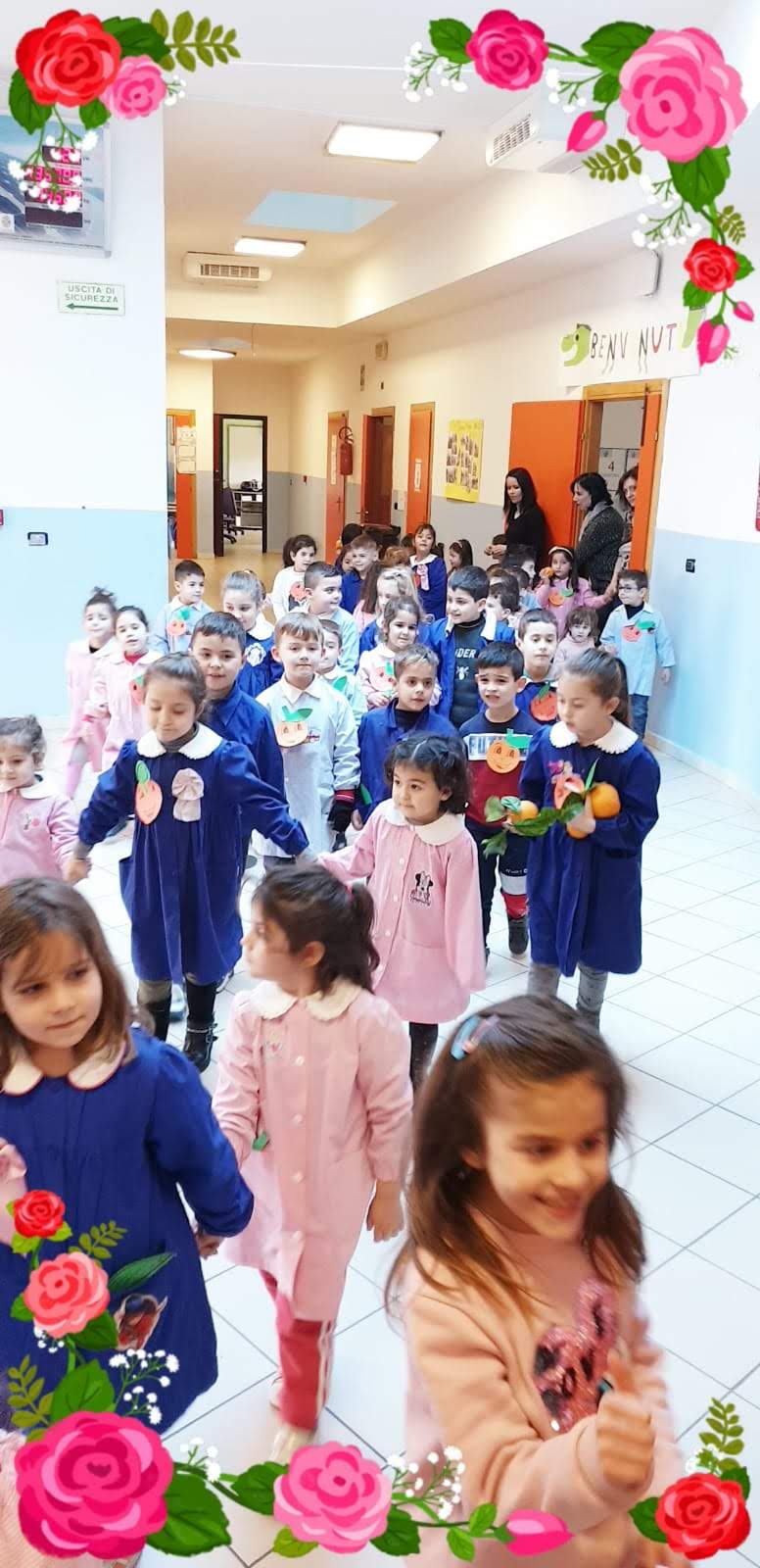 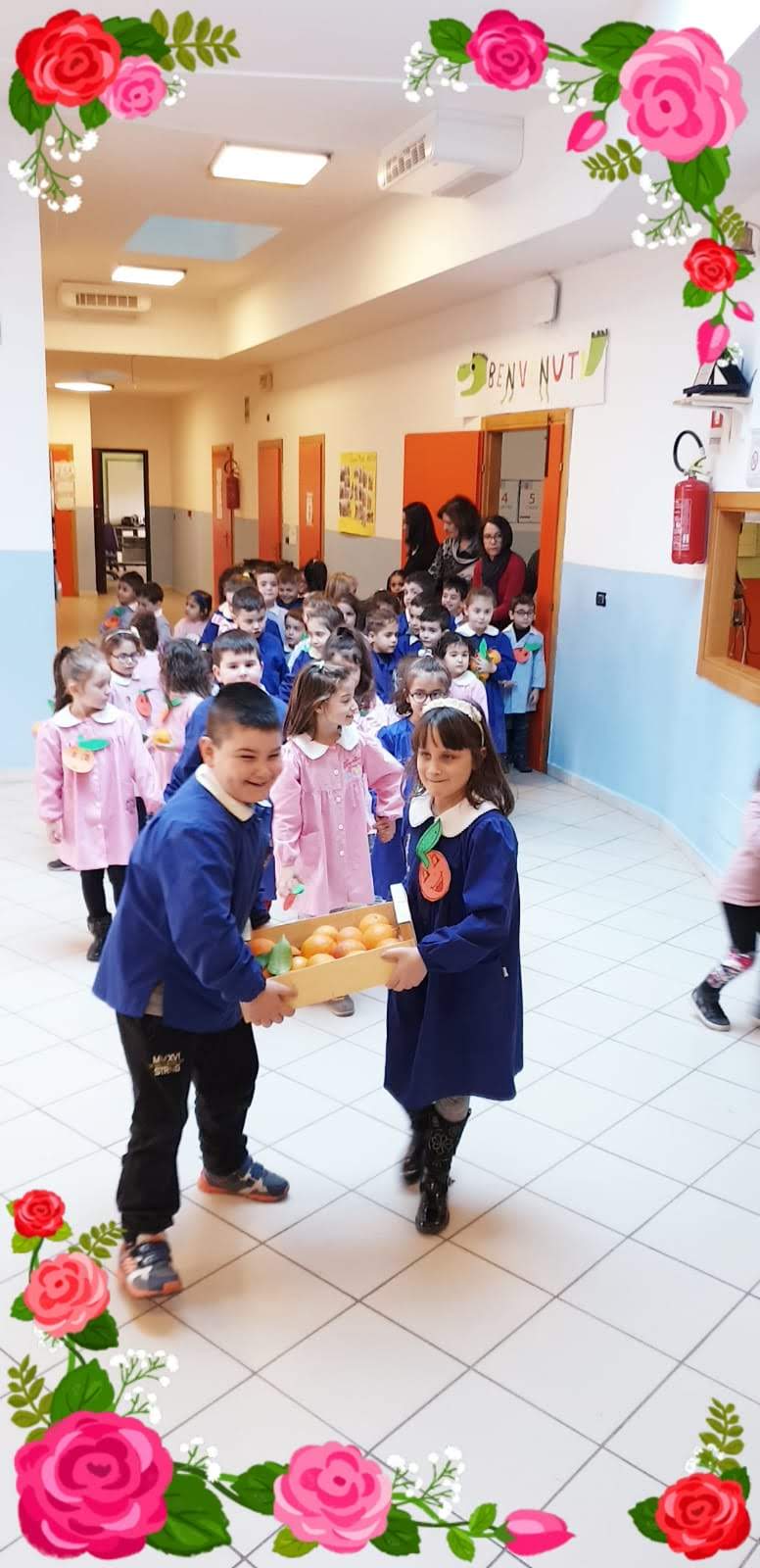 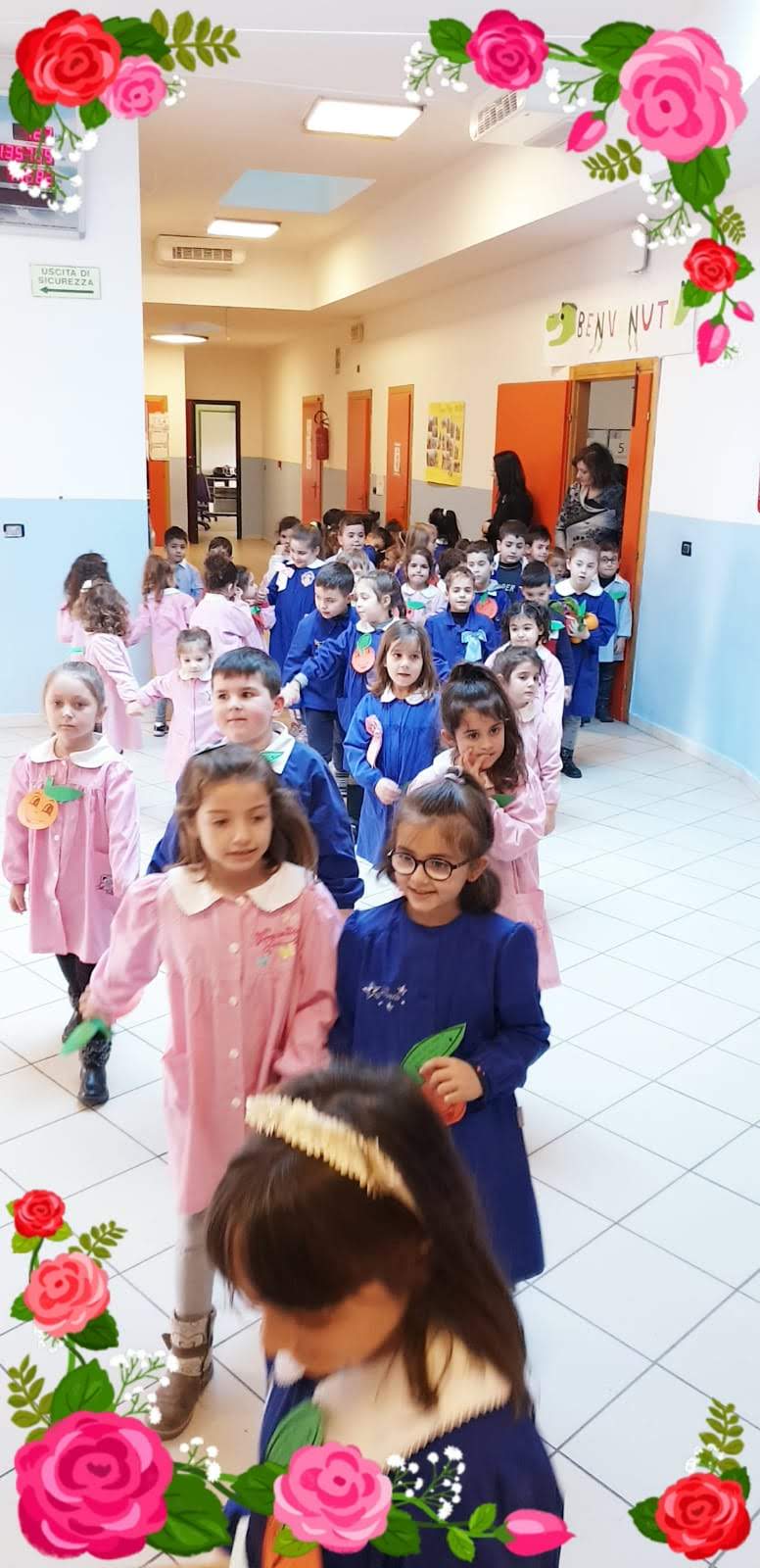 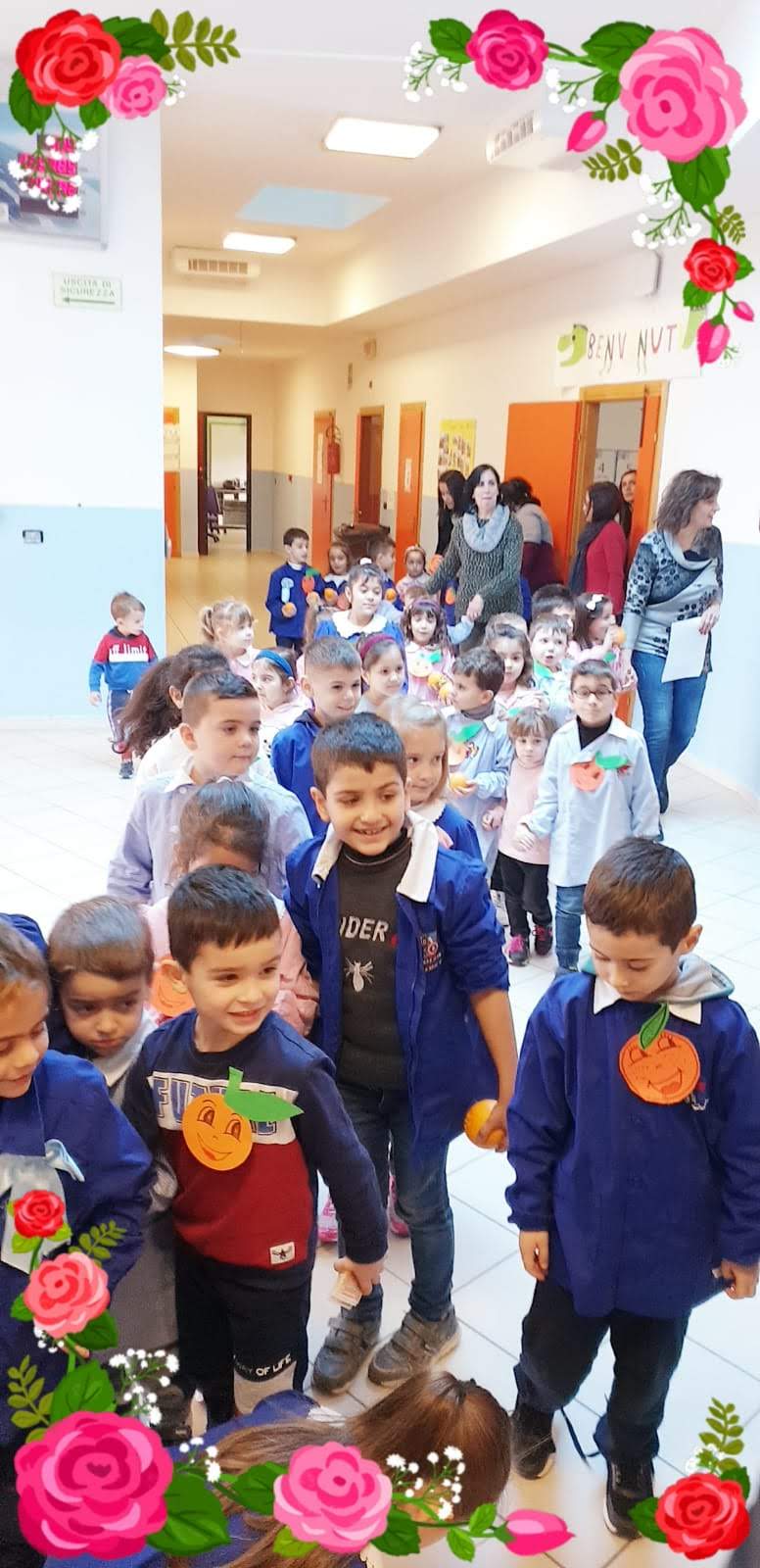 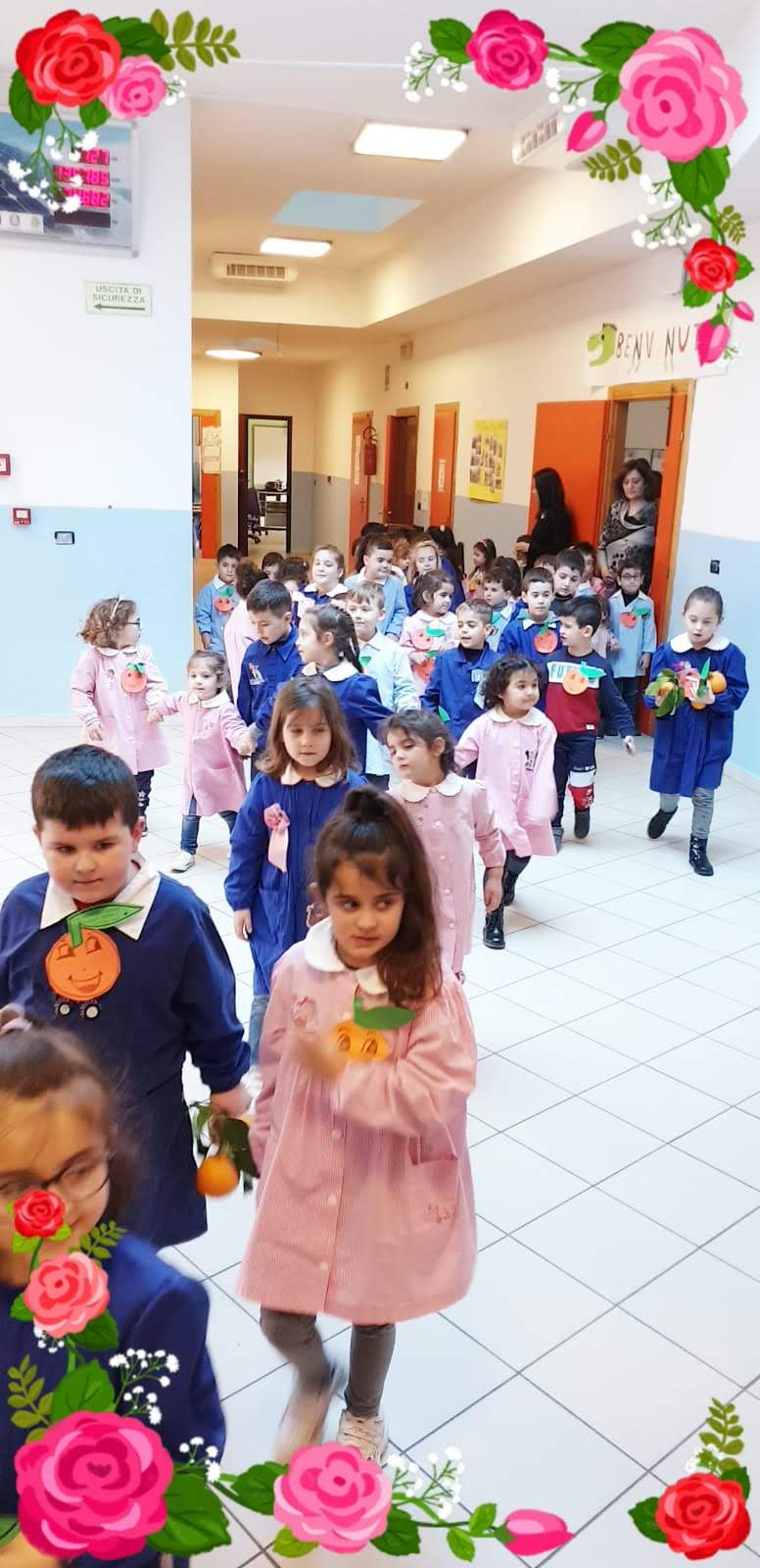 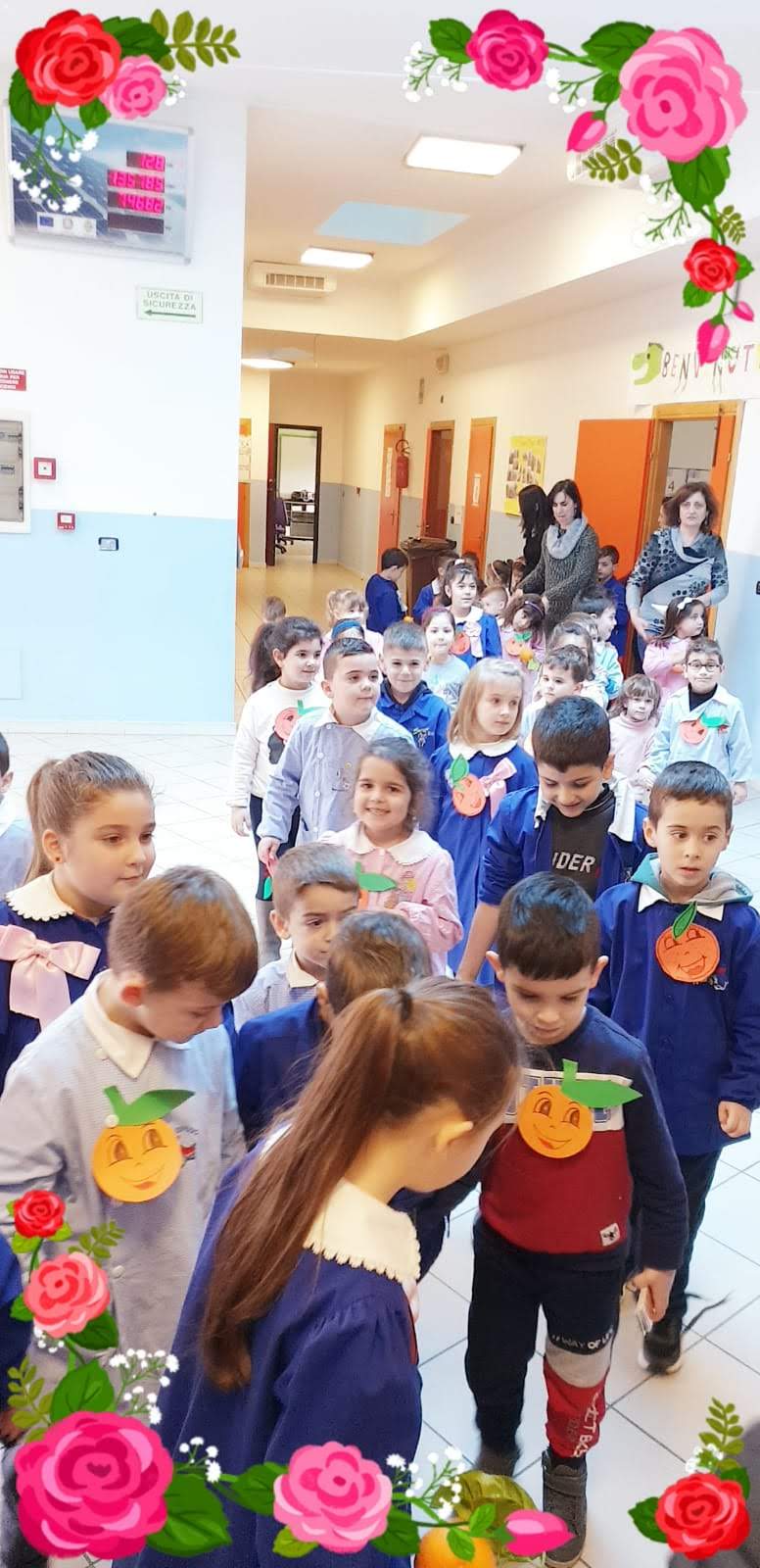 Momenti di interscambio e di socializzazione ,attraverso la partecipazione attiva tra i due ordini di scuola …
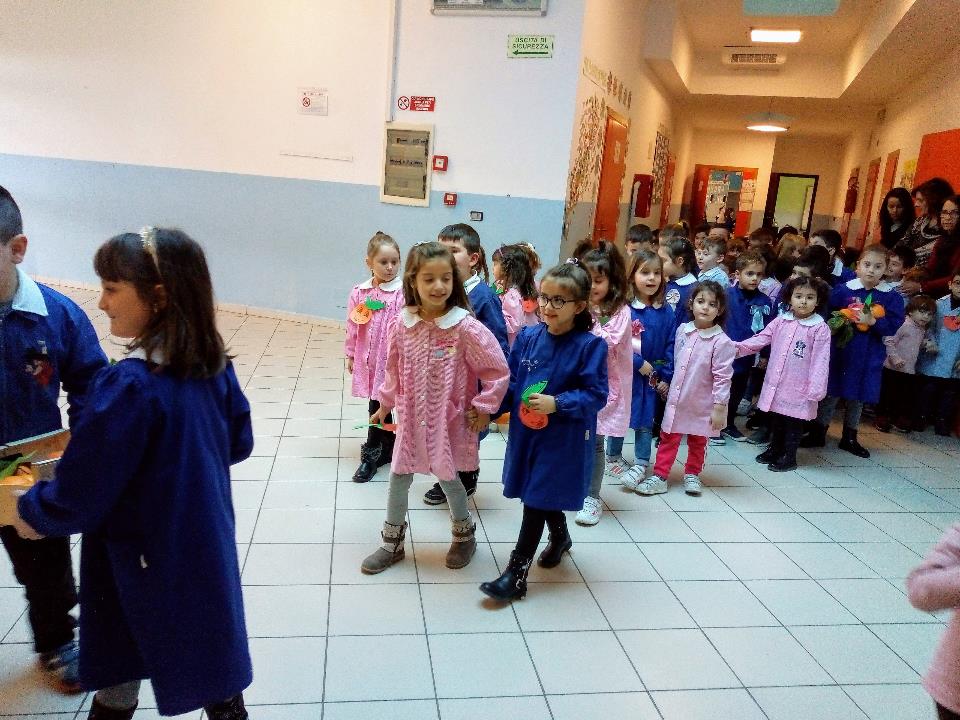 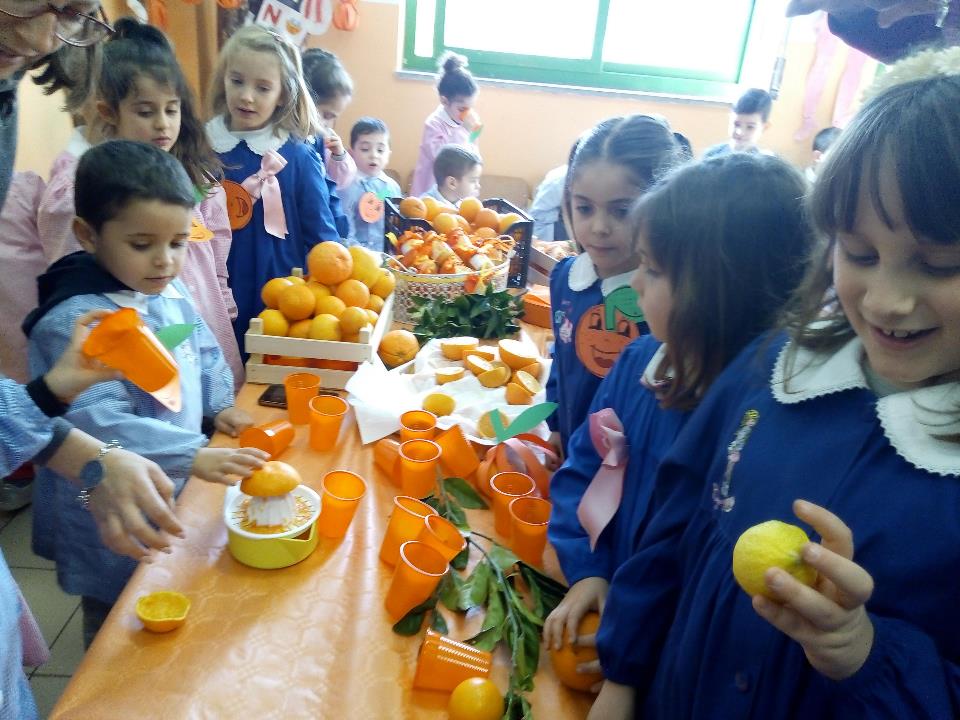 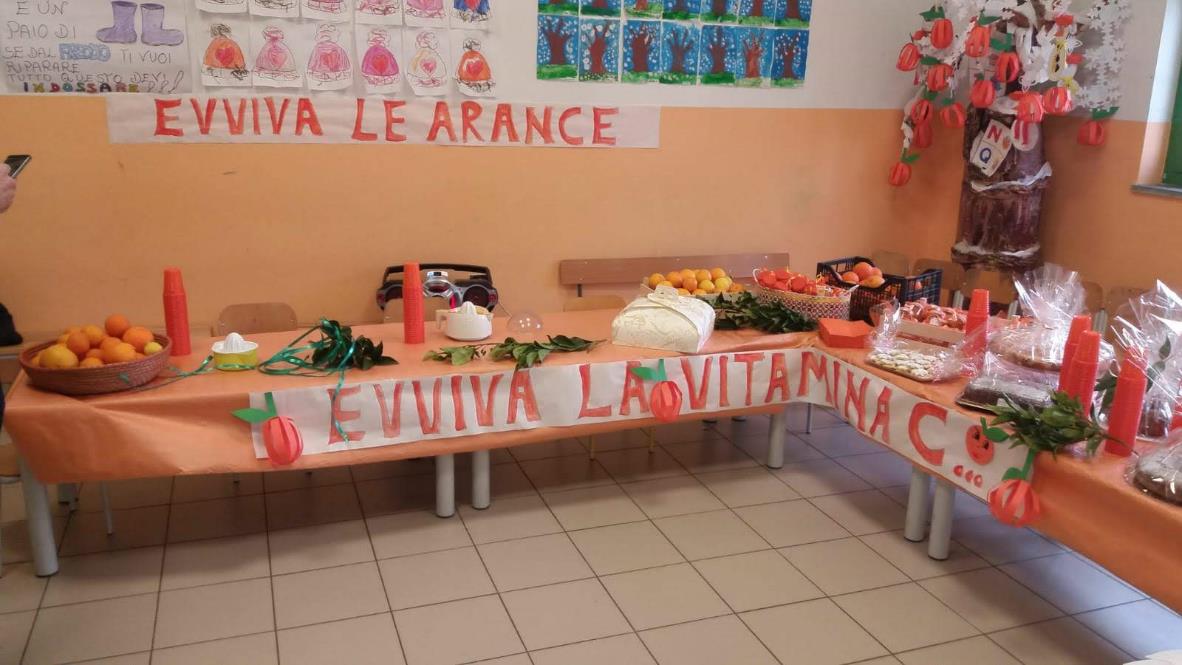 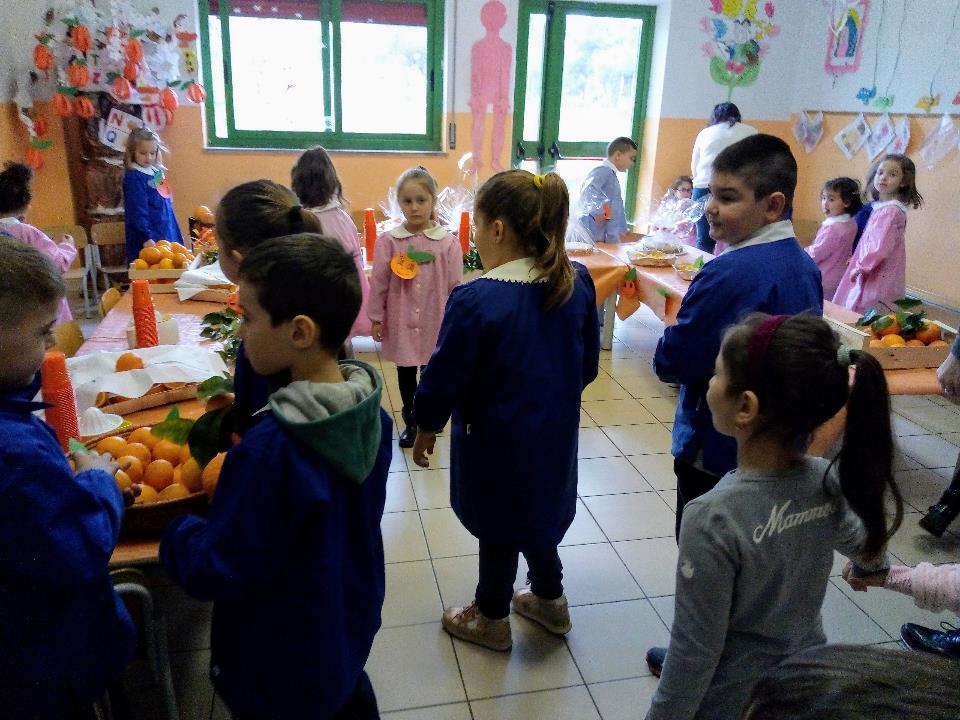 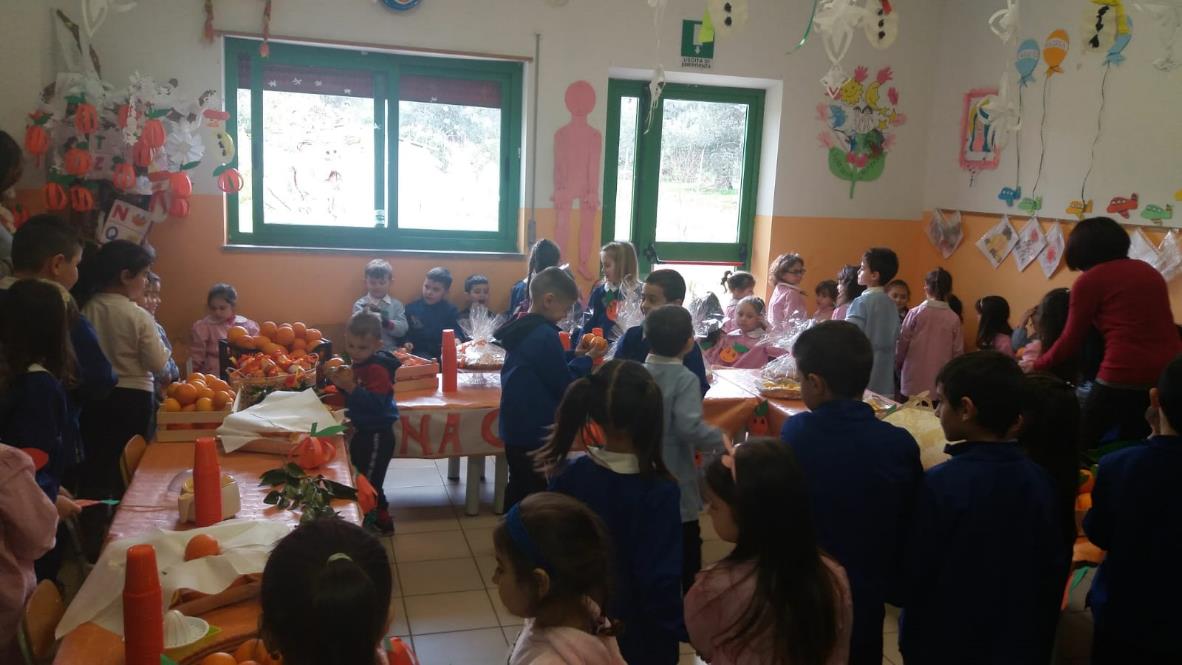 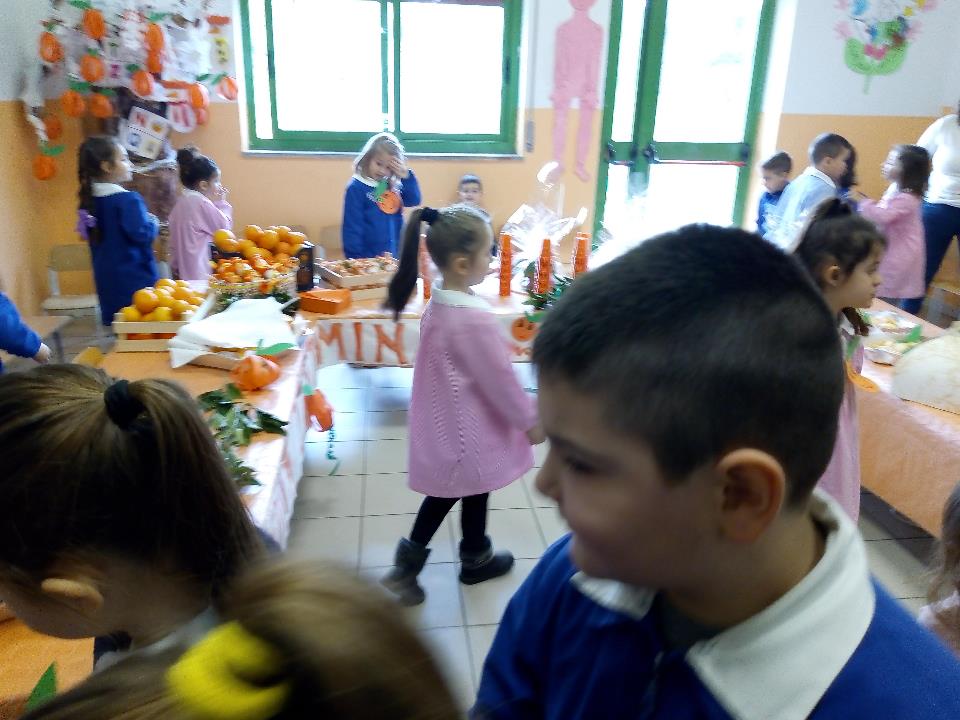 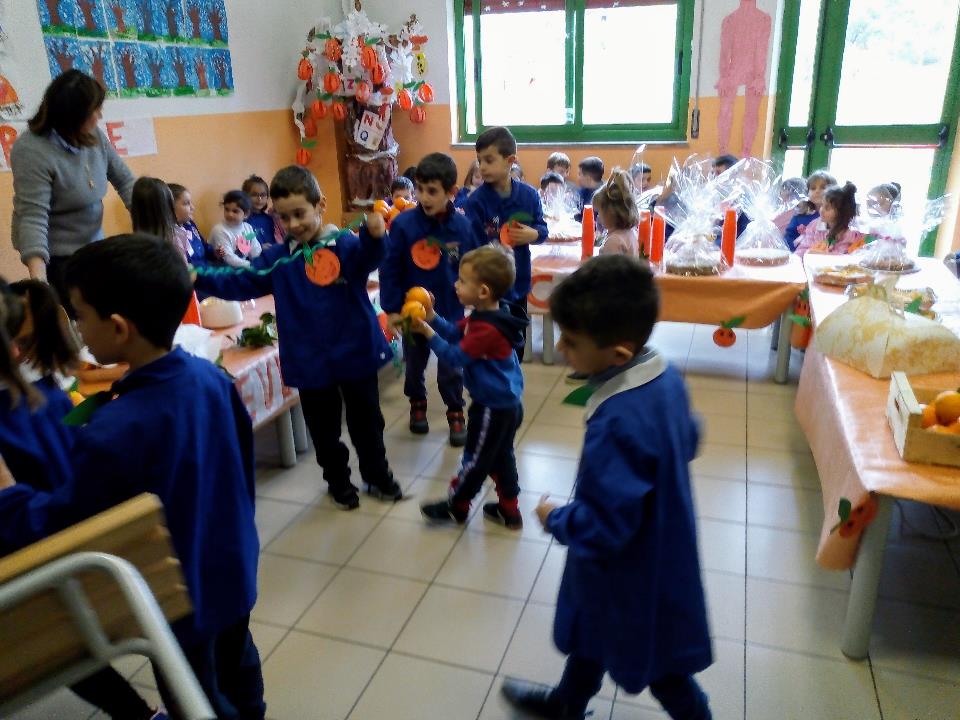 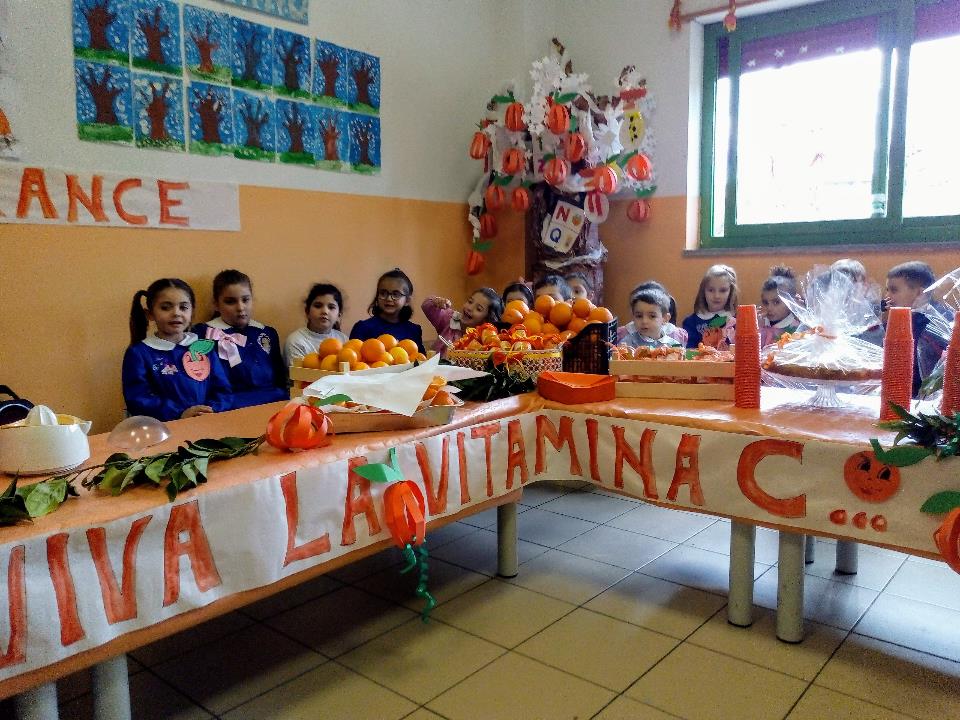 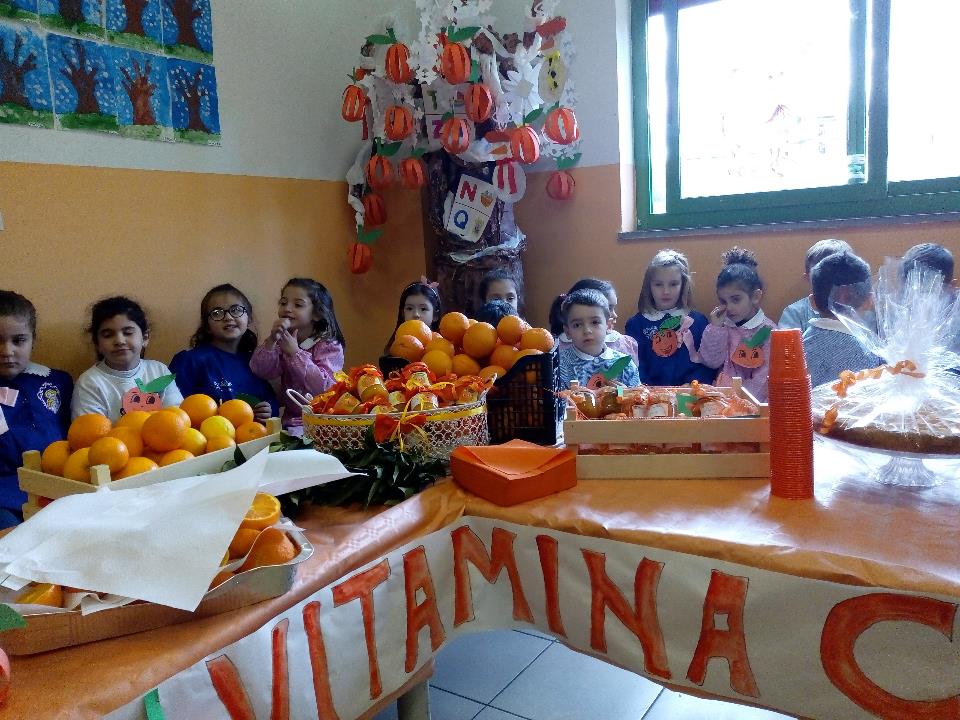 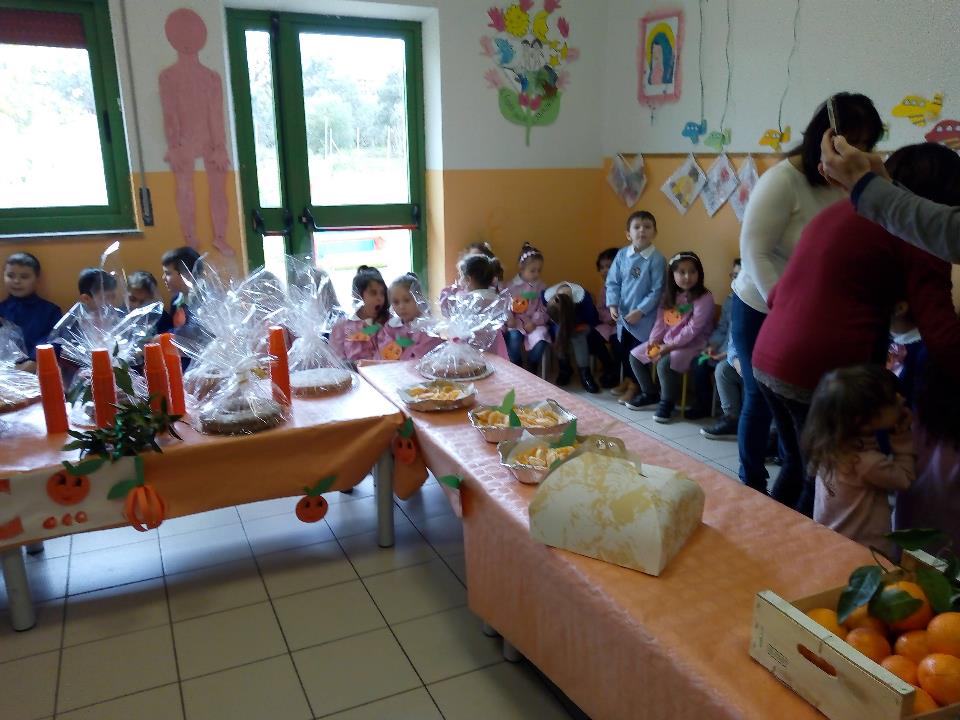 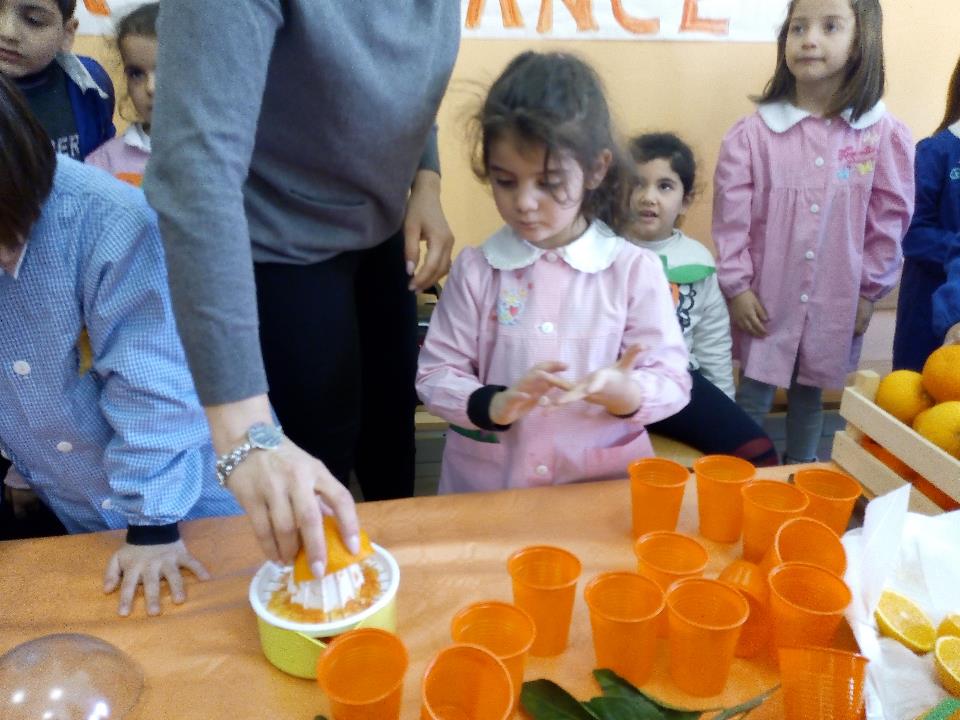 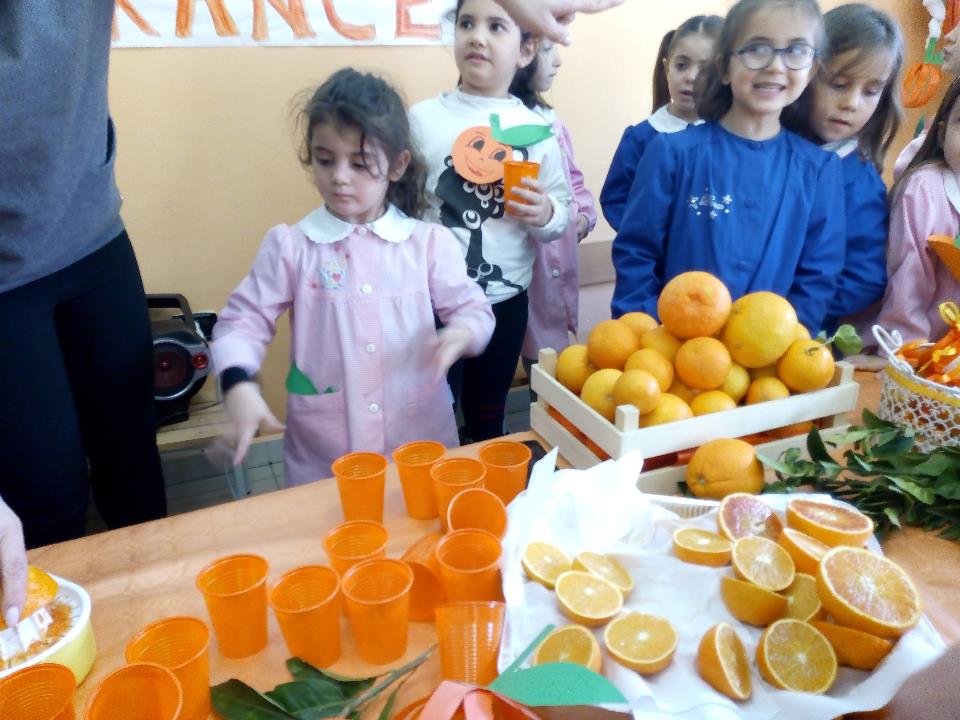 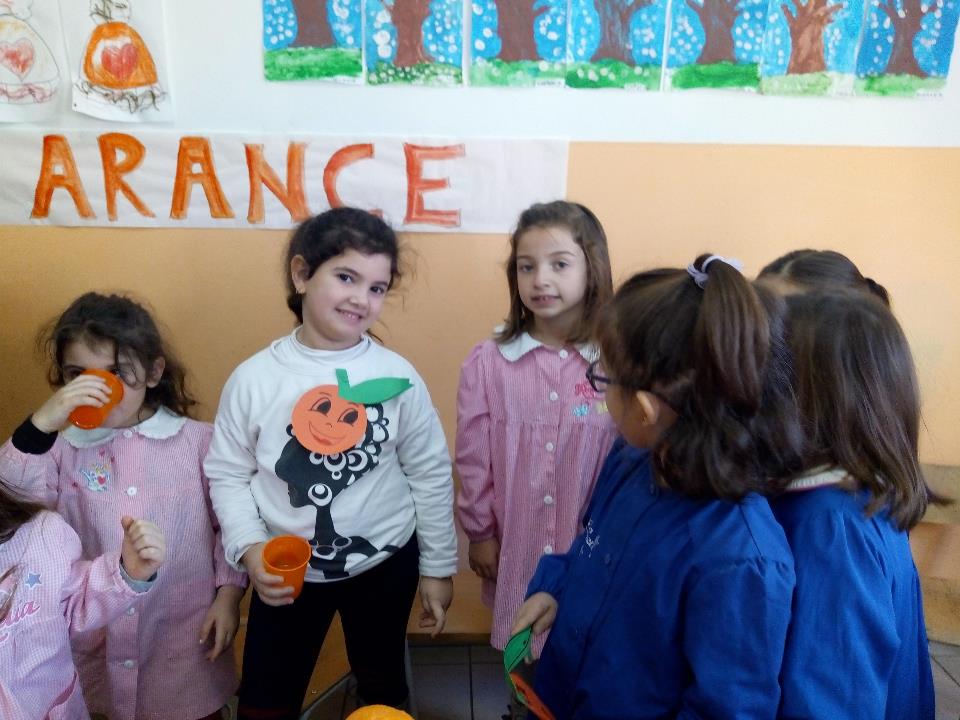 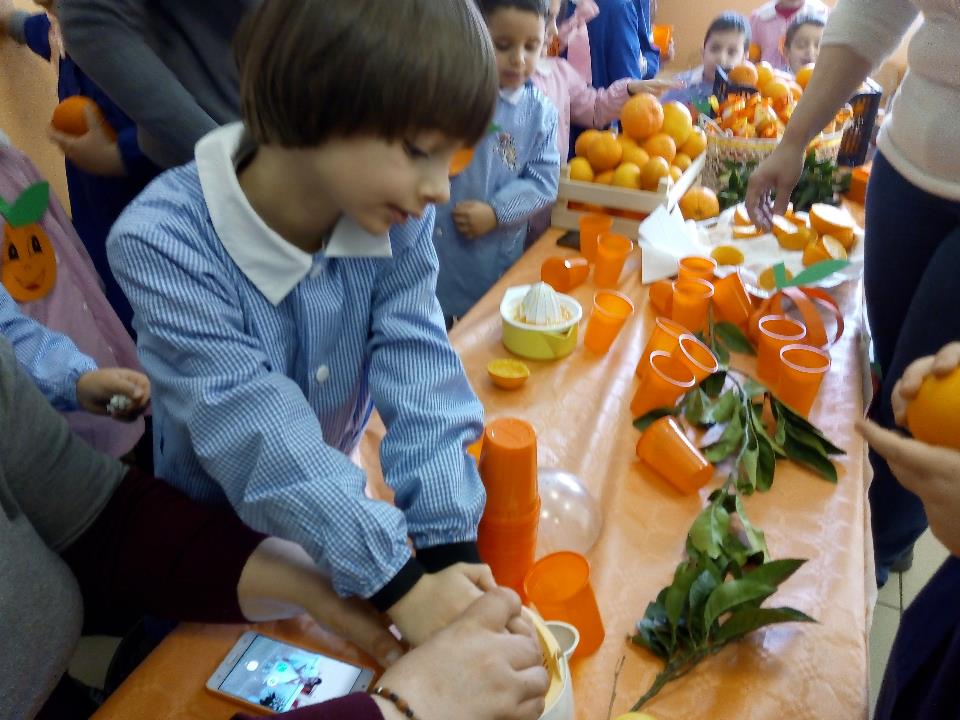 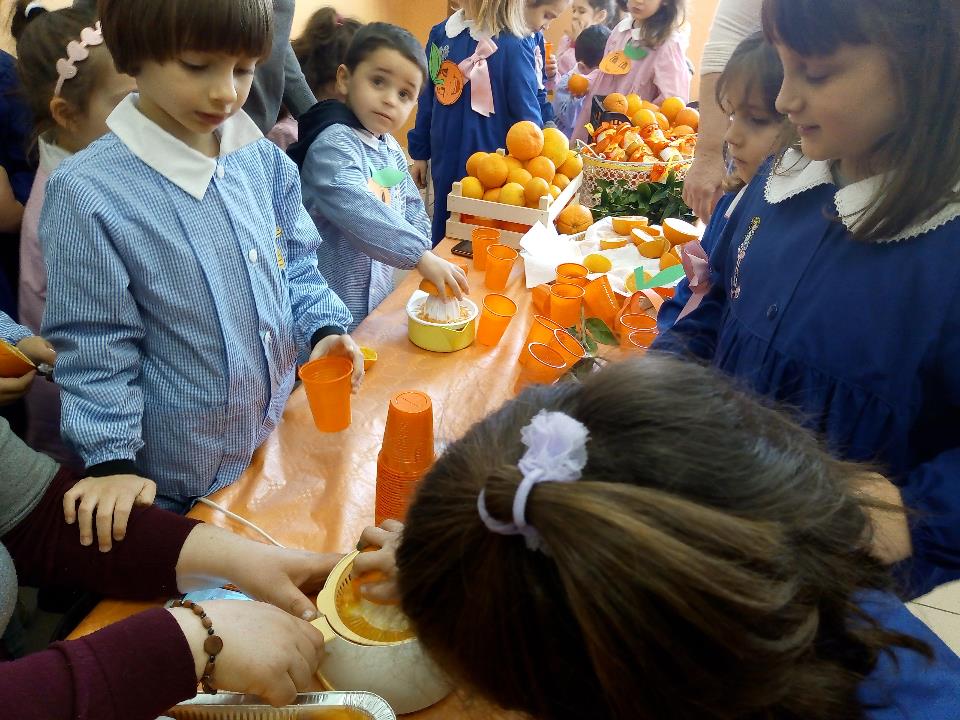 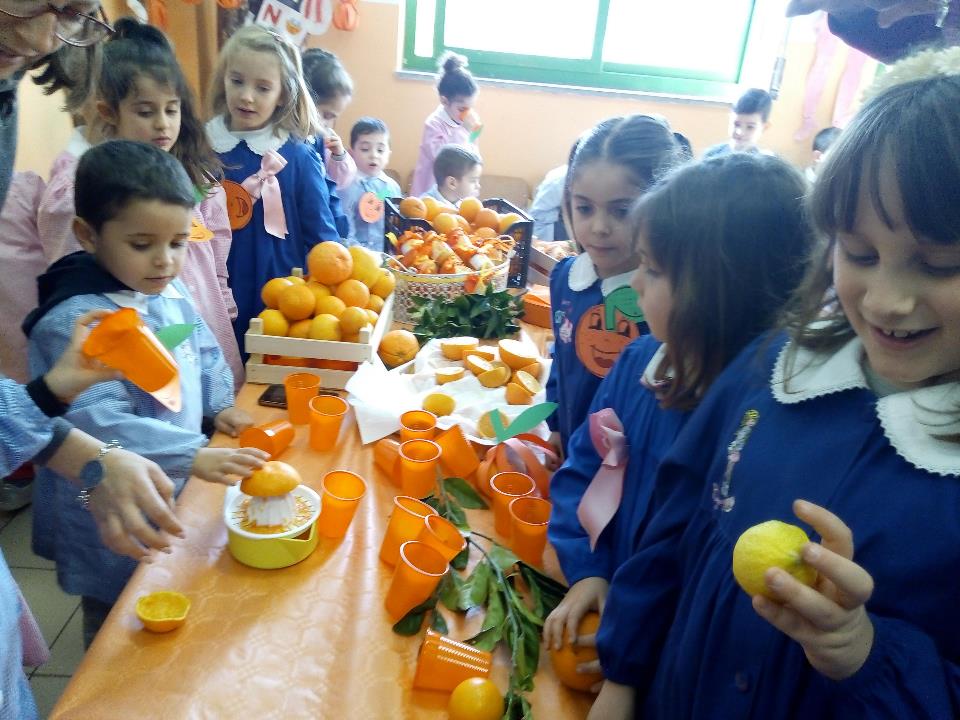 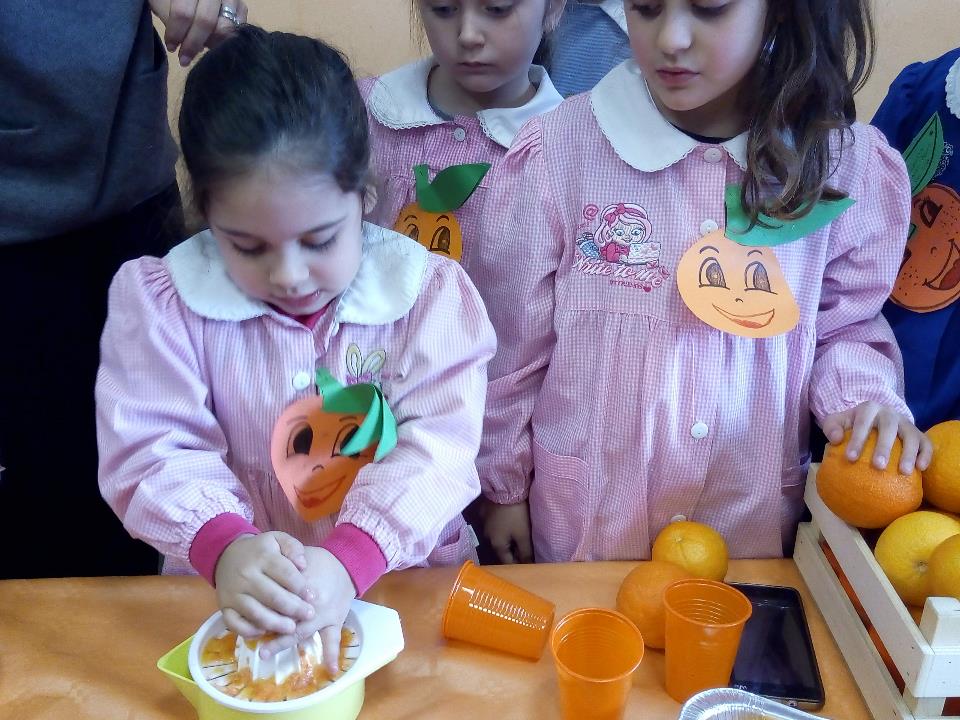 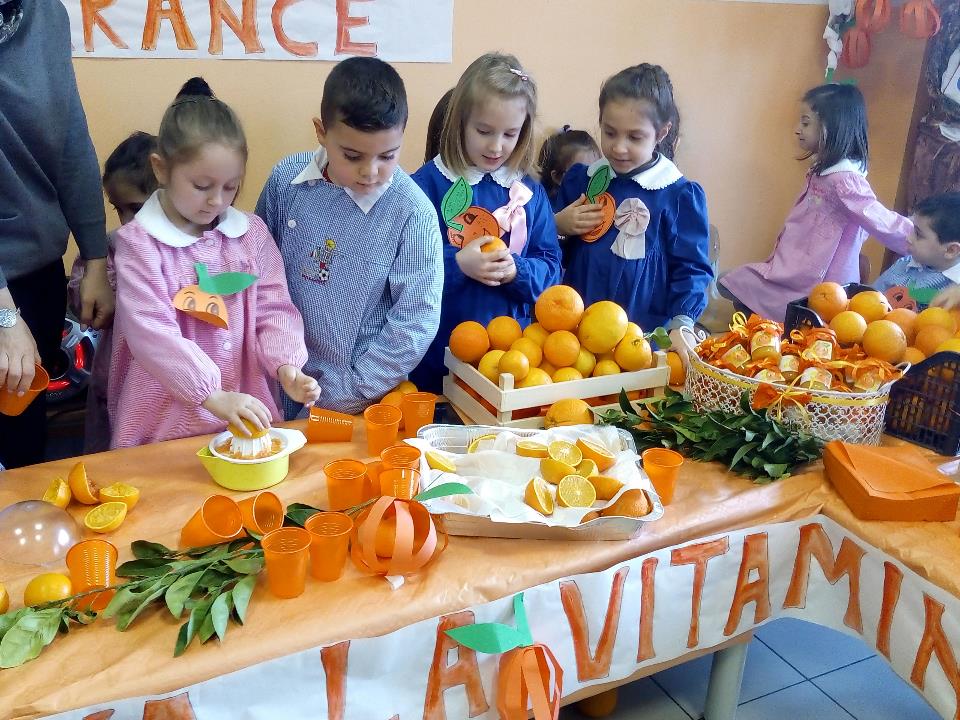 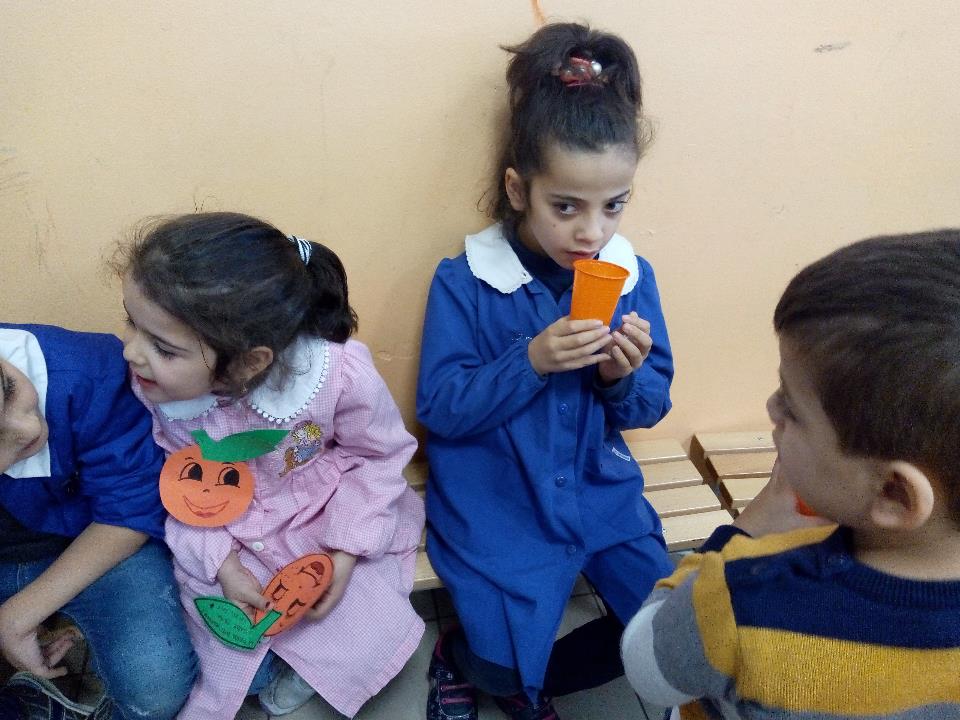 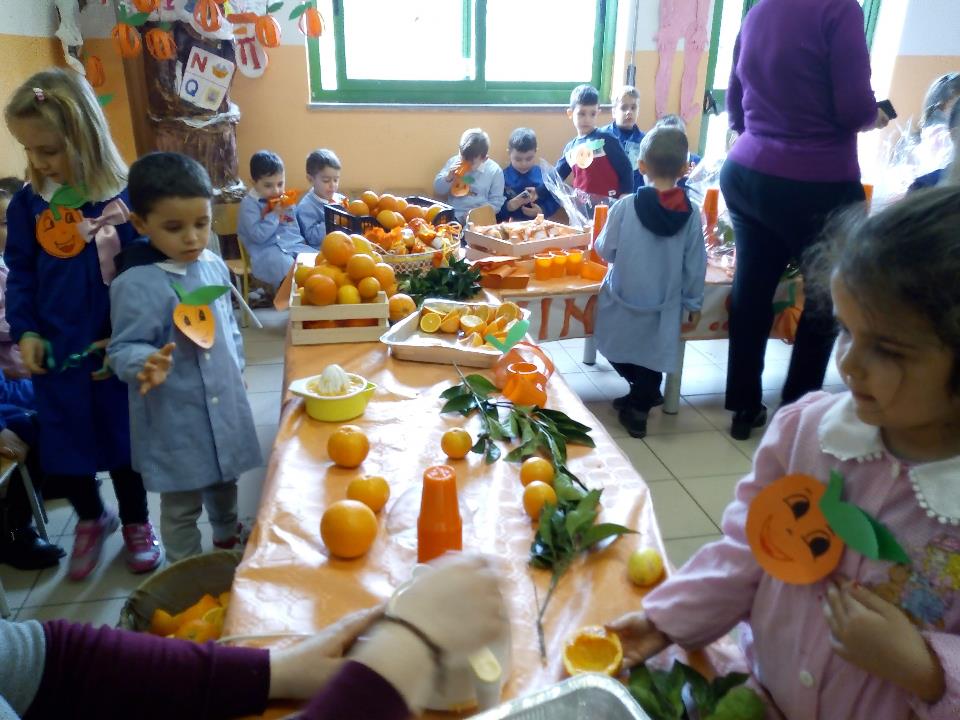 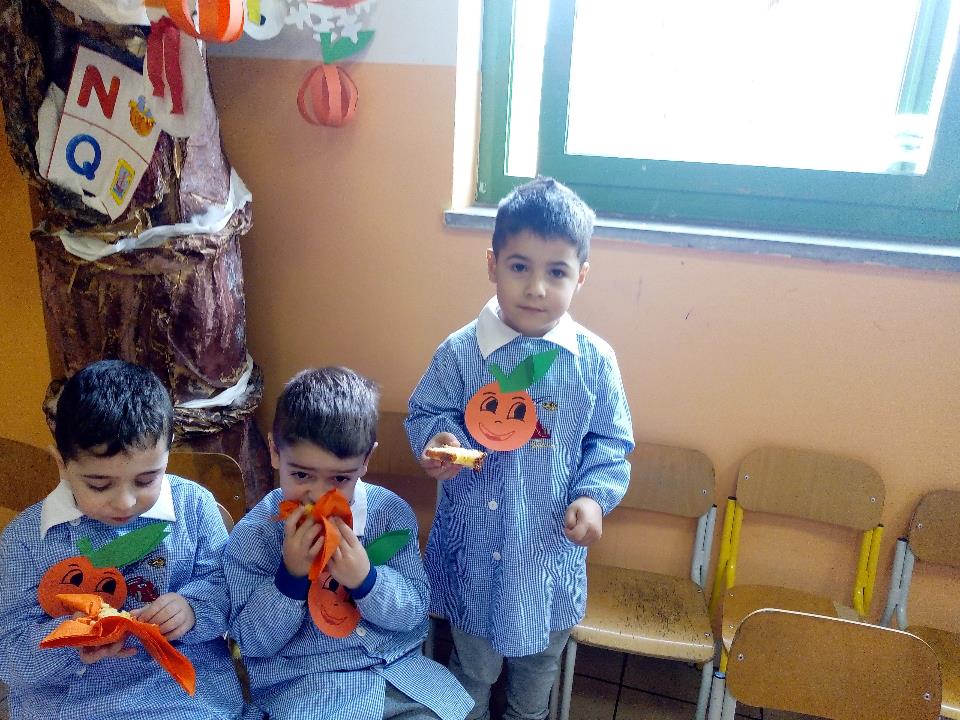 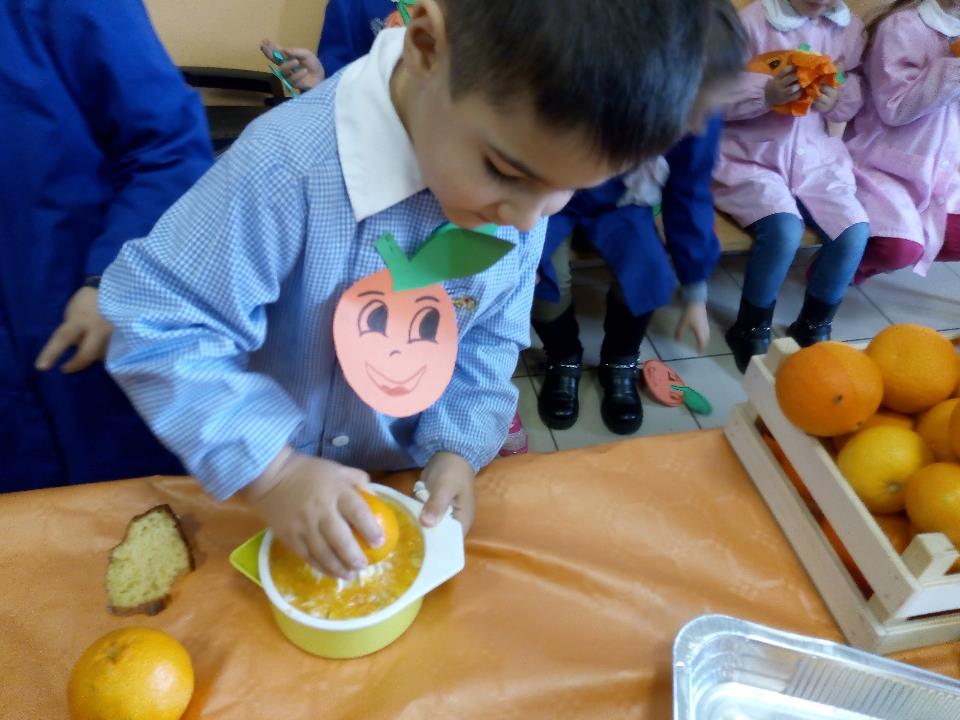 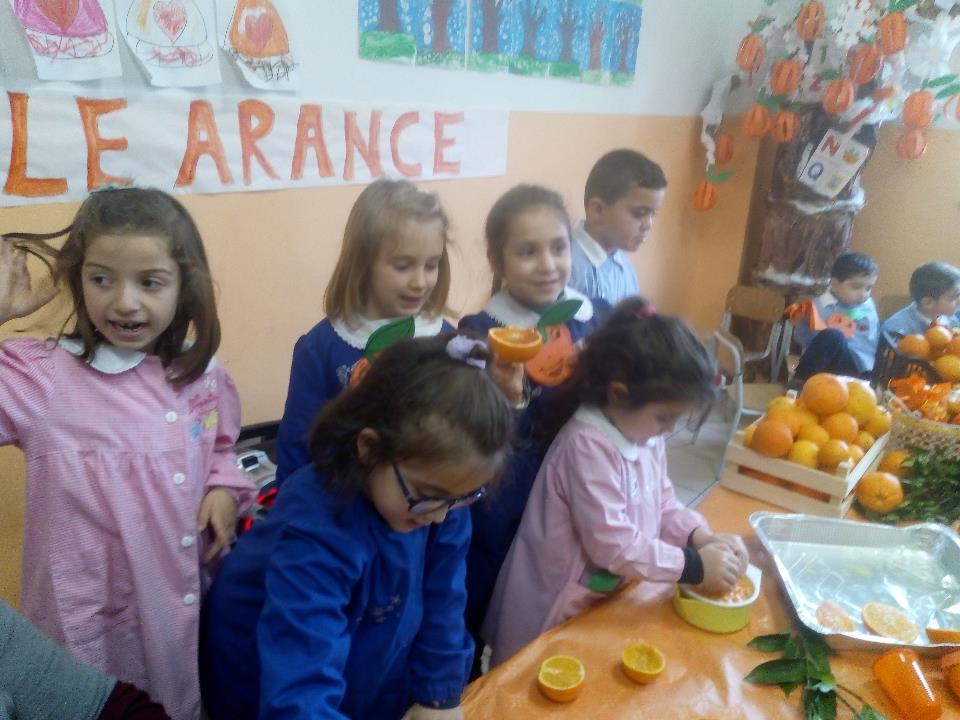 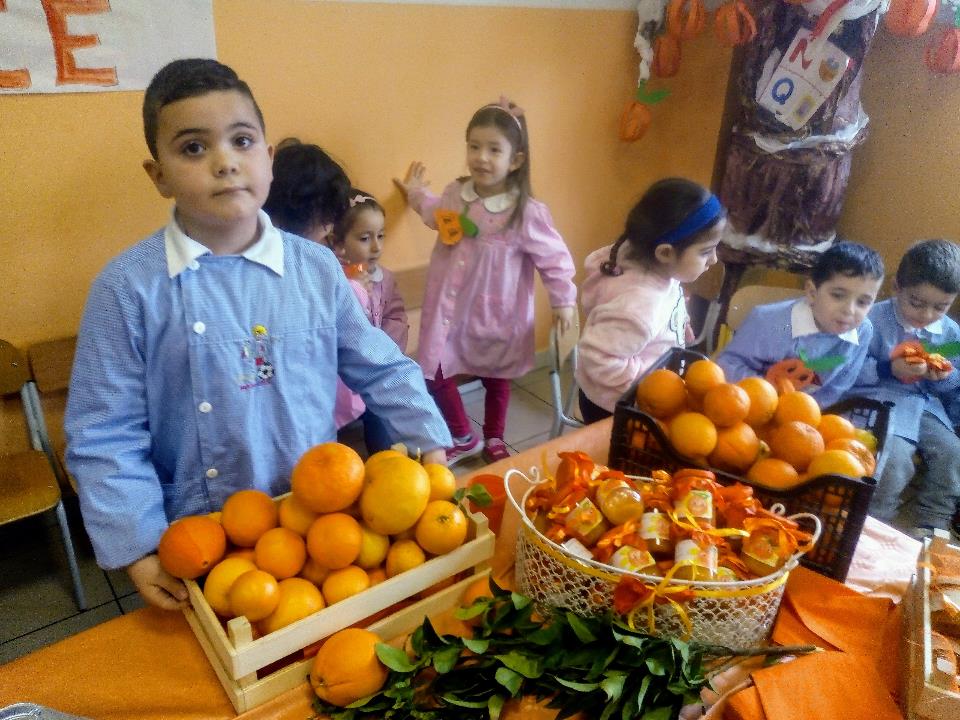 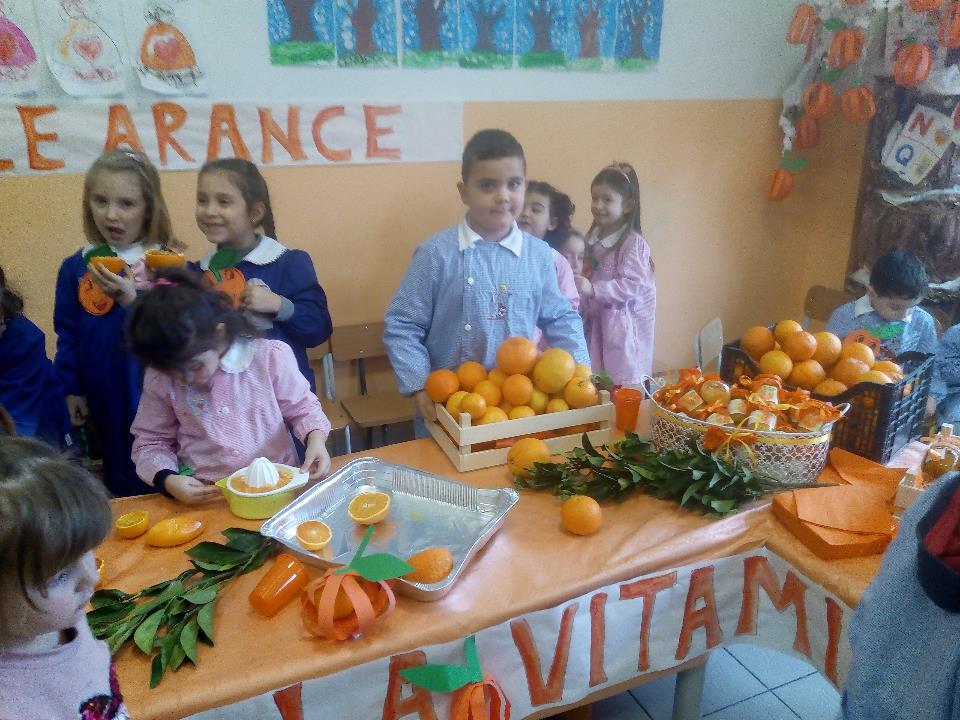 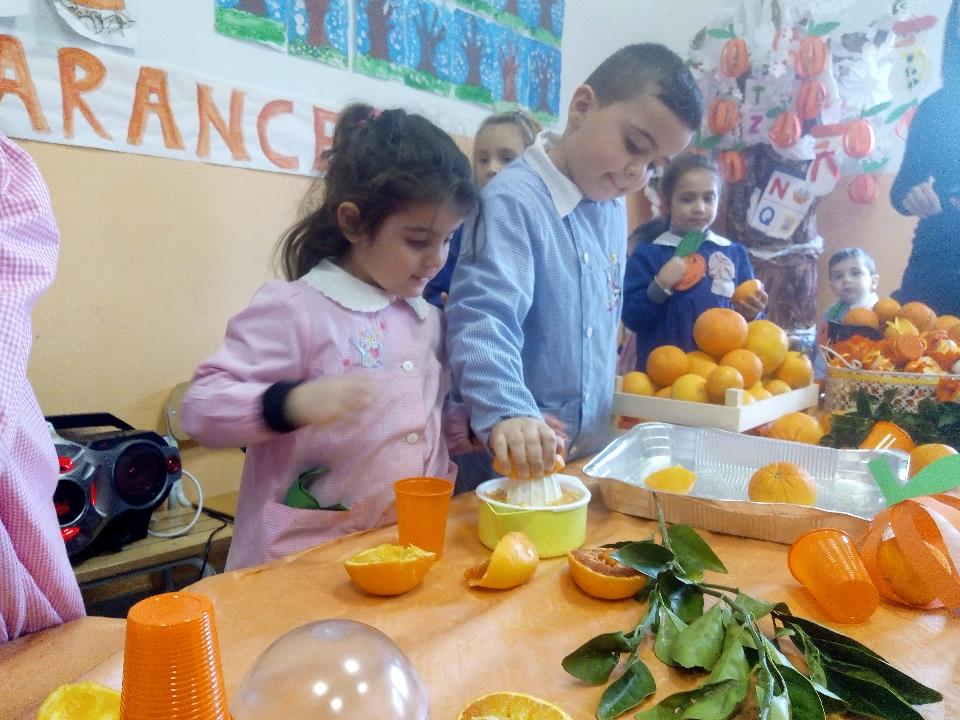 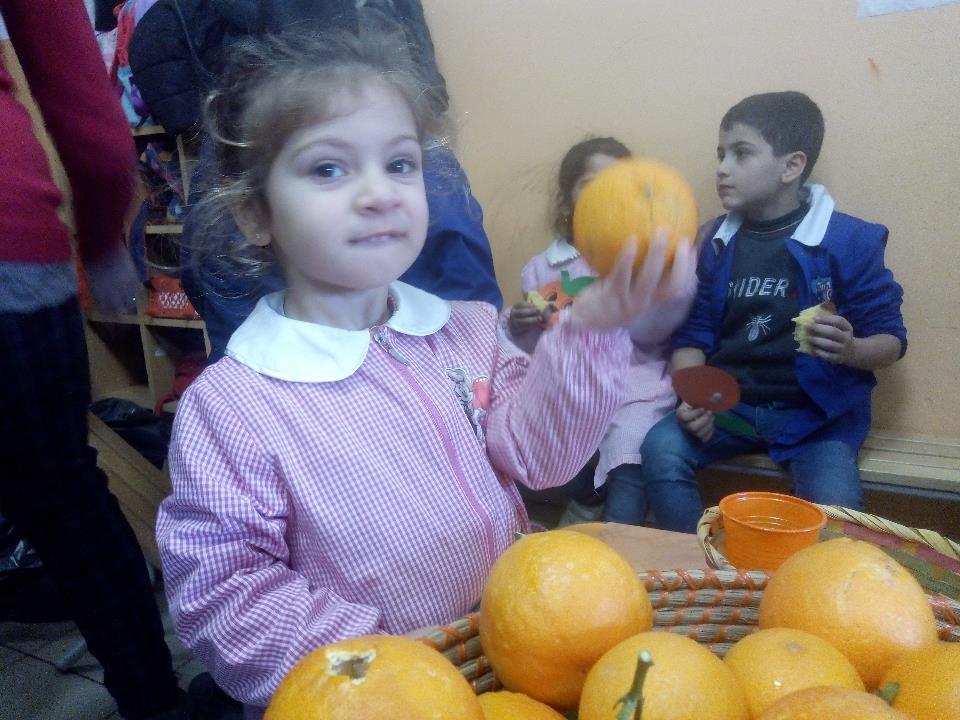 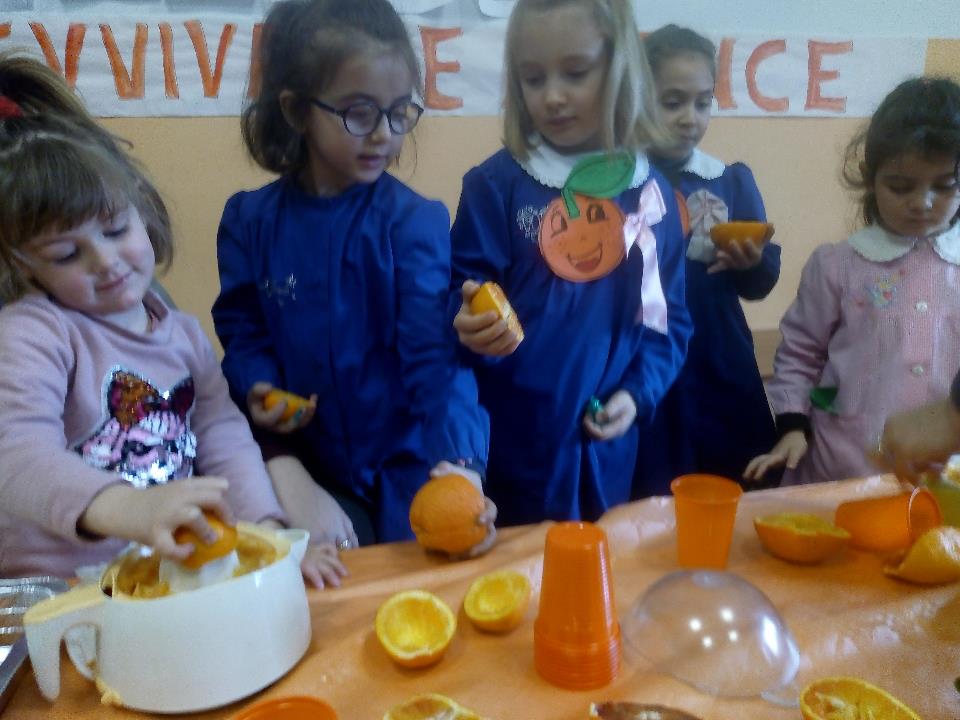 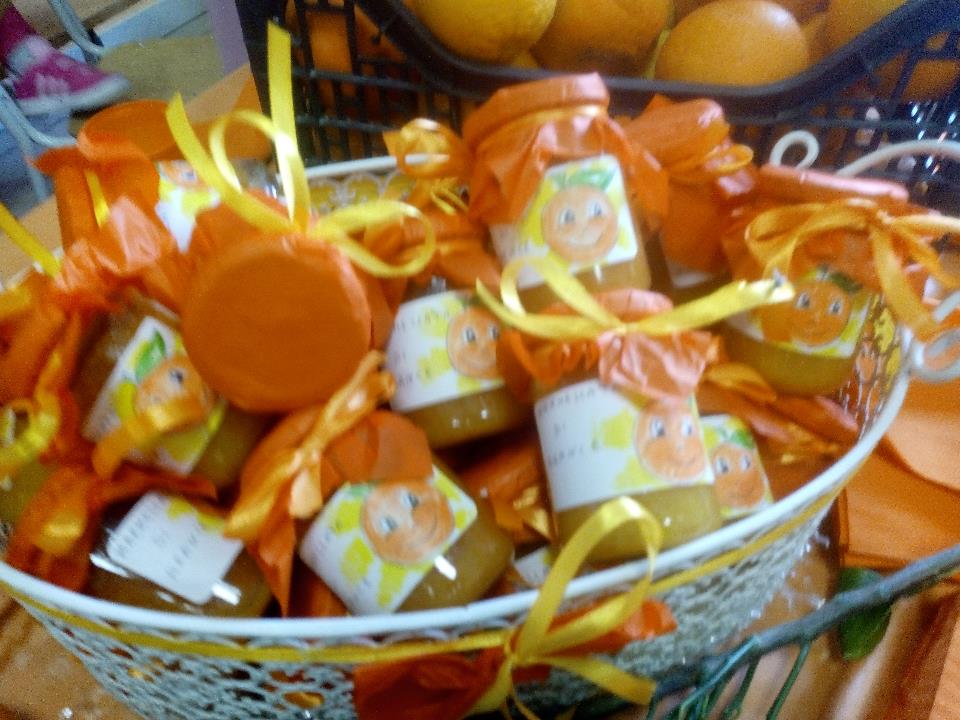 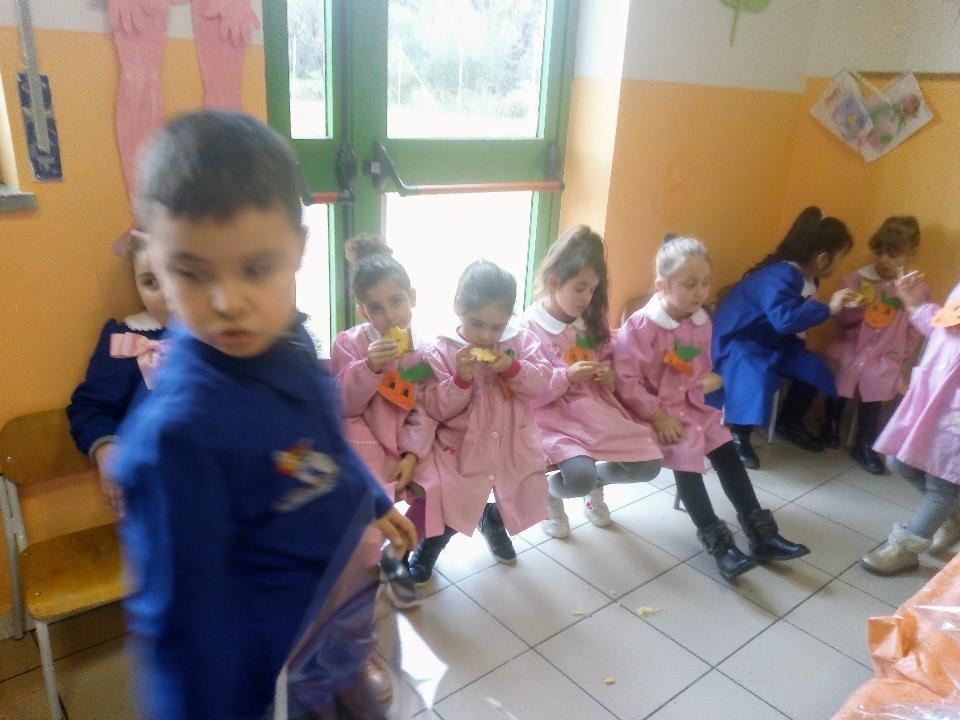 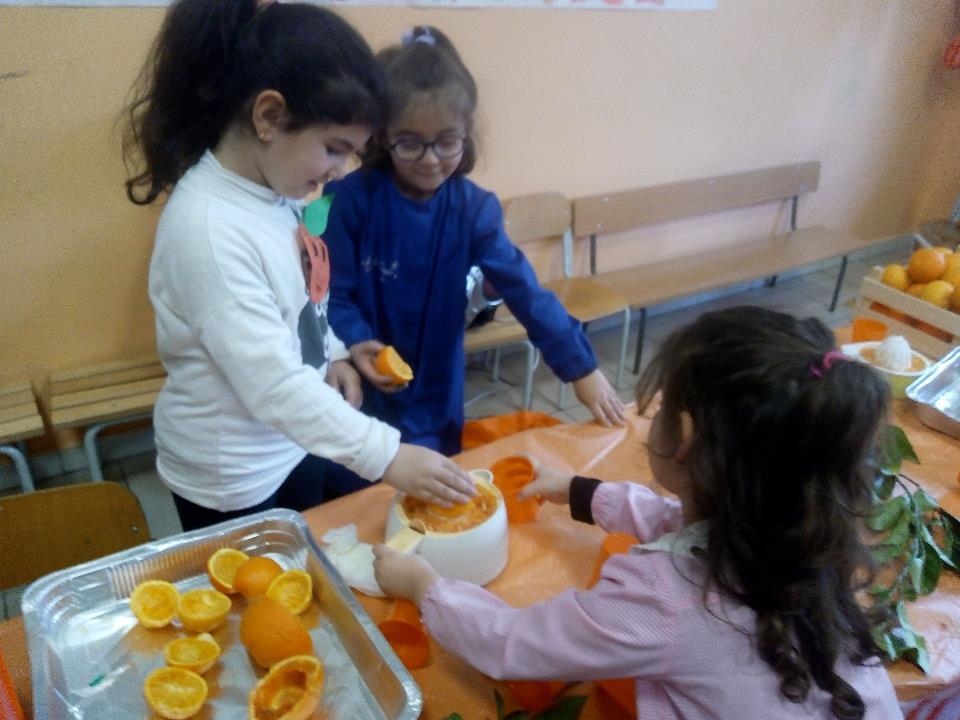 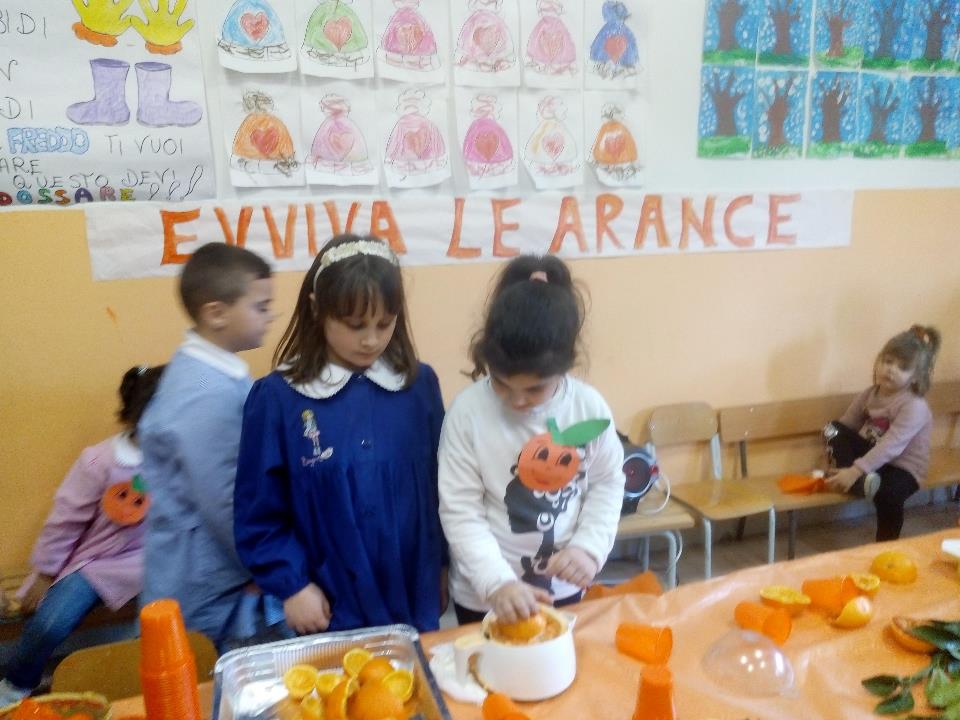 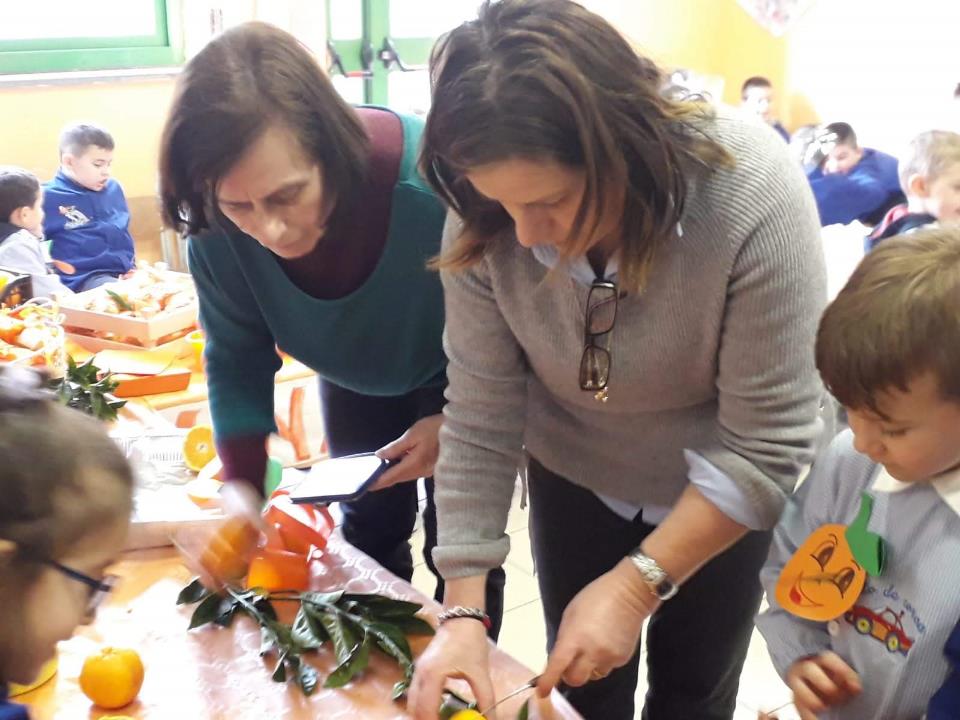 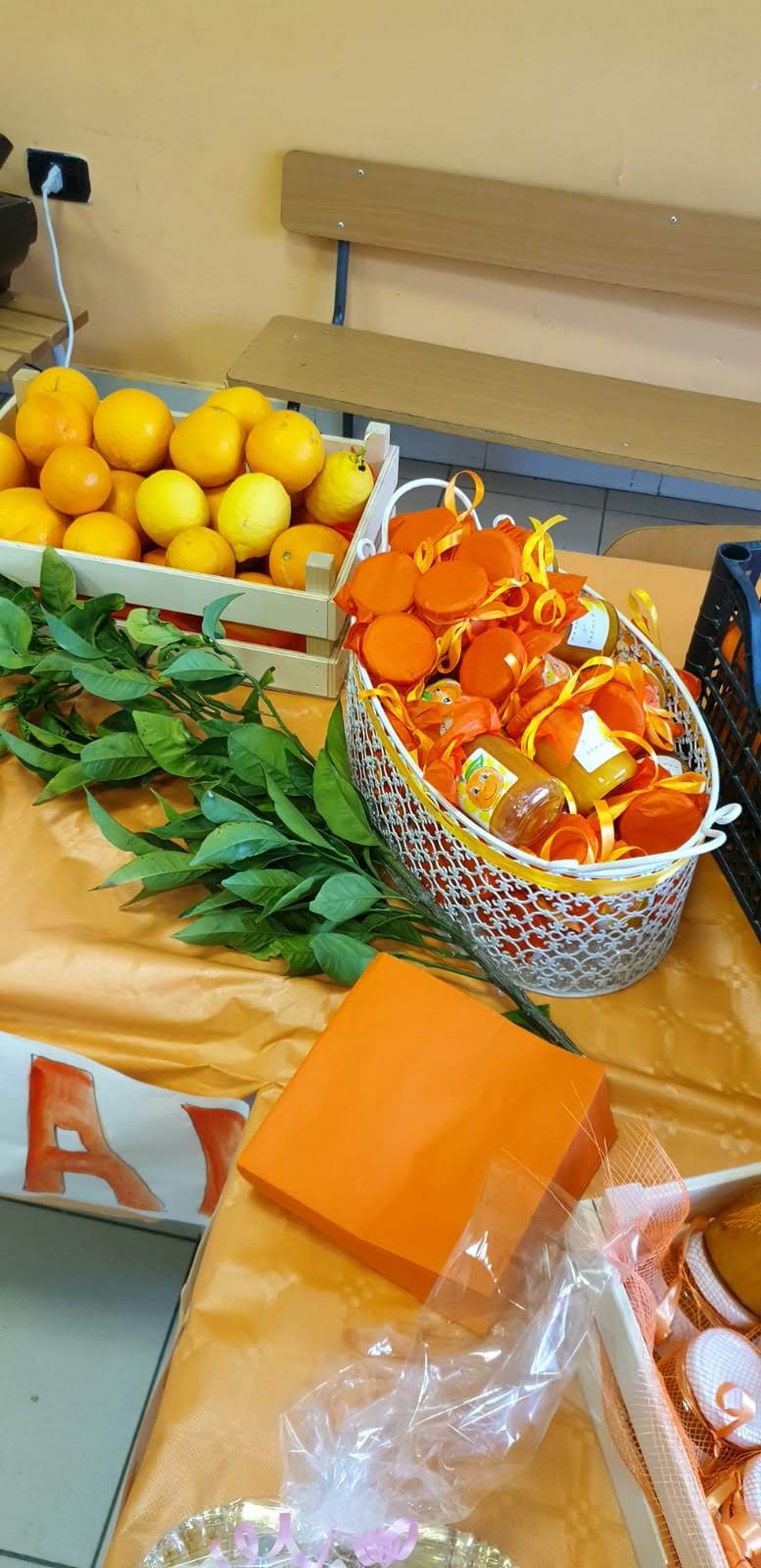 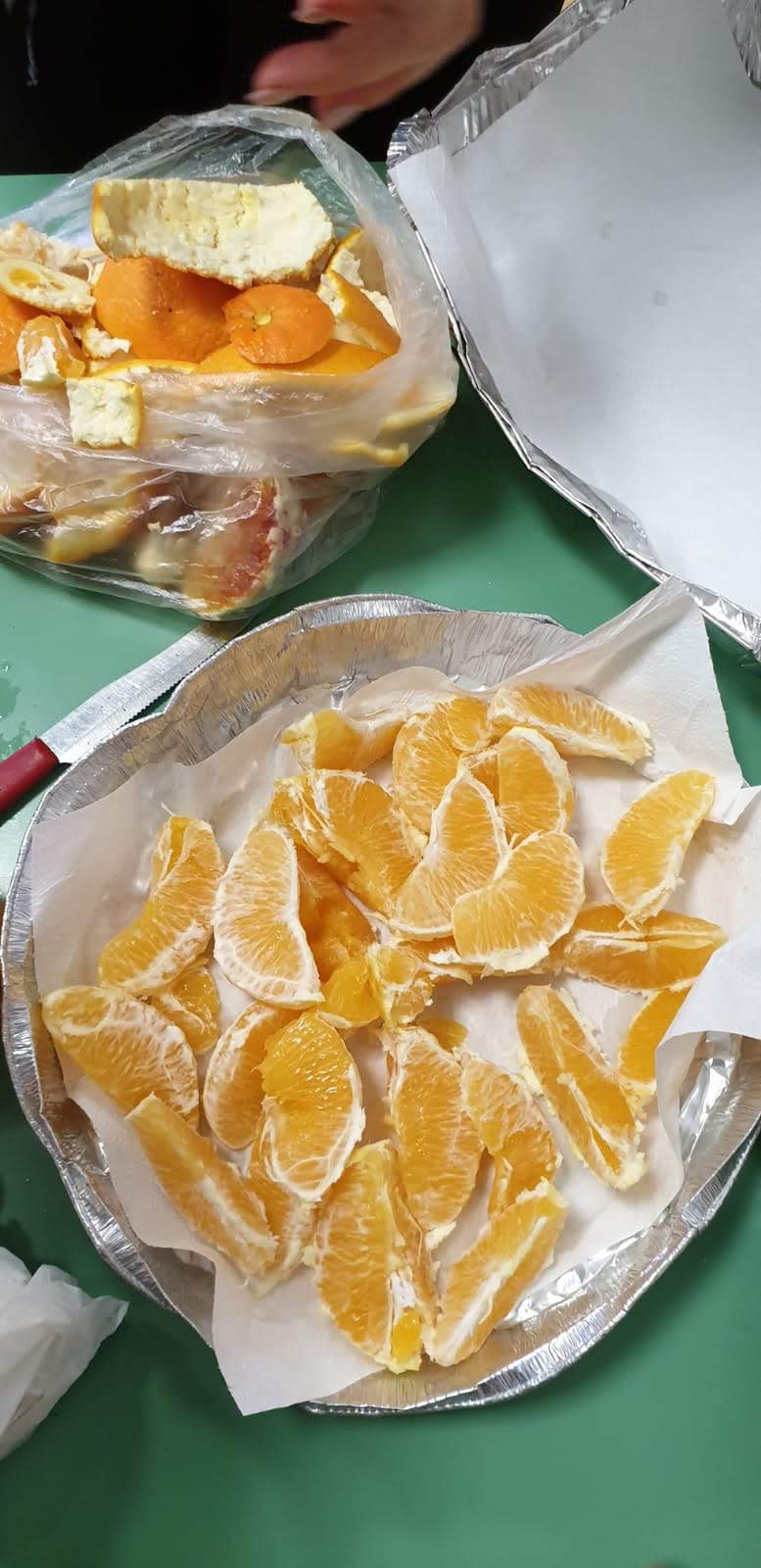 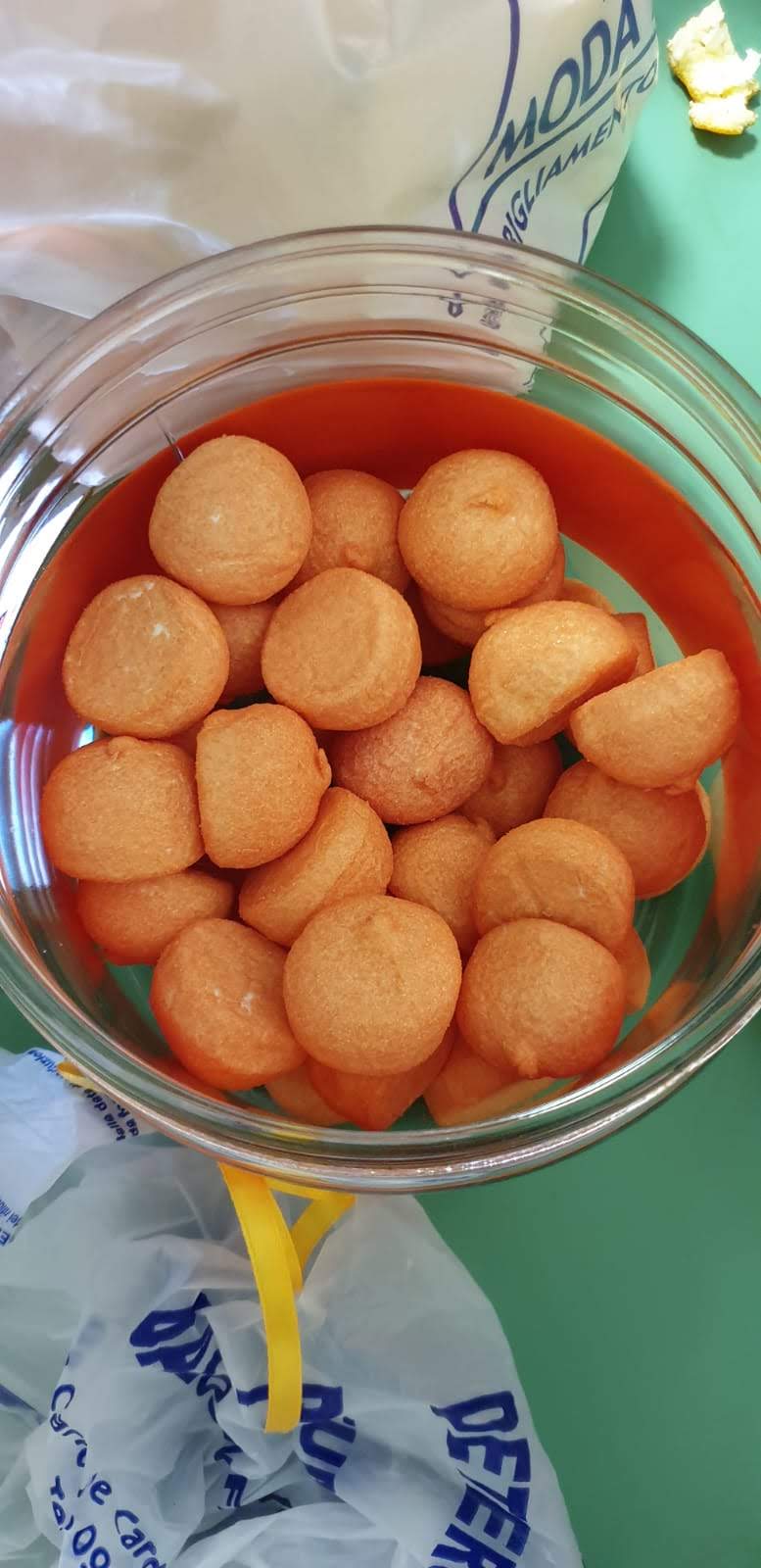 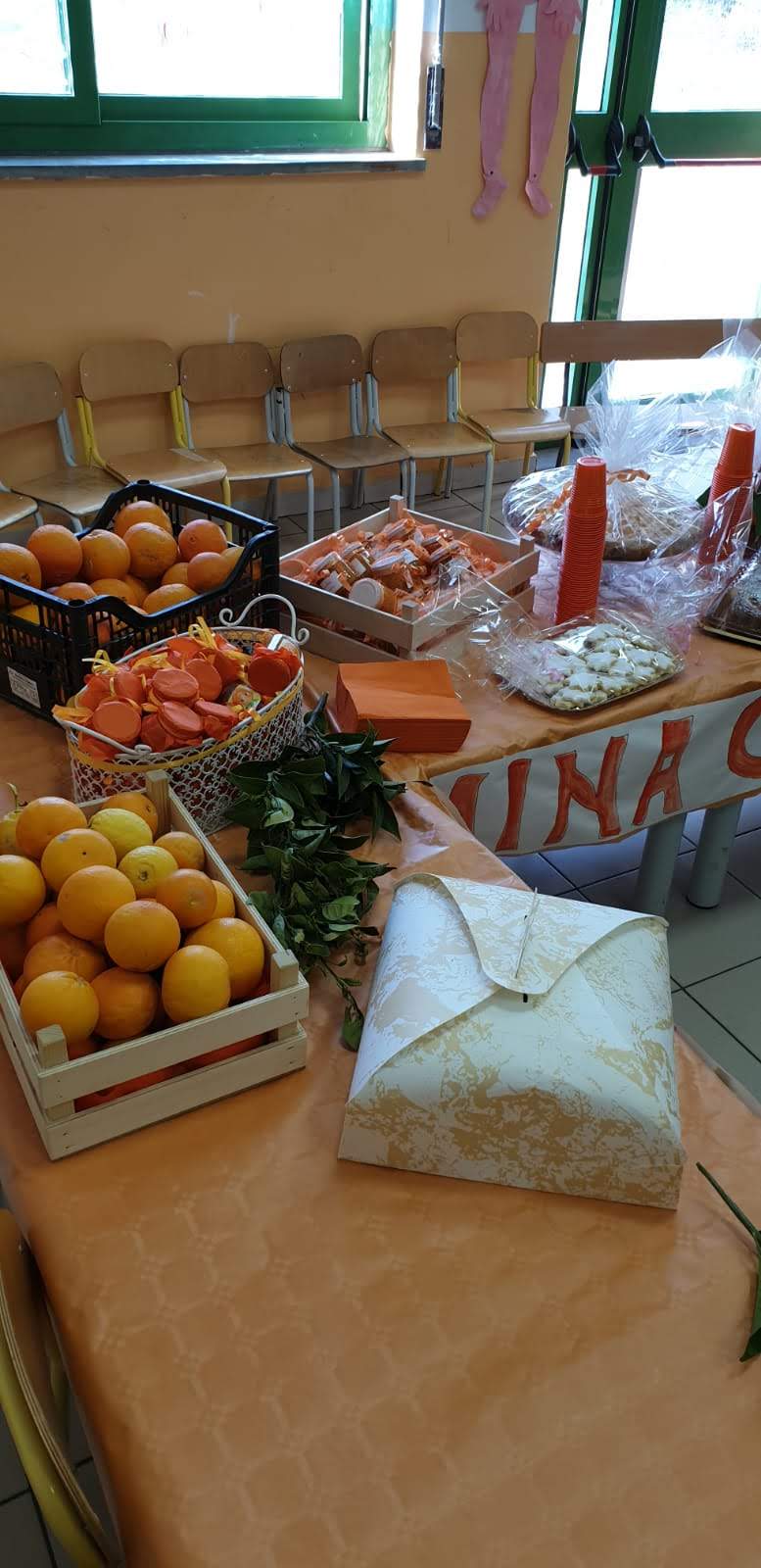 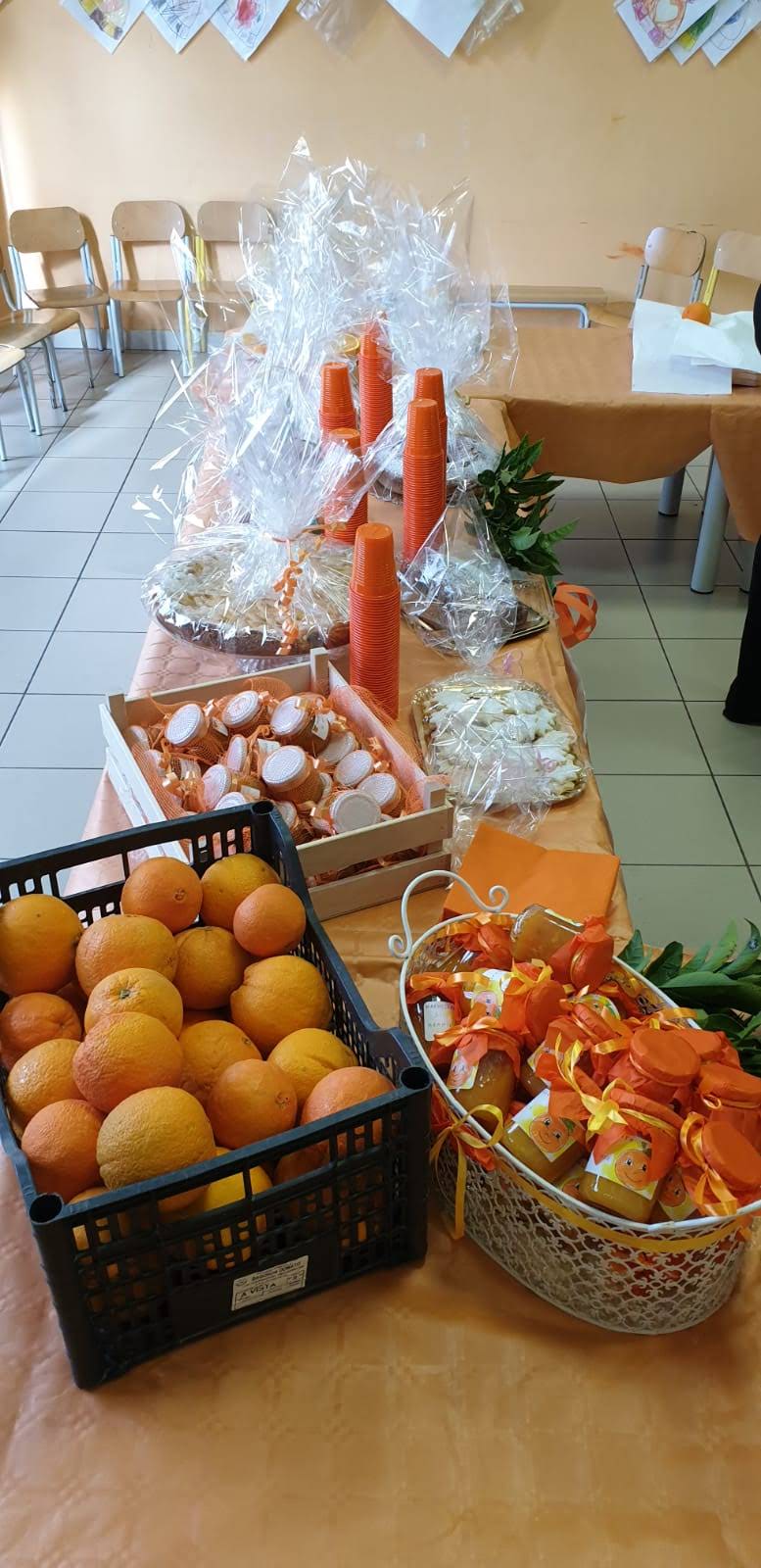 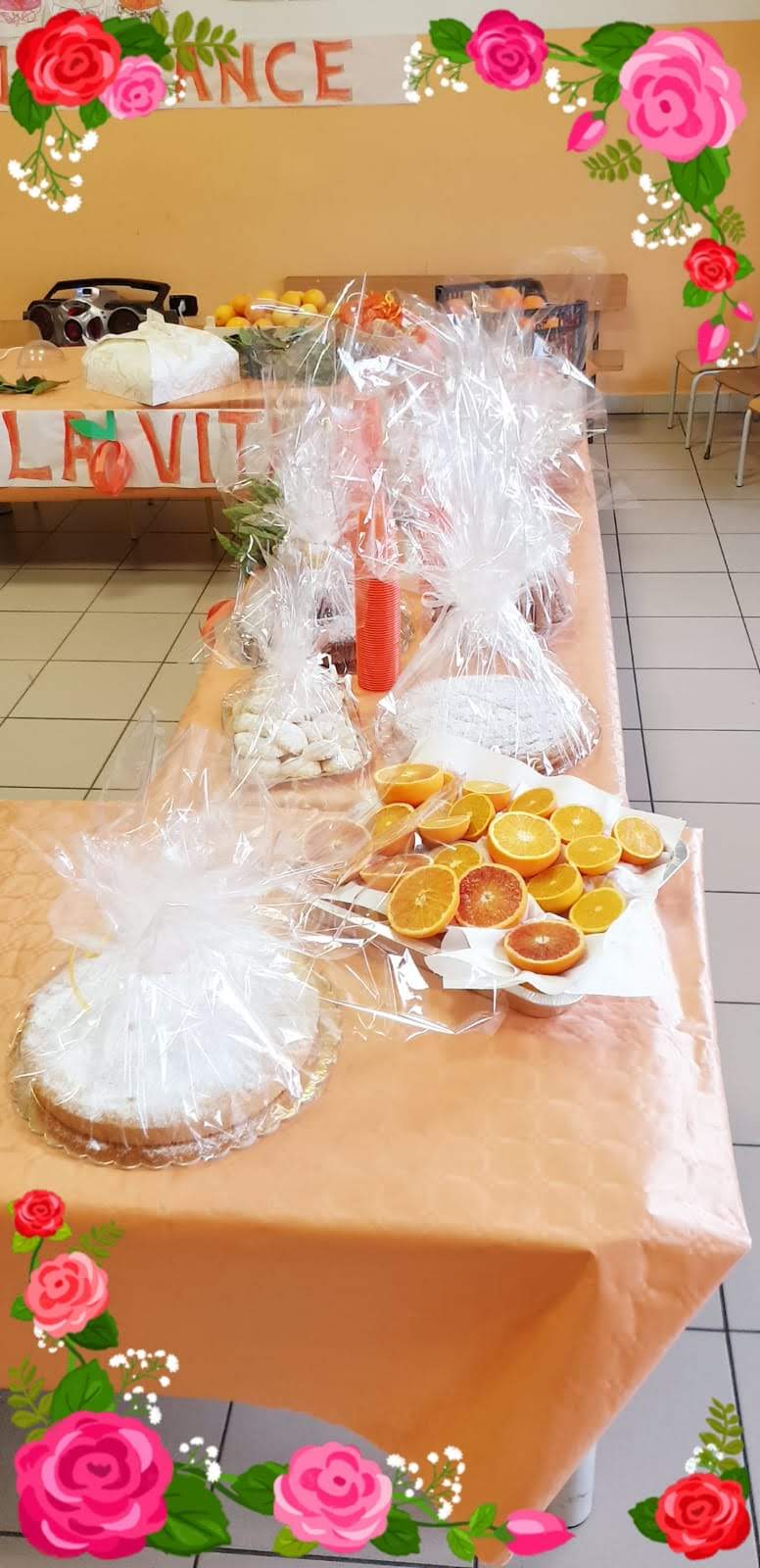 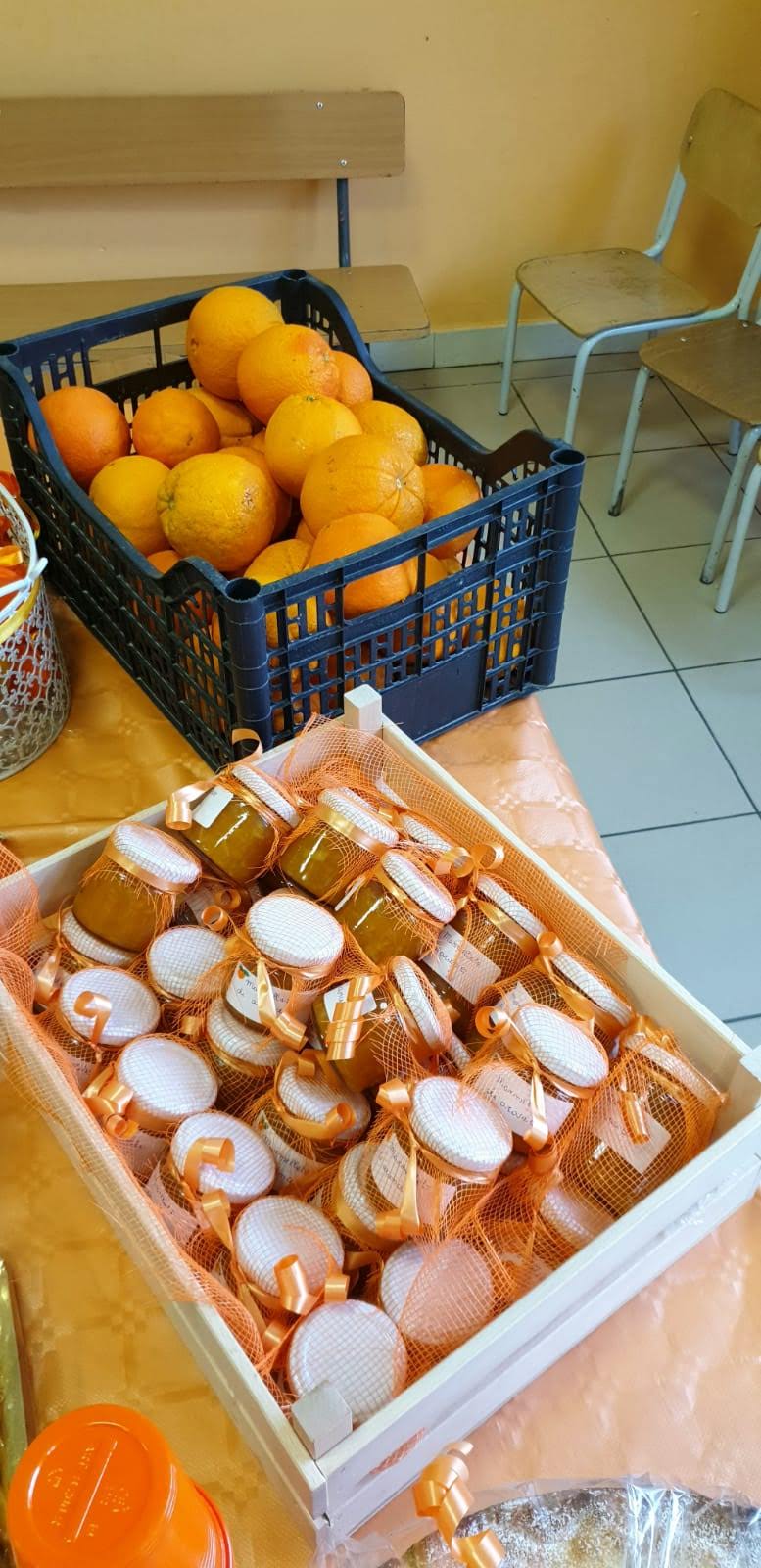 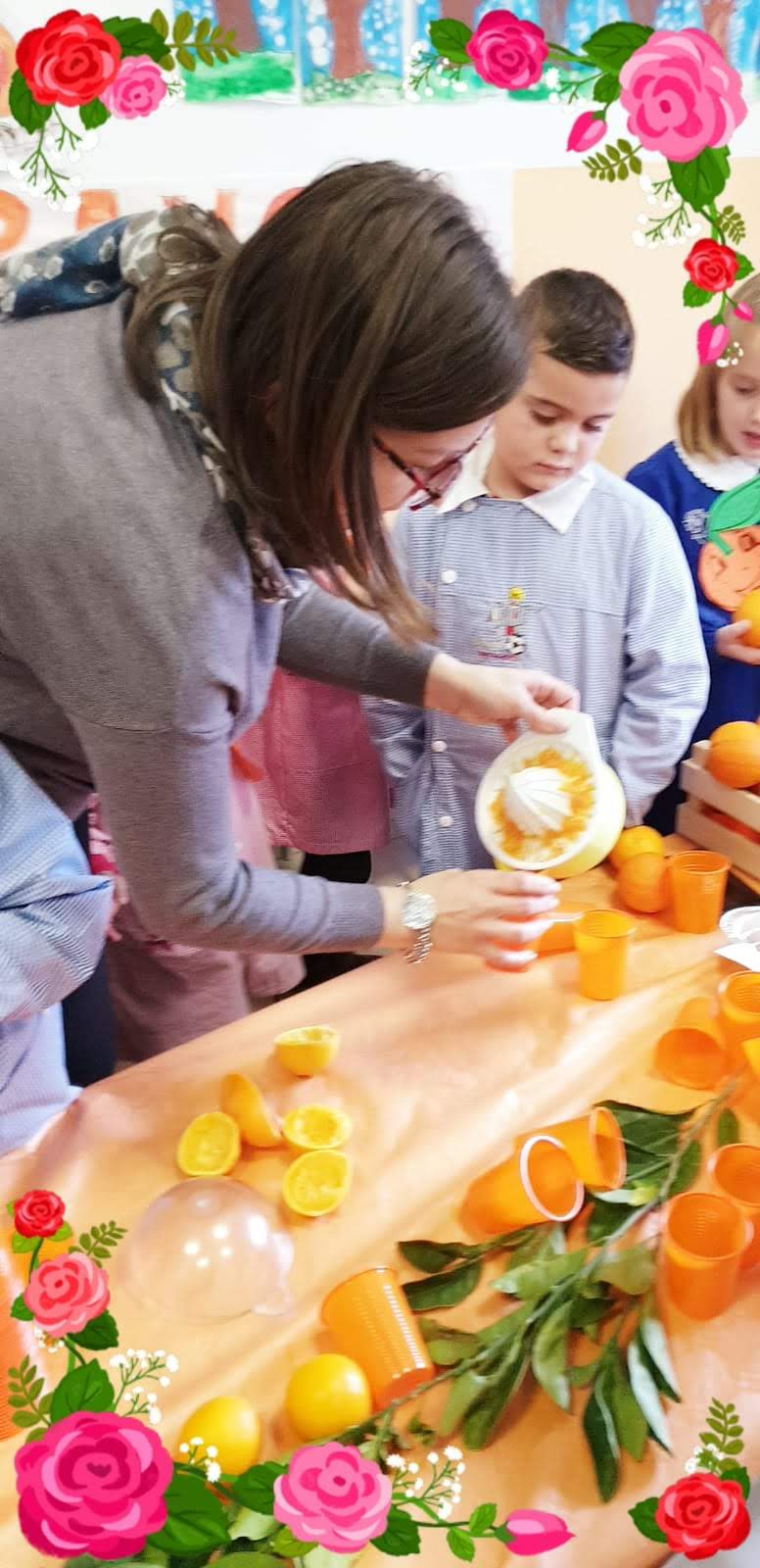 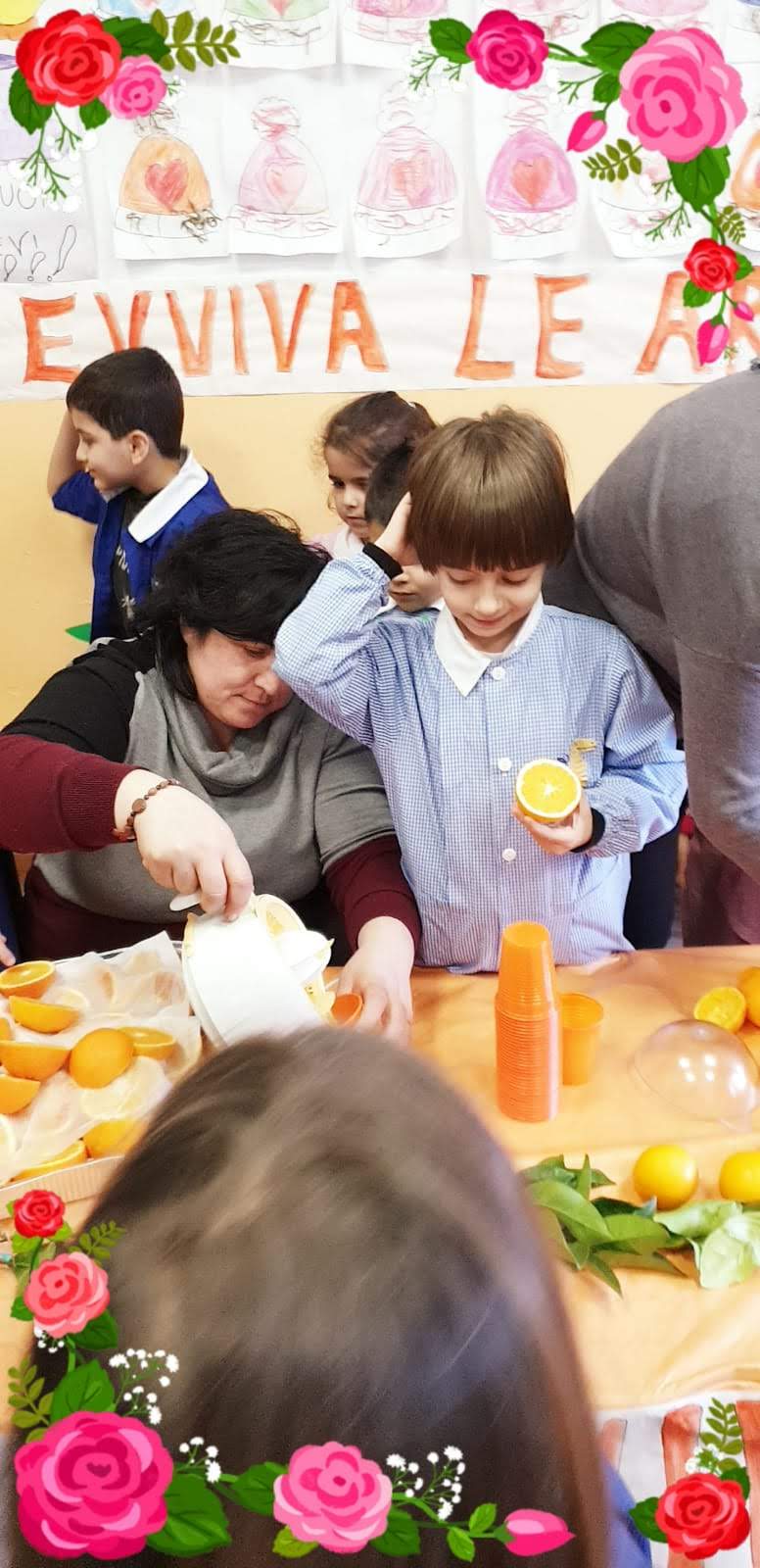 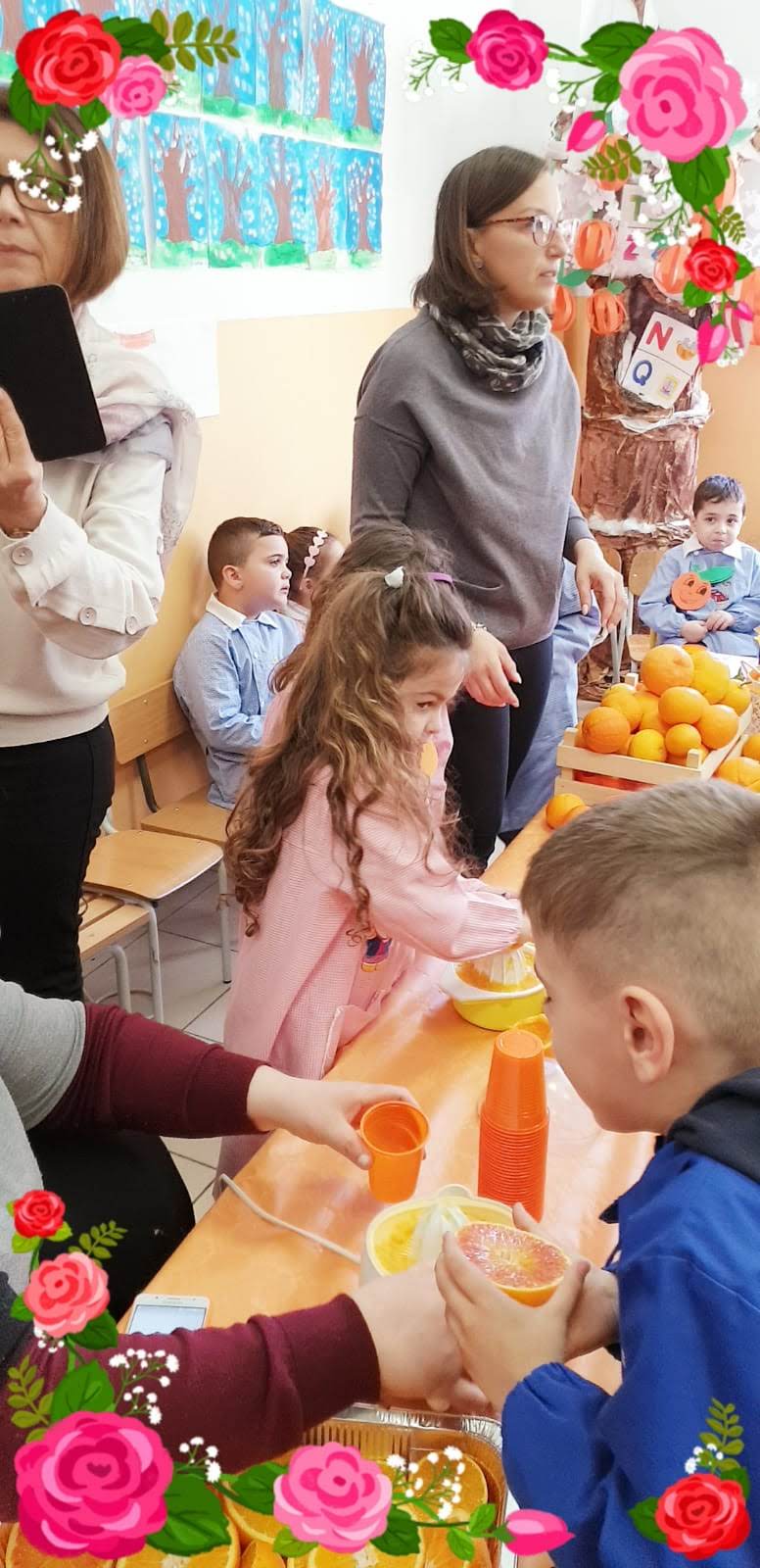 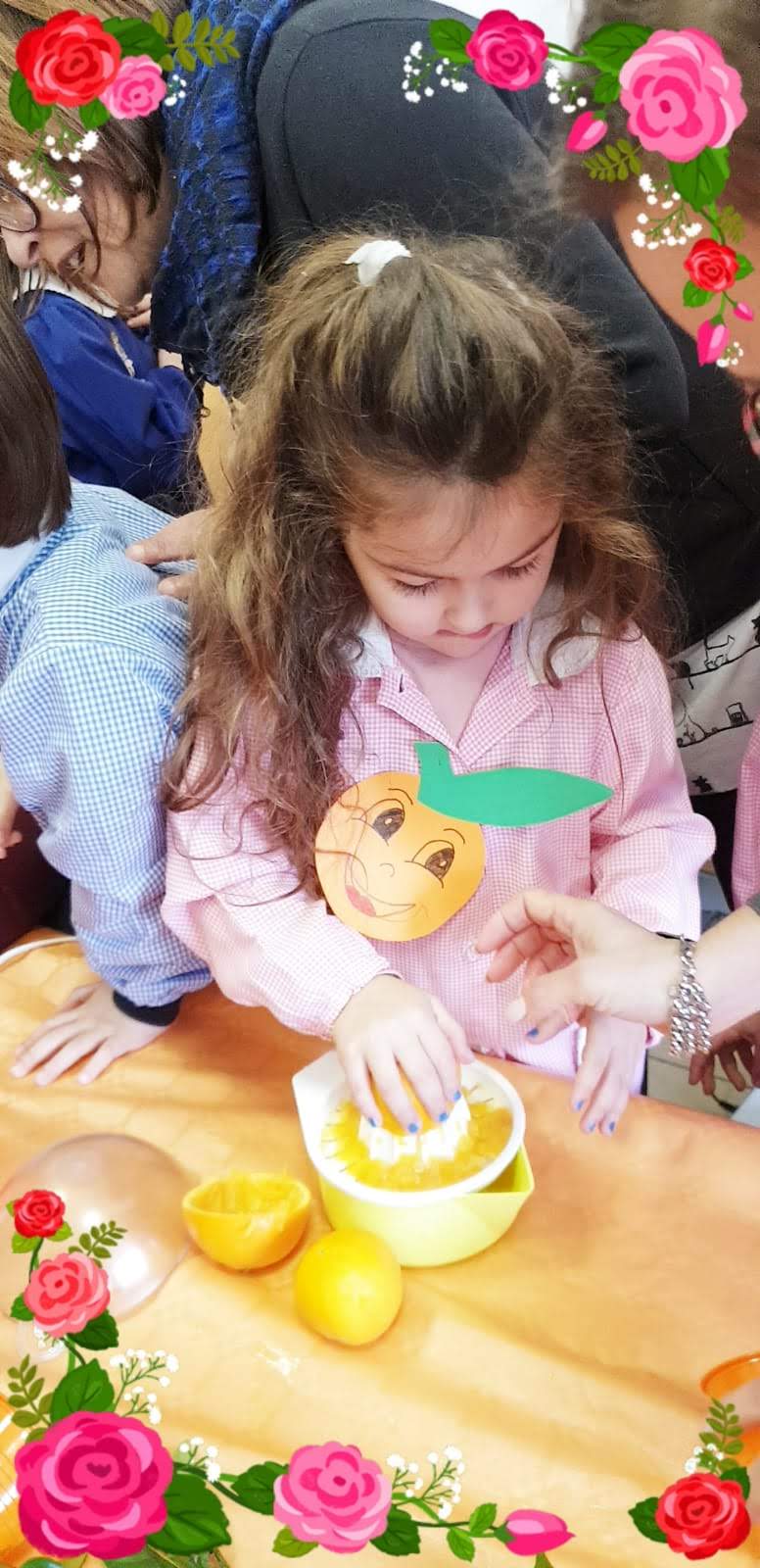 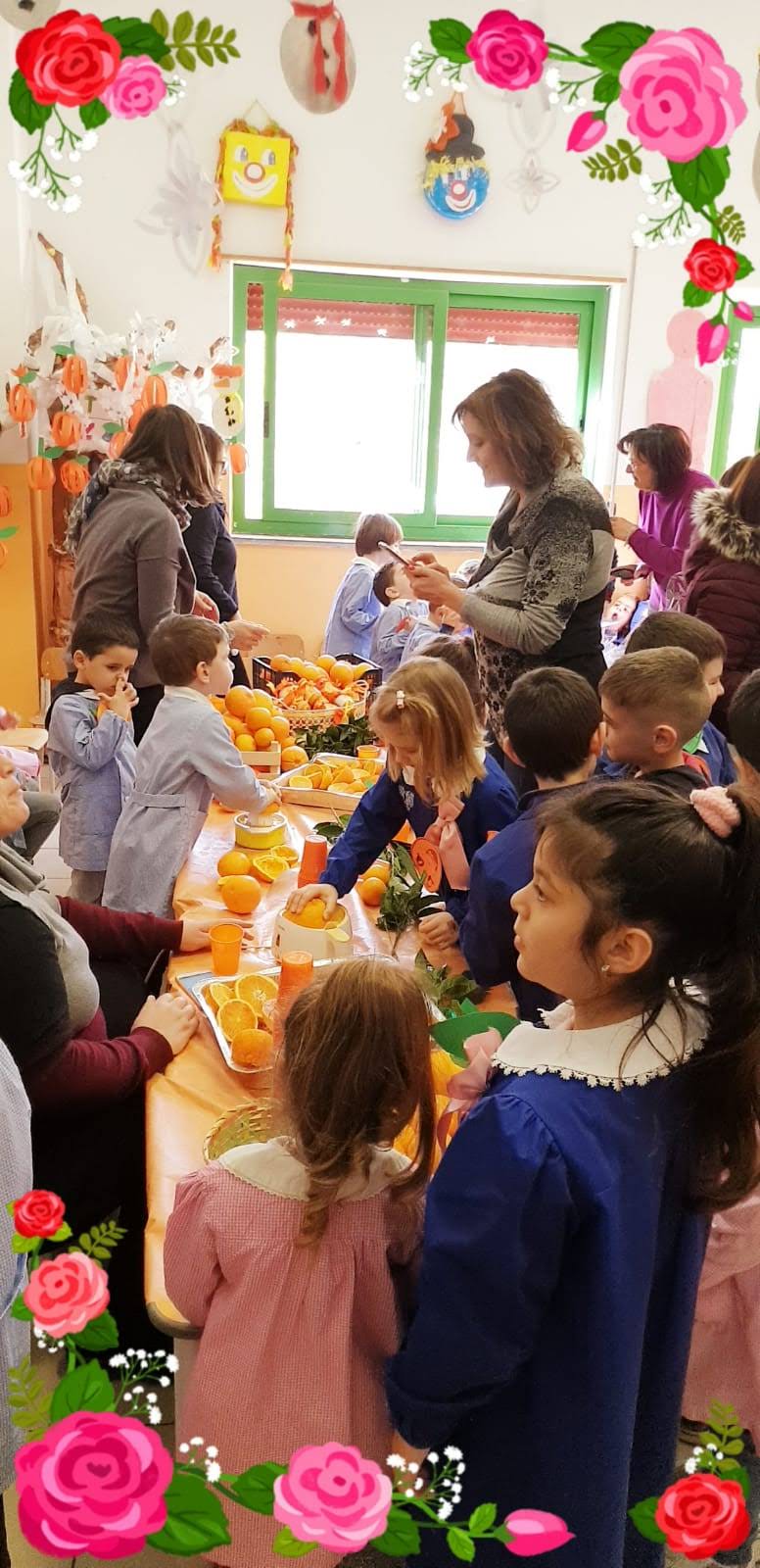 Un momento importante che ci accompagna anche all’insegnamento del rispetto della natura che ci circonda , valorizzandone la qualità……
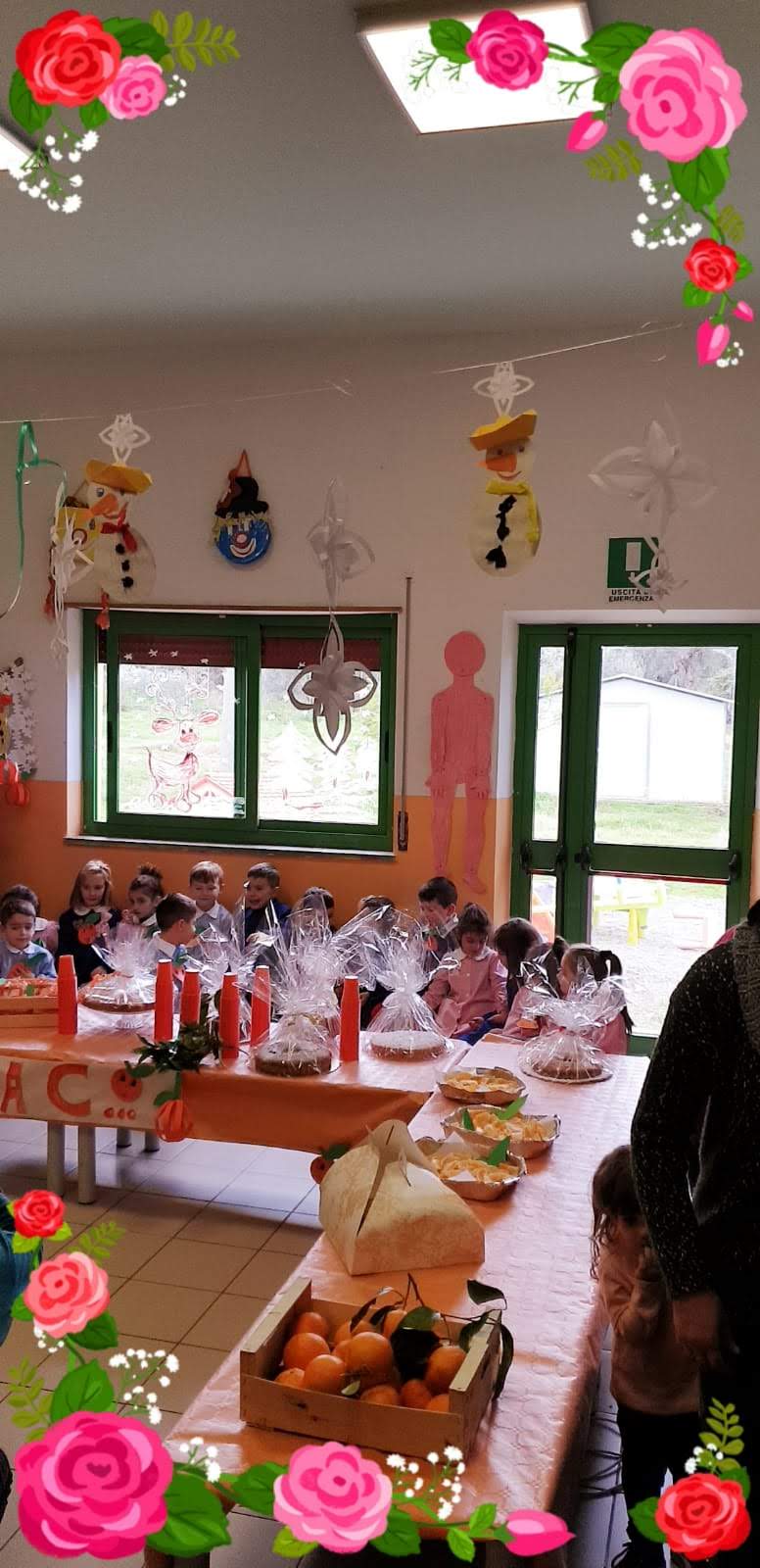 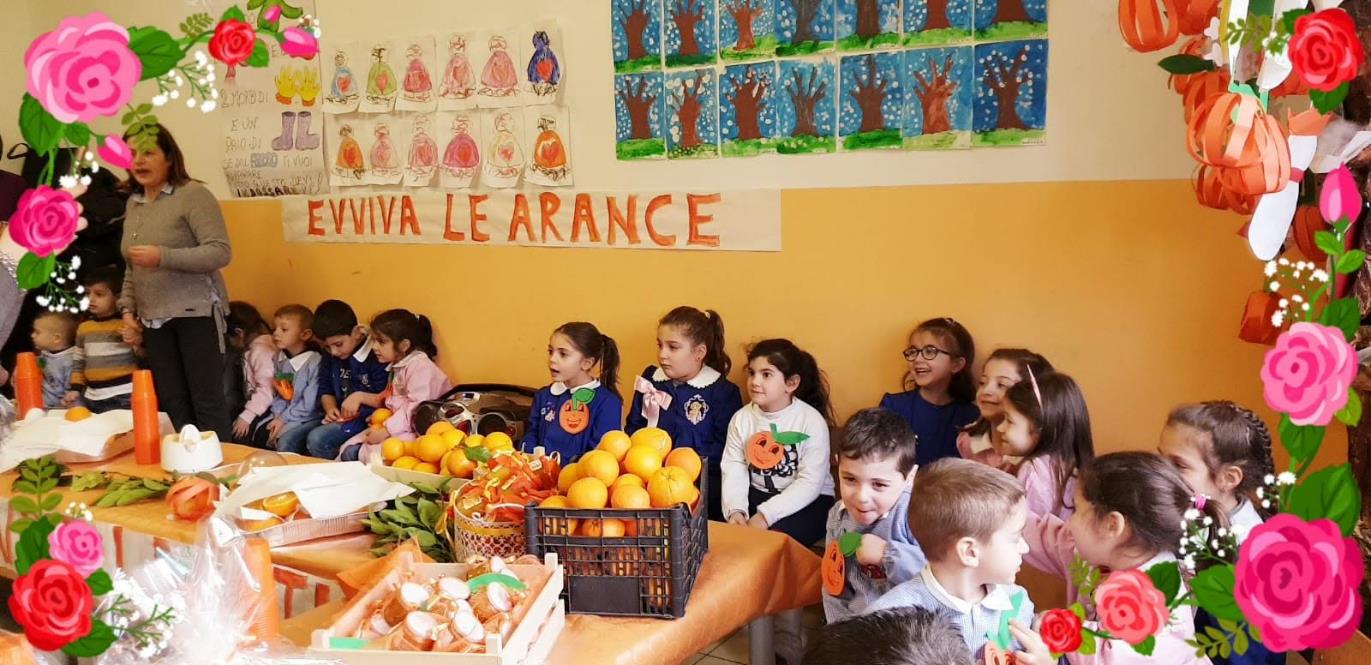 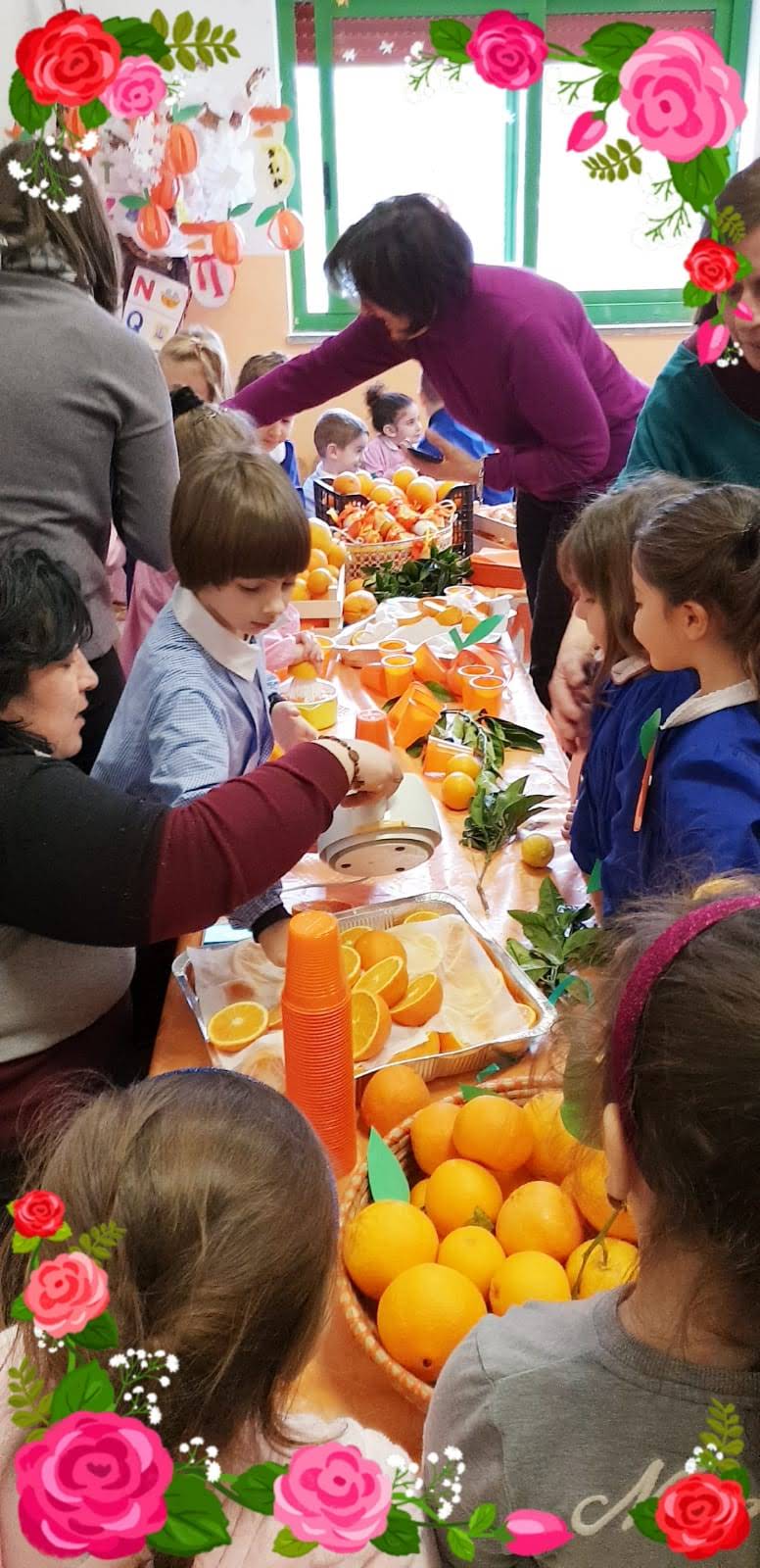 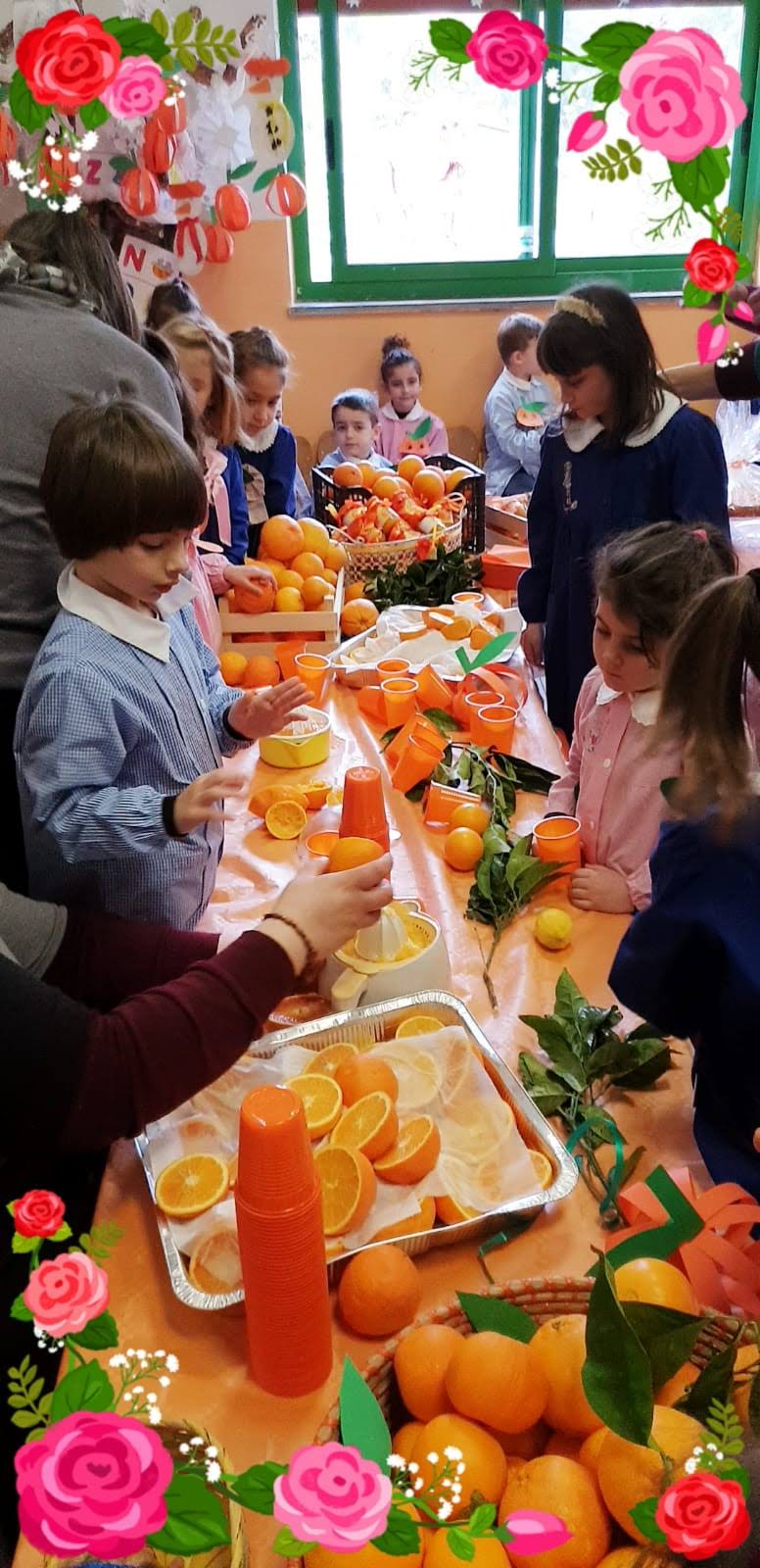 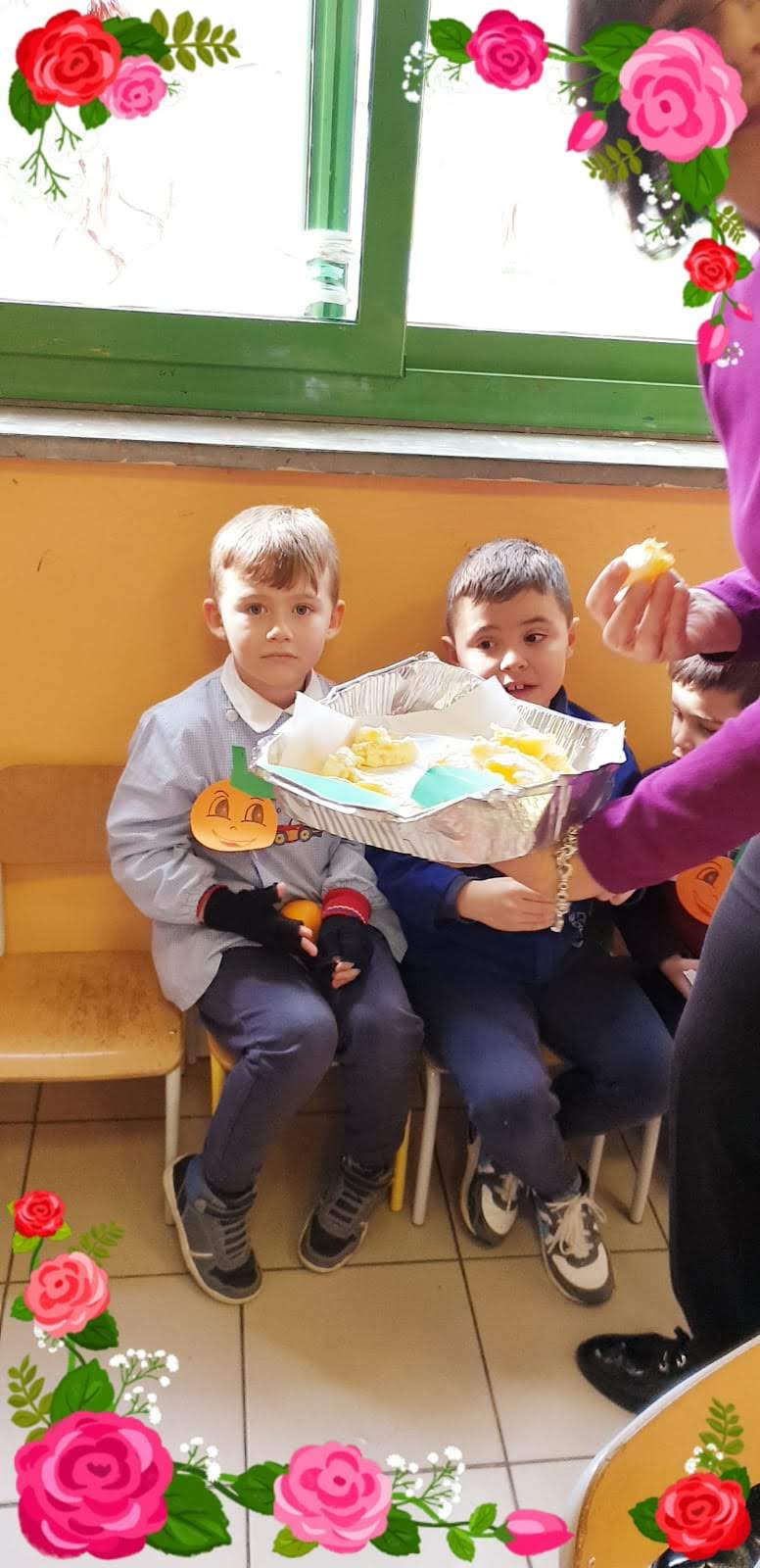 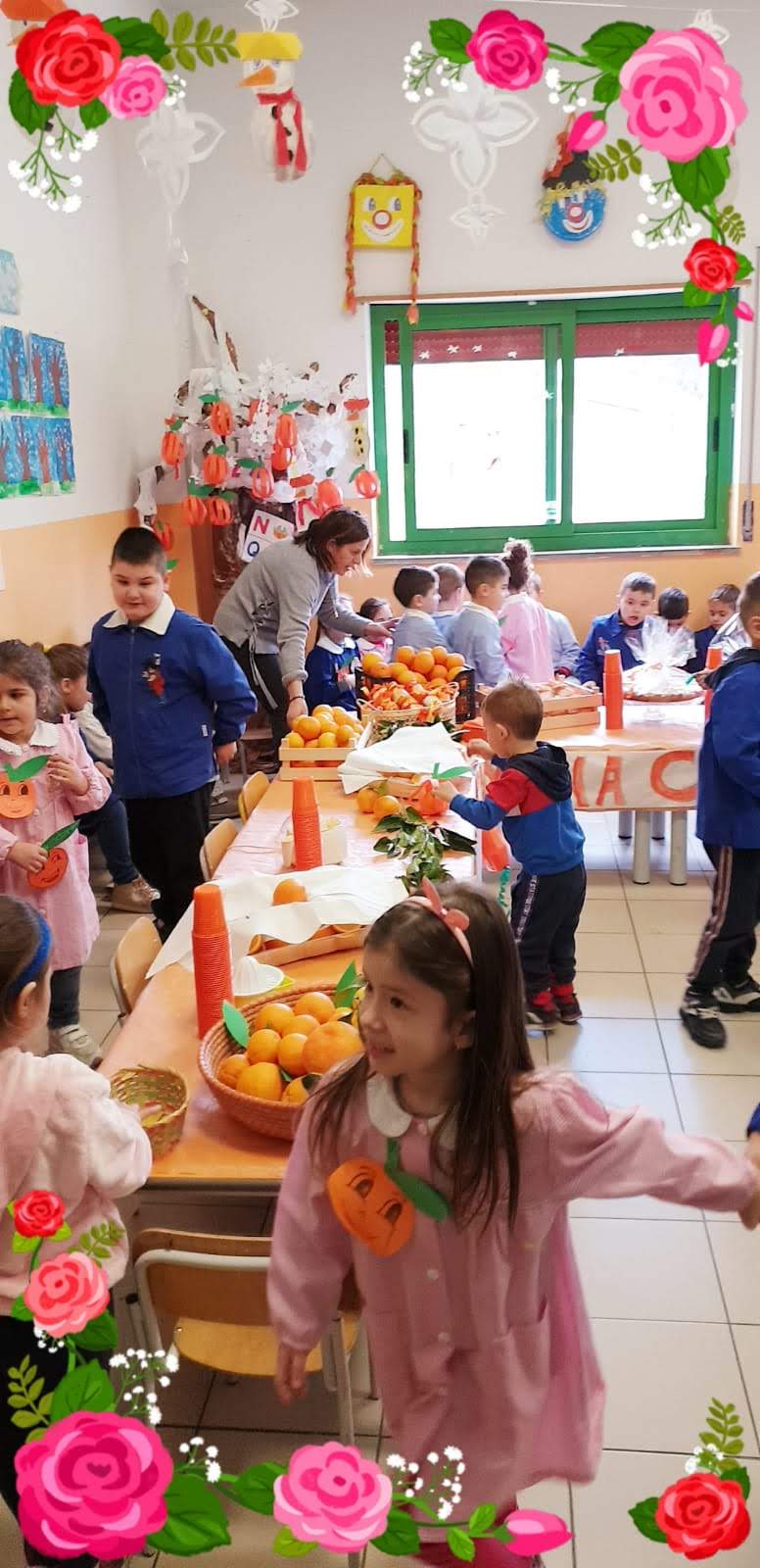 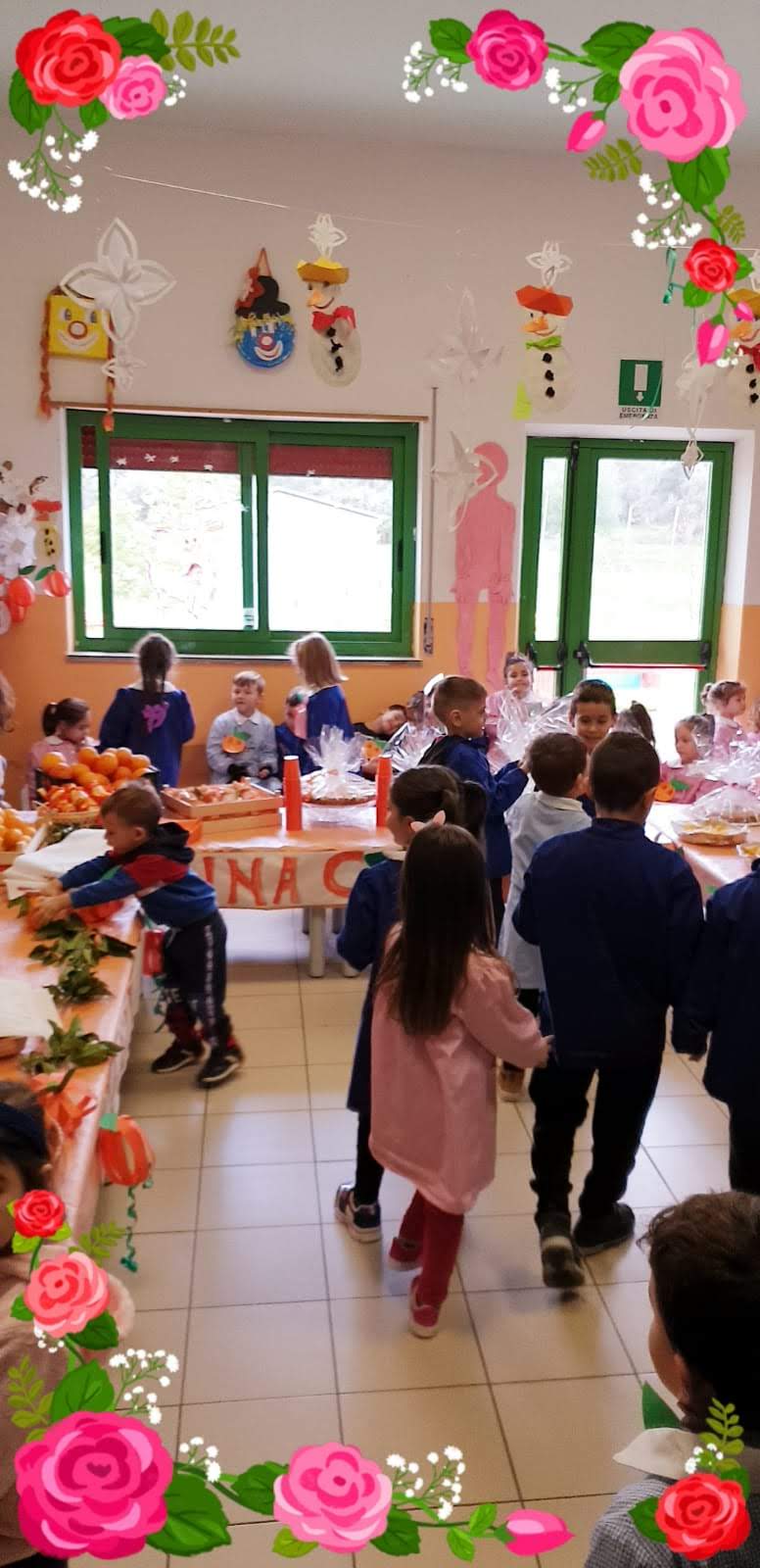 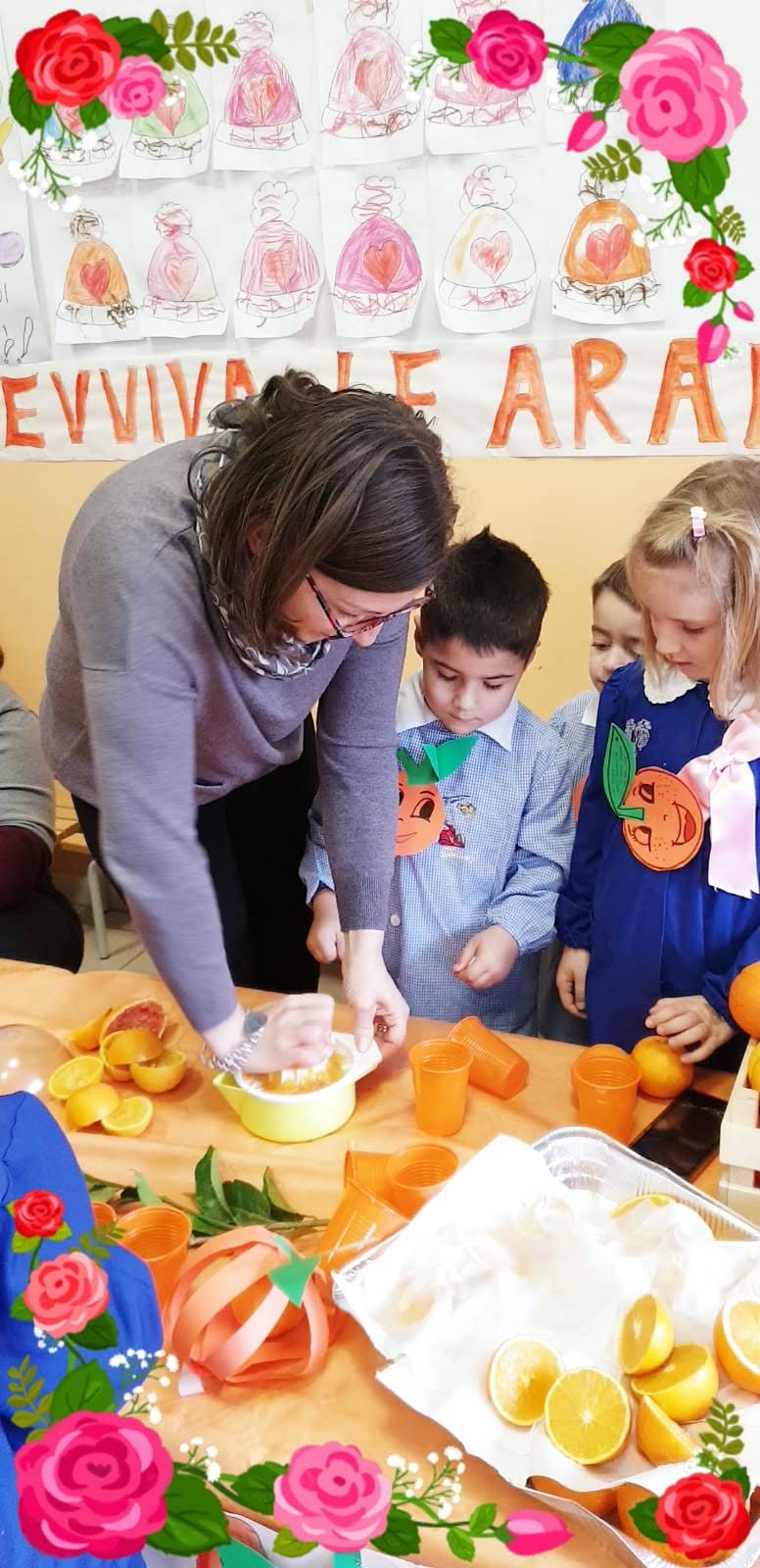 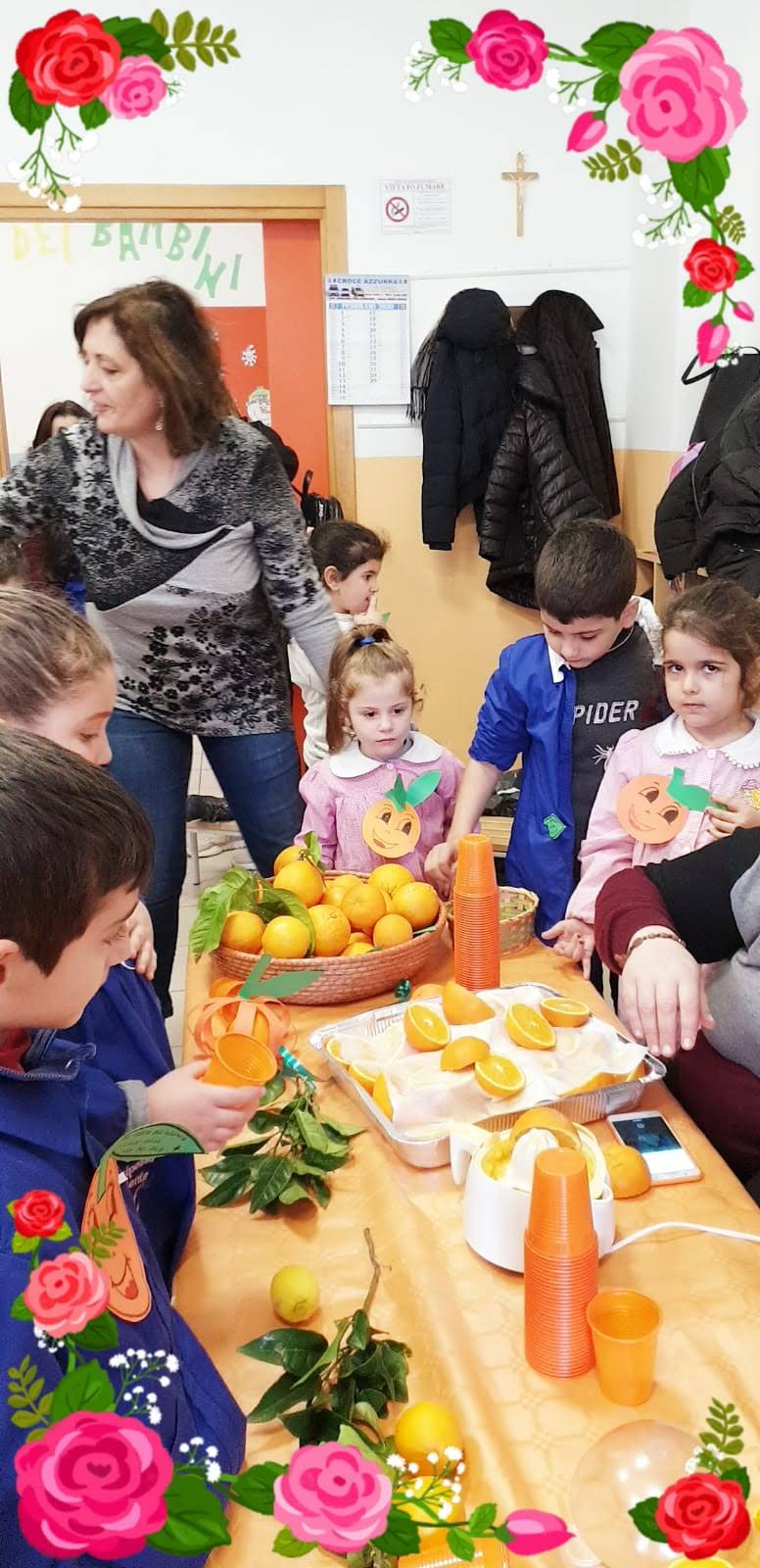 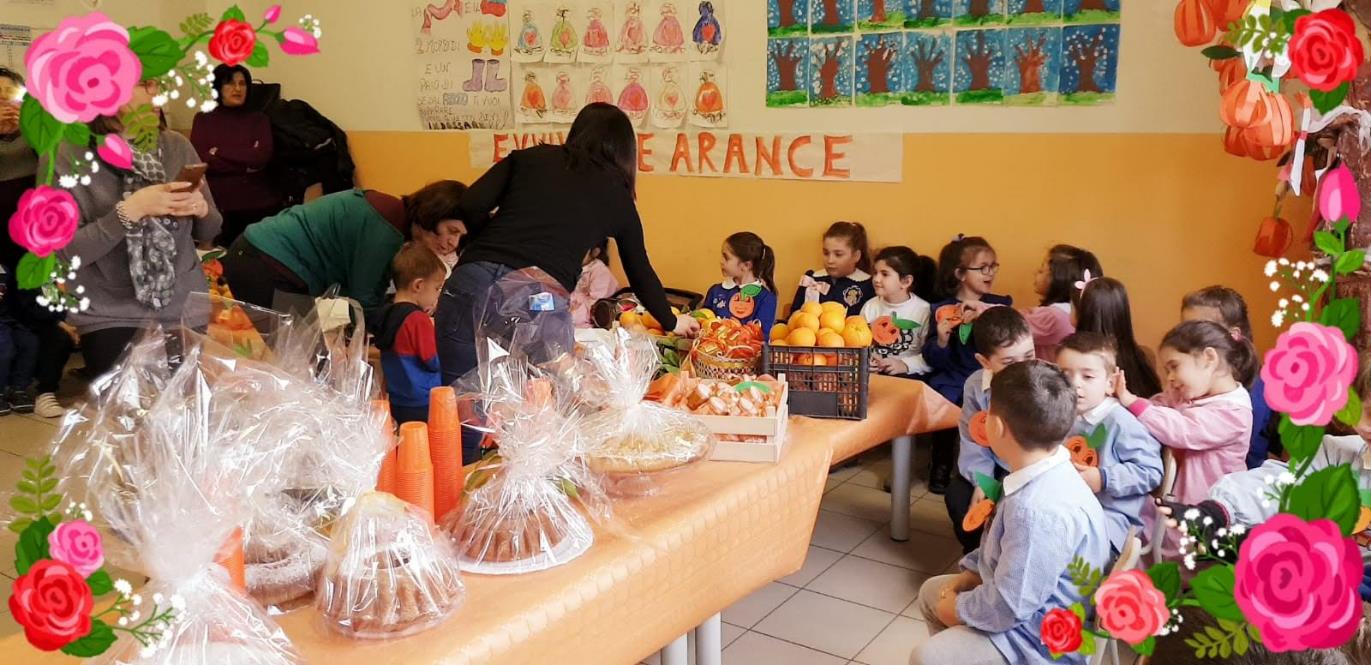 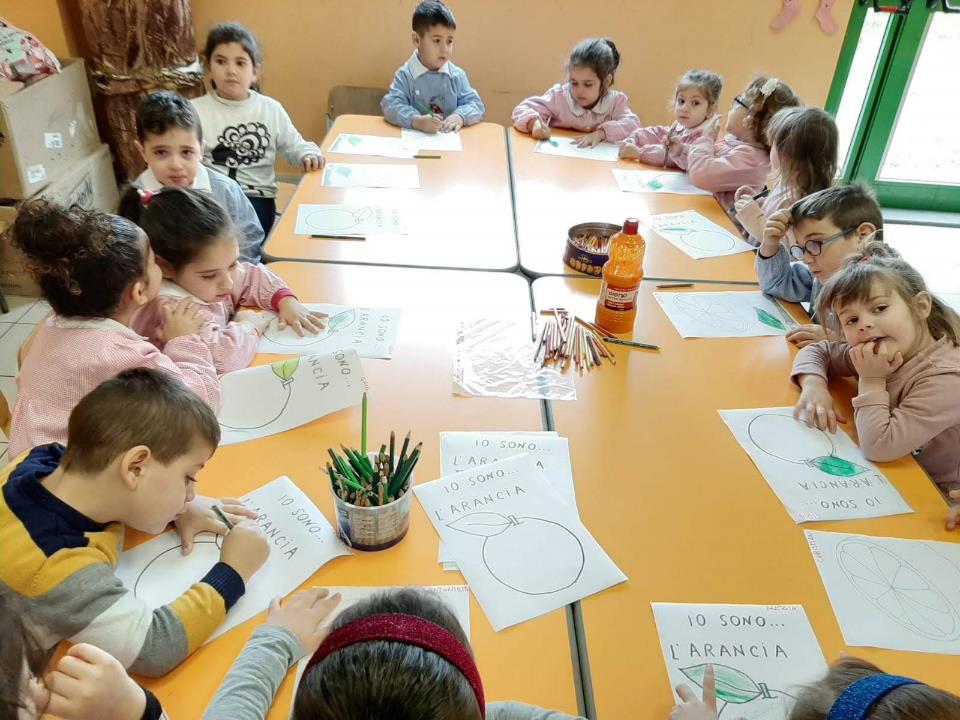 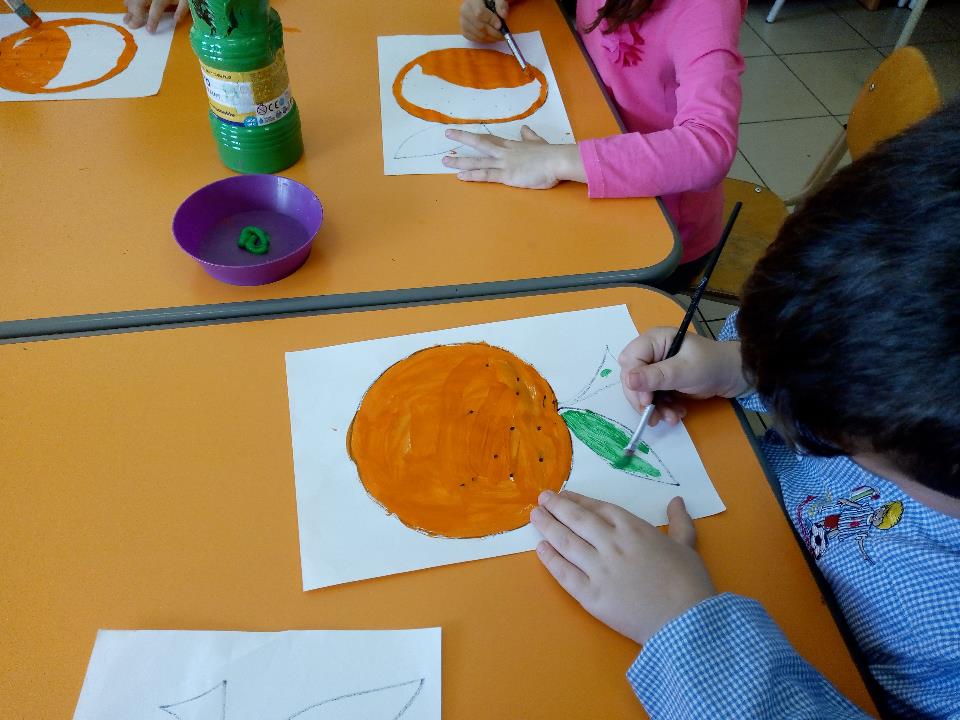 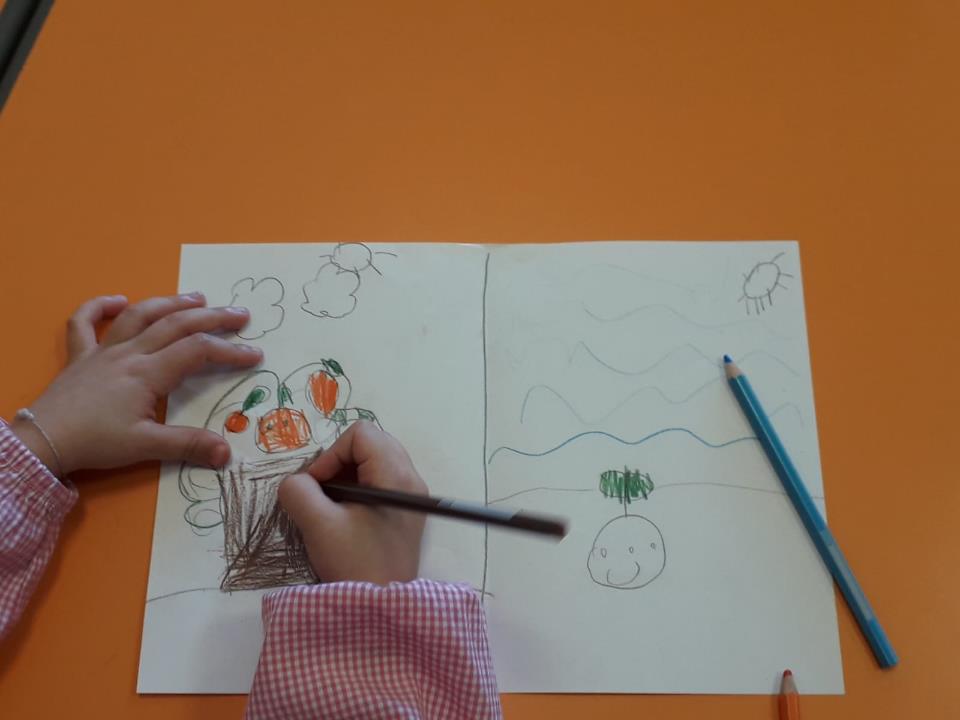 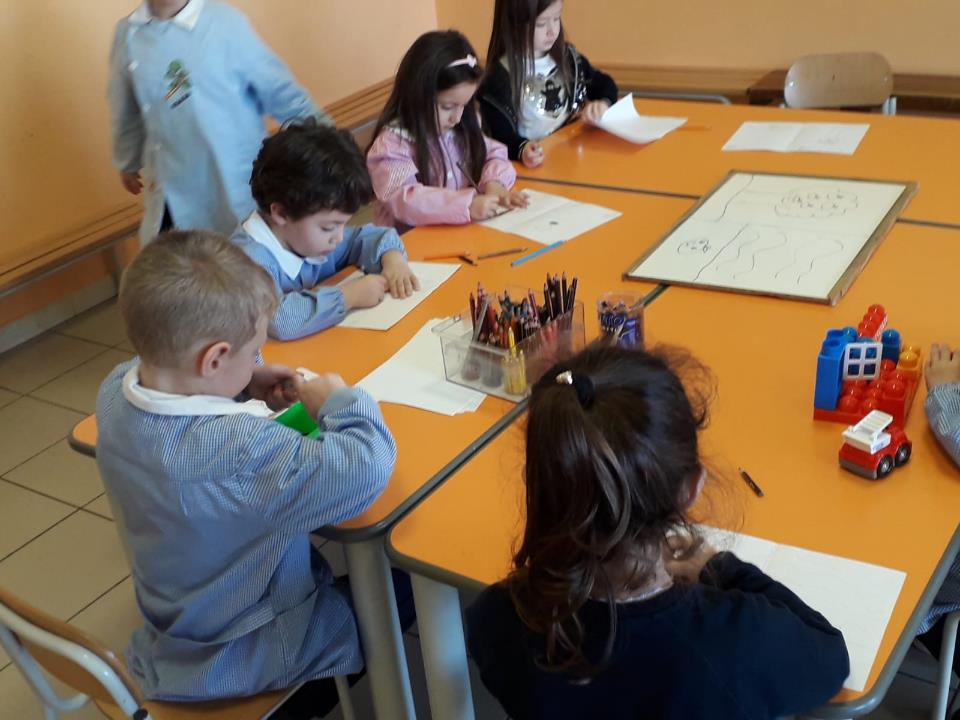 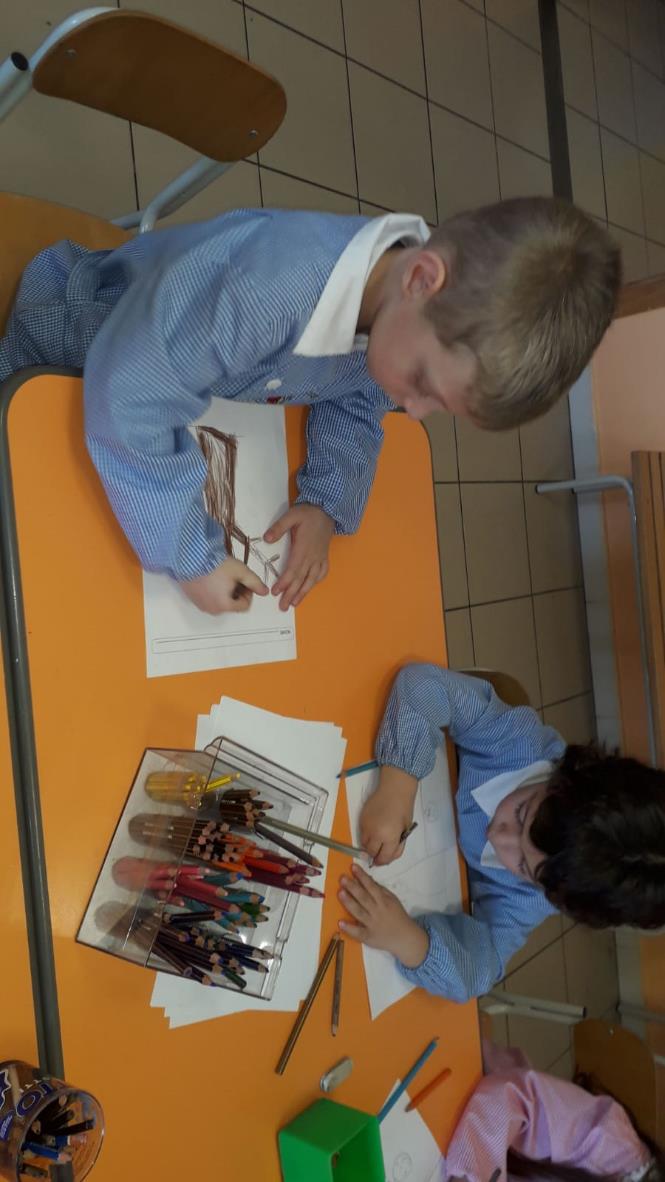 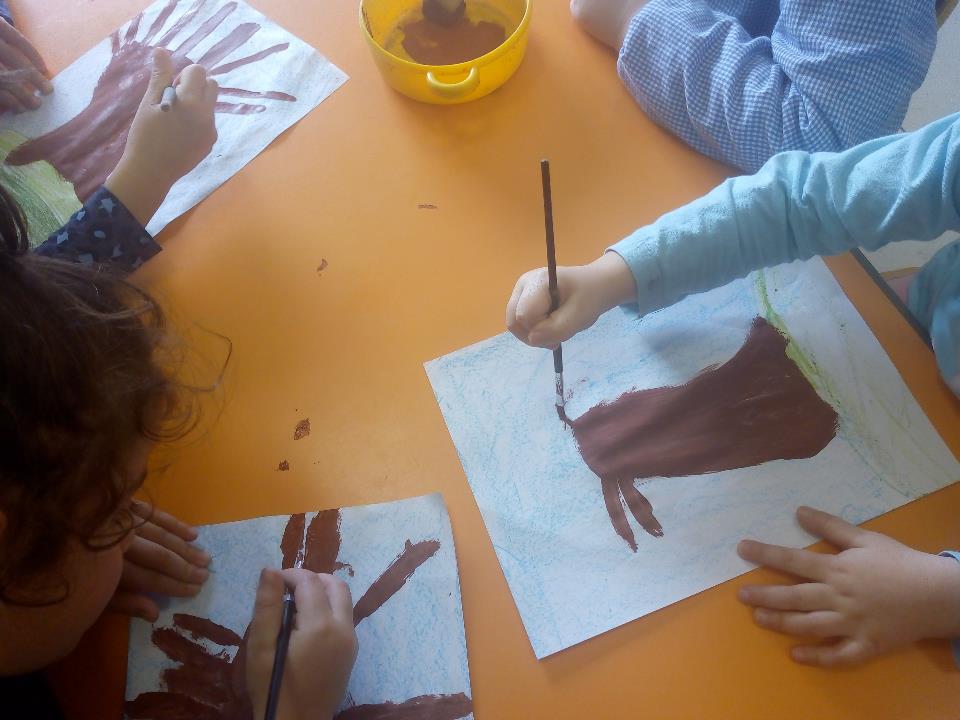 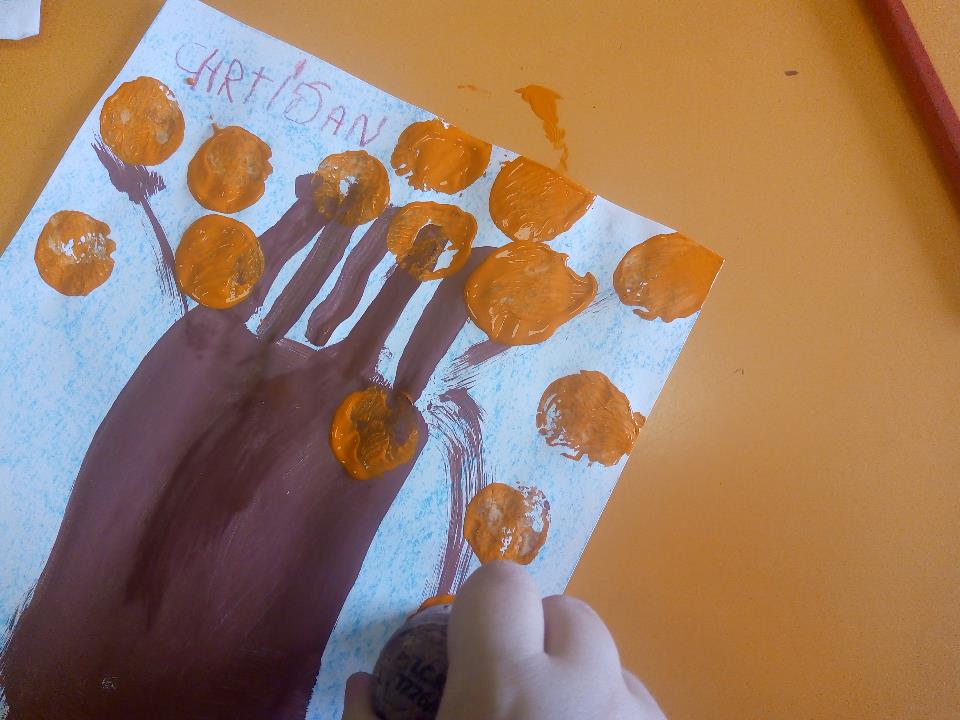 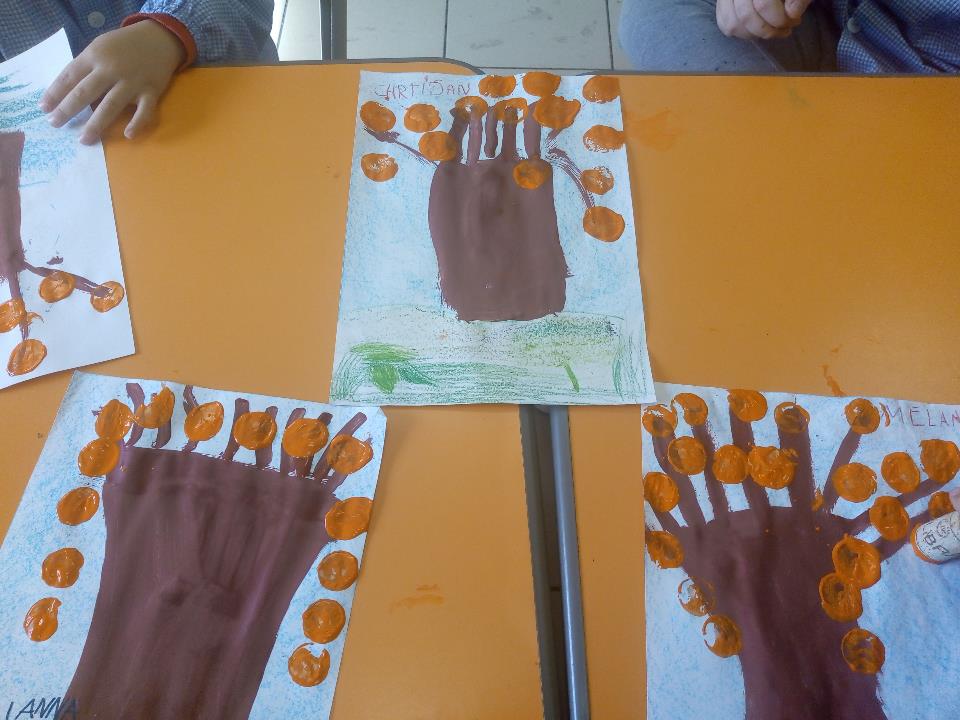 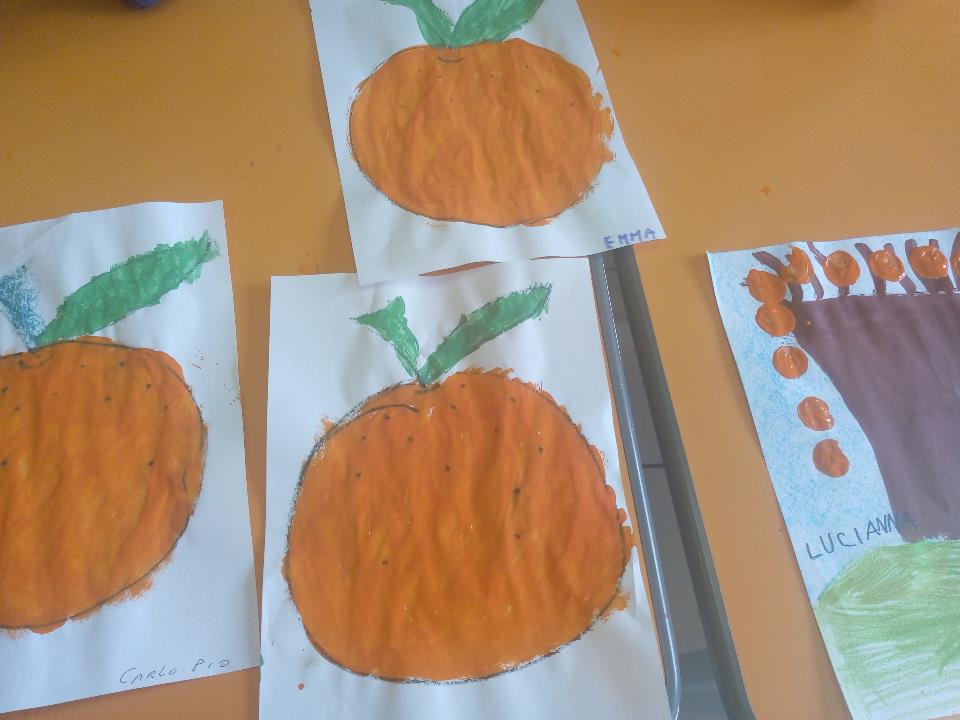 Evvivaaa…